Til deg som skal holde denne presentasjonen
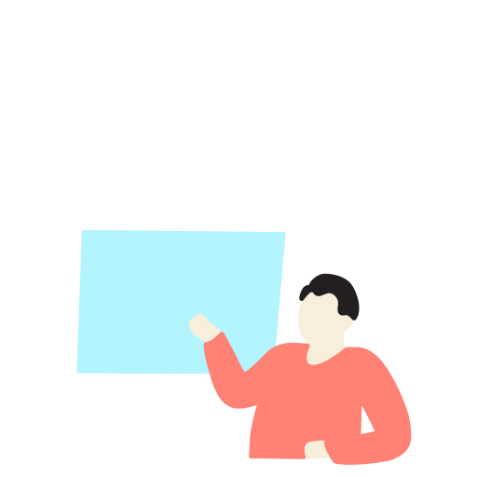 06.03.2025
1
Før du gå videre, ber vi deg om å laste ned presentasjonen. Deretter må du åpne presentasjonen i Power Points skrivebords-app (ikke i nettleser). 

Dette er for at du skal kunne lese notatene under hver side, som er en veiledning til deg når du holder presentasjonen. 
Her vil du også finne alle referansene til materialet.
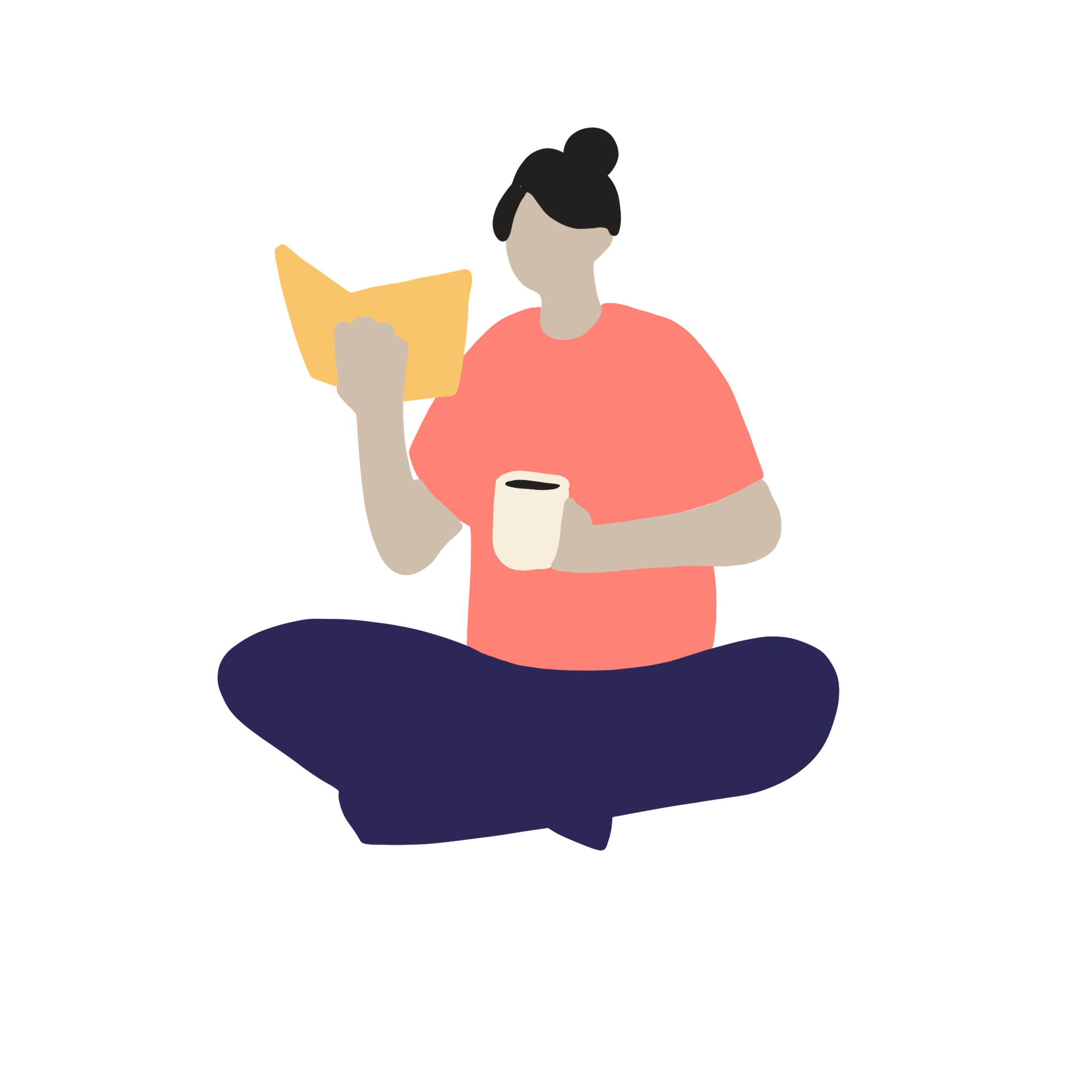 06.03.2025
2
Dette materialet er en introduksjon til fem kjernekompetanser på traumebevisst praksis. 

Materialet er utarbeidet for å kunne brukes på ulike arbeidsplasser og av ulike yrkesgrupper, hvor det som er felles er at vi i en eller annen grad forholder oss til innbyggere.

Innbyggere kan være; barn, unge, voksne, eldre, pasienter, brukere, pårørende eller noe annet. 

Du som skal holde presentasjonen får derfor ansvaret for å «oversette» det som skal sies til din kontekst. Det kan for eksempel være å trekke inn eksempler fra egen arbeidsplass eller bytte ut innbygger med pasienter dersom det gir mer mening hos dere. Det viktigste er at de som hører på skal sitte igjen med en forståelse av hvordan dette arbeidet er relevant hos dere. Still gjerne spørsmål til deltakerne underveis som hjelper de å reflektere over innholdet i materialet og hvordan det er relevant i deres arbeidshverdag.

Husk å tilrettelegge dersom noen av deltakerne har funksjonsnedsettelser 
som kan påvirke deres muligheter for å få tilgang til 
innholdet i presentasjonen.
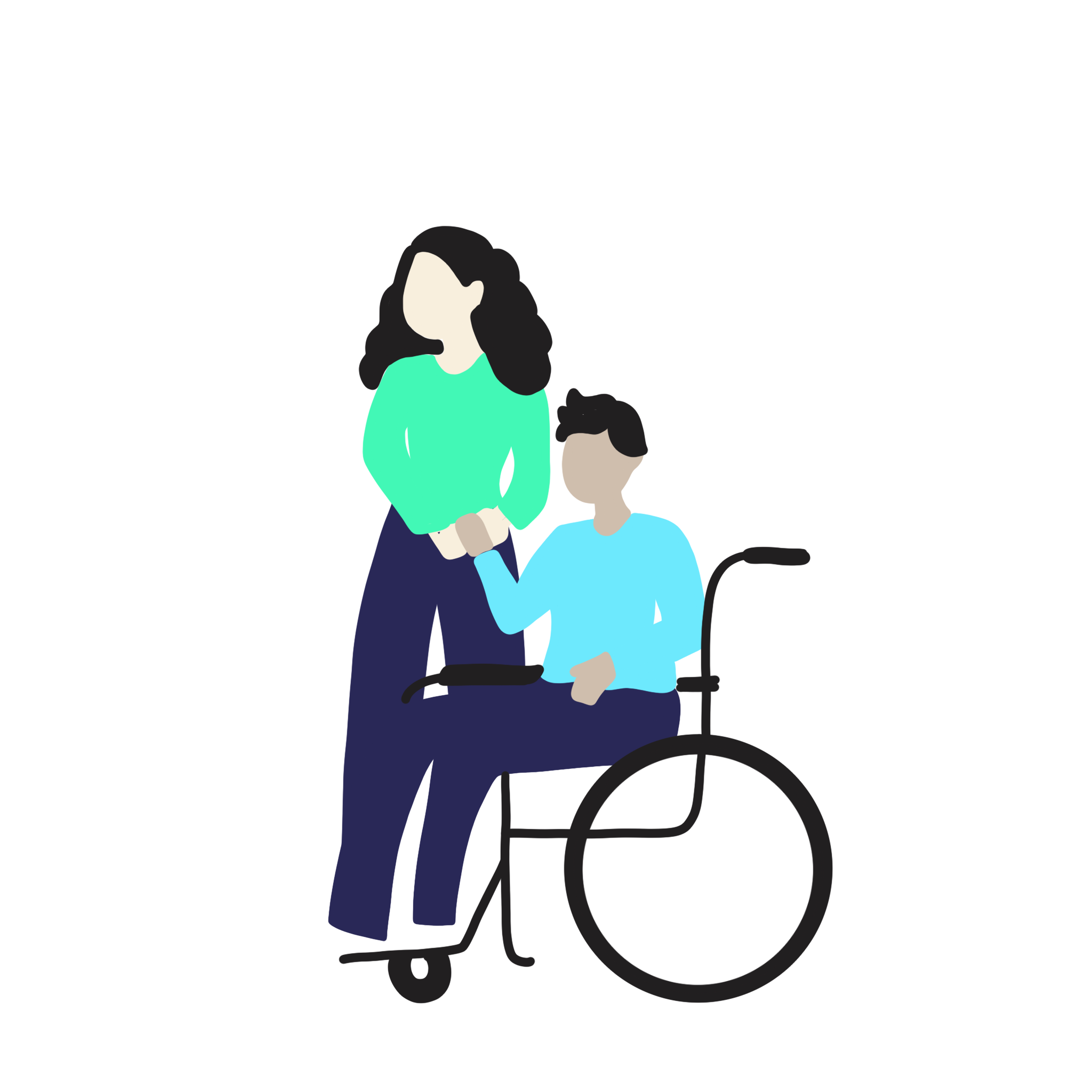 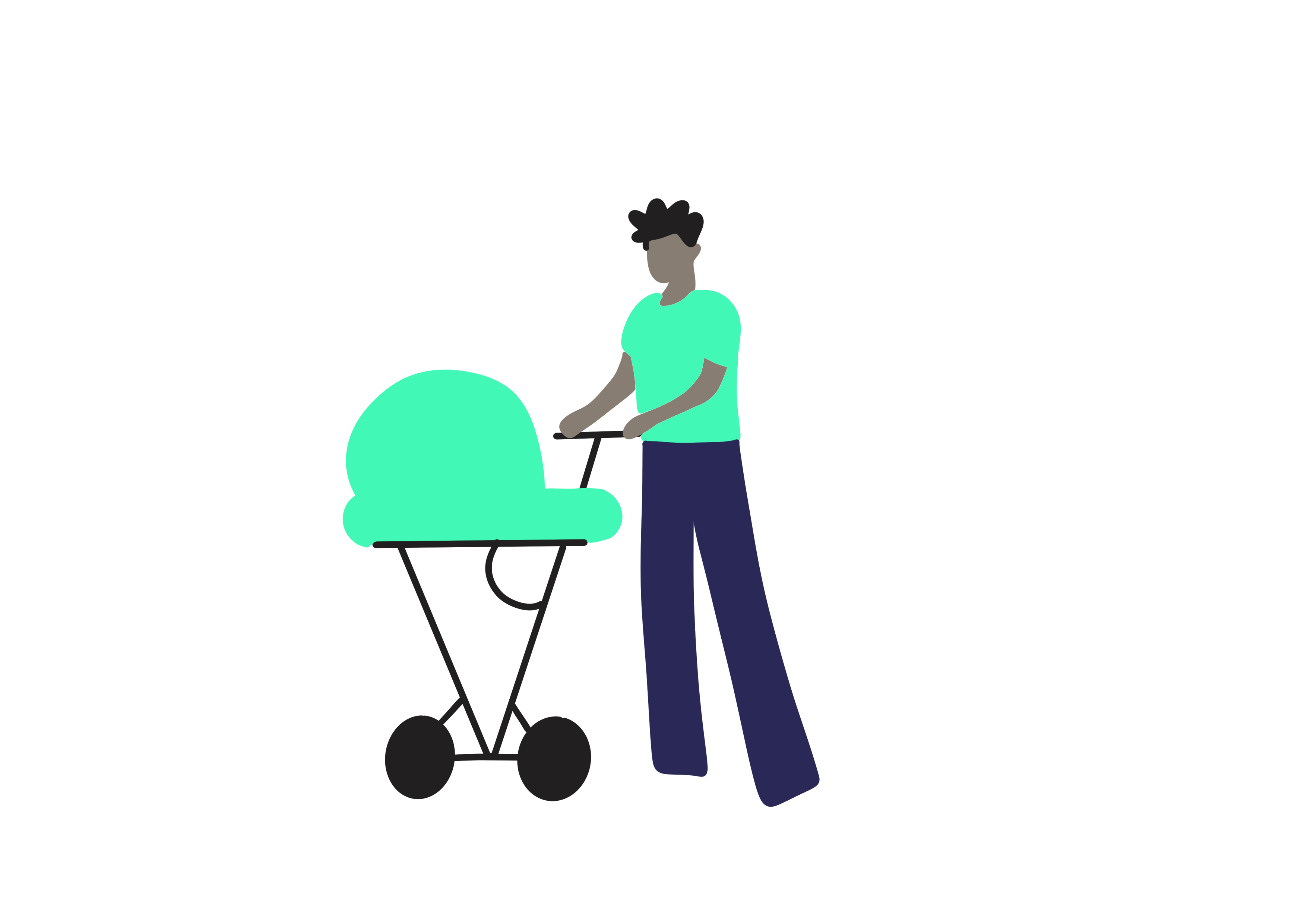 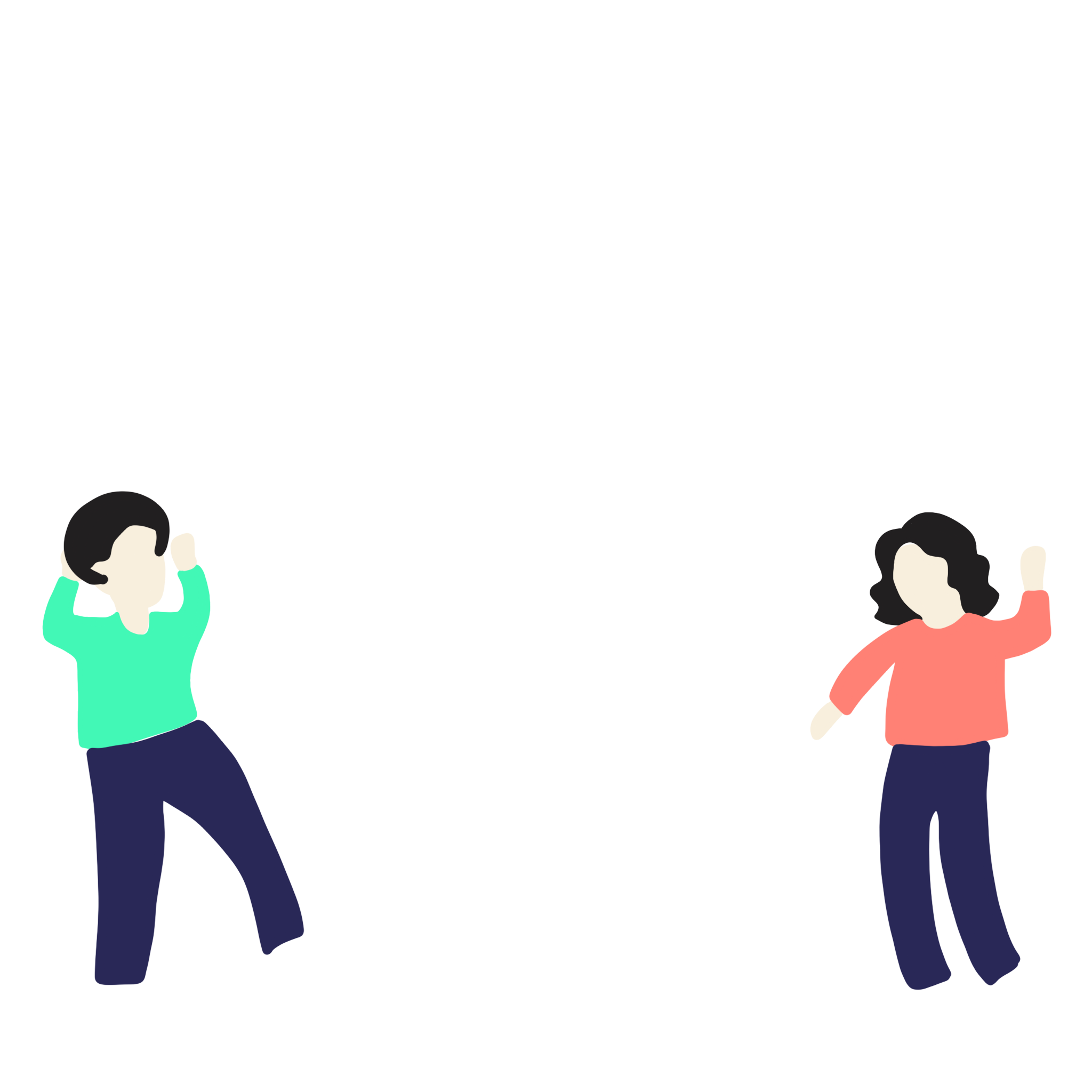 06.03.2025
3
[Speaker Notes: Om funksjonshindringer og tilrettelegging
Det å tilrettelegge for personer som lever med funksjonsnedsettelser kan bety mye forskjellig avhengig av hvilke hindringer personen opplever for å ha tilgang på innholdet i presentasjonen. Det kan derfor være alt fra å sørge for at det finnes ramper dersom personen bruker rullestol, bestille tolk på ulike språk (inklusive tegnspråk eller skrivetolk dersom personen har nedsatt hørsel) eller aktivt bruke bildebeskrivelser i presentasjonen. Husk at tolker må bestilles i god tid.

Hvert bilde har en tilhørende bildebeskrivelse. Merk at mange av bildene er satt sammen av flere illustrasjoner. Bildebeskrivelsen omtaler hele bildet, men er koblet til én av illustrasjonene.]
Under de fleste av sidene finner du notater. Disse gir tilleggsinformasjon til sidene, og fungerer som en veileder til deg som skal holde presentasjonen. Det kan være nyttig å forberede seg ved å lese manus under de ulike sidene før du skal holde presentasjonen. Notater i kursiv er en veiledning til deg som holder presentasjonen og skal ikke leses høy. Du kan også selv lage stikkord på forhånd dersom det er nyttig for deg. Husk at det ofte fungerer best når du finner en måte å presentere på som føles naturlig for deg!

Presentasjonen inneholder også flere filmer, via lenke til youtube. For å unngå de støyete reklamene som kommer før selve filmen starter, bør du åpne filmene i nettleser på forhånd og finne stedet der filmen begynner.

Det er flere refleksjonsøvelser underveis, hvor de som er til stede inndeles i mindre grupper for å diskutere, med oppsummering i plenum til slutt. Det anbefales at du har gjort deg godt kjent med øvelsene på forhånd og tenkt over oppsett for din gruppe.

Det er lagt inn en pause omtrent midt i presentasjonen. Du står selvsagt fritt til å velge et annet tidspunkt dersom det passer bedre. 

På side 6 får du en innføring i hvordan materialet er bygget opp, 
før selve presentasjonen starter. 

Lykke til på veien mot traumebevisst praksis!
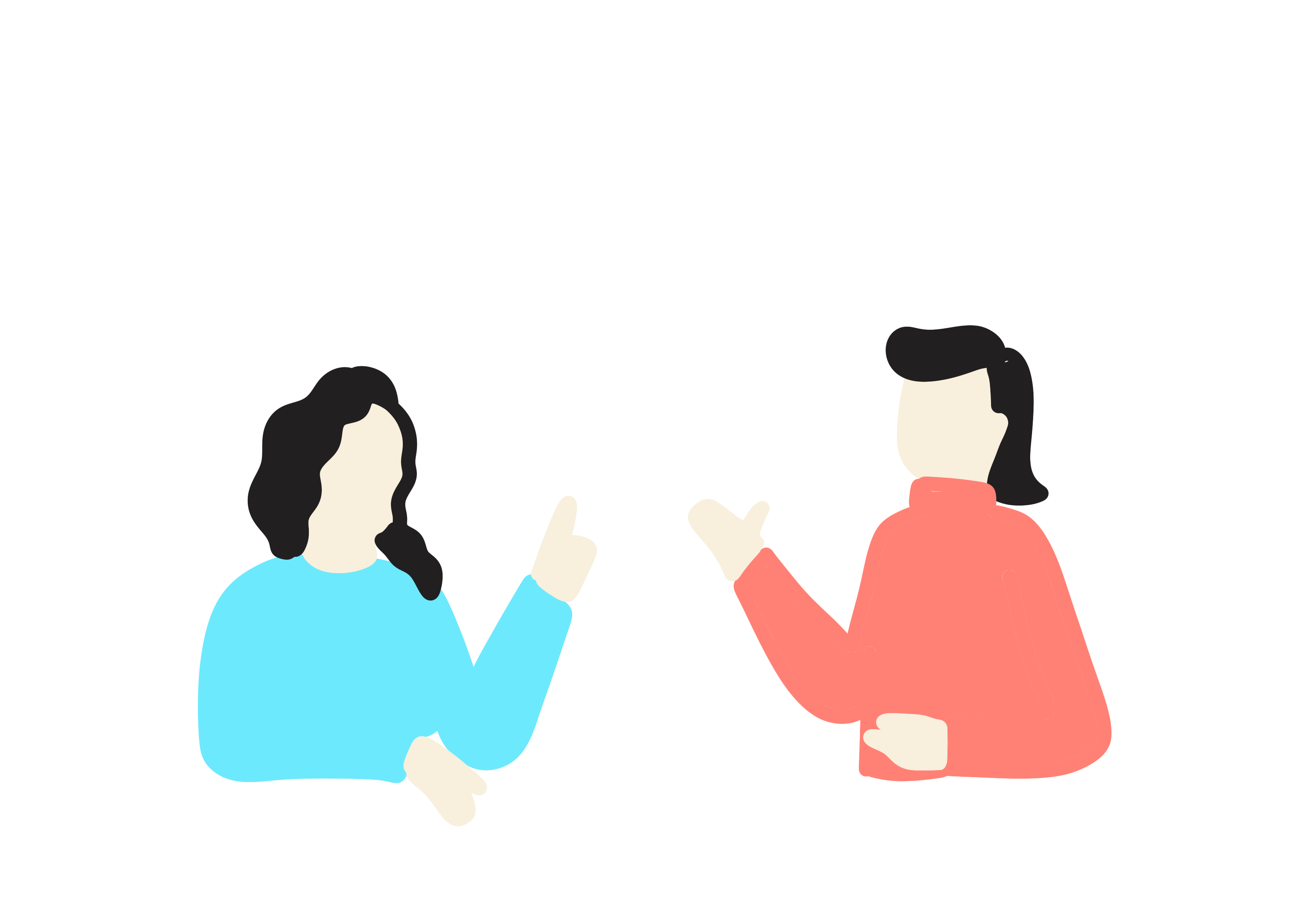 06.03.2025
4
Husk at de som deltar kan ha med seg livsbelastninger, enten barndomsbelastninger eller stå i pågående livskriser, og materialet kan derfor berøre på en annen måte enn hvis dette ikke var tilfellet. 

Det er derfor viktig at du som holder presentasjonen føler deg trygg på at du vet hva du skal gjøre dersom du ser at dette skjer.

Det viktigste du kan gjøre er å vise personen at de ikke er alene, og at det finnes steder de kan få hjelp dersom dette blir for overveldende å stå i alene.

Mental Helses hjelpetelefon: 116 123
Kirkens SOS: 22 40 00 40
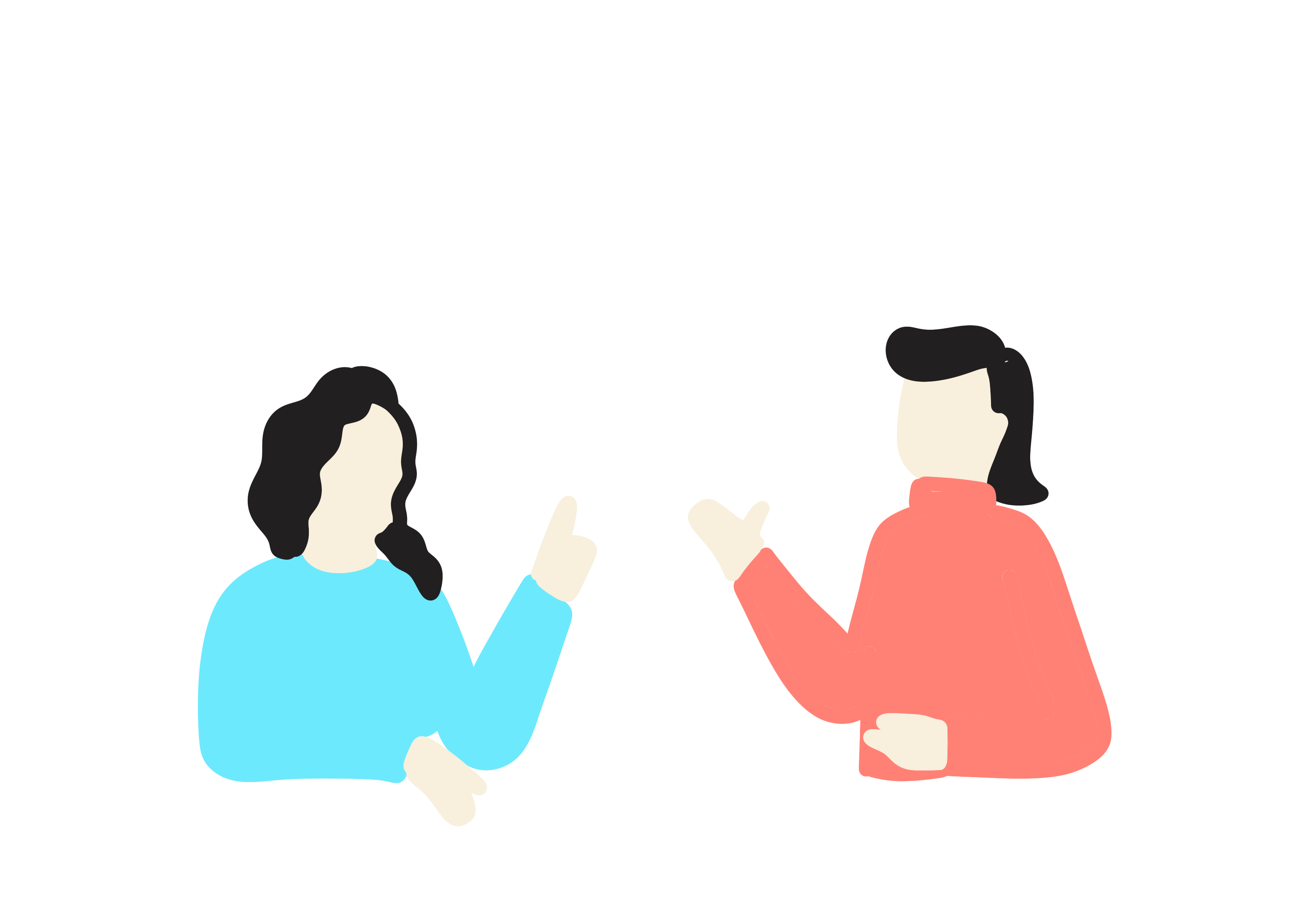 06.03.2025
5
Hvordan er materialet bygget opp?
Gjennom materialet vil dere møte tre symboler som forteller noe om hvilket type innhold akkurat den siden har. Disse er kunnskap, praksis og erfaring. Hver side er merket med ett av disse symbolene.

Du som skal holde presentasjonen, bes vurdere om du inkluderer alle sidene, eller utelater noen. Se notatene for veiledning.
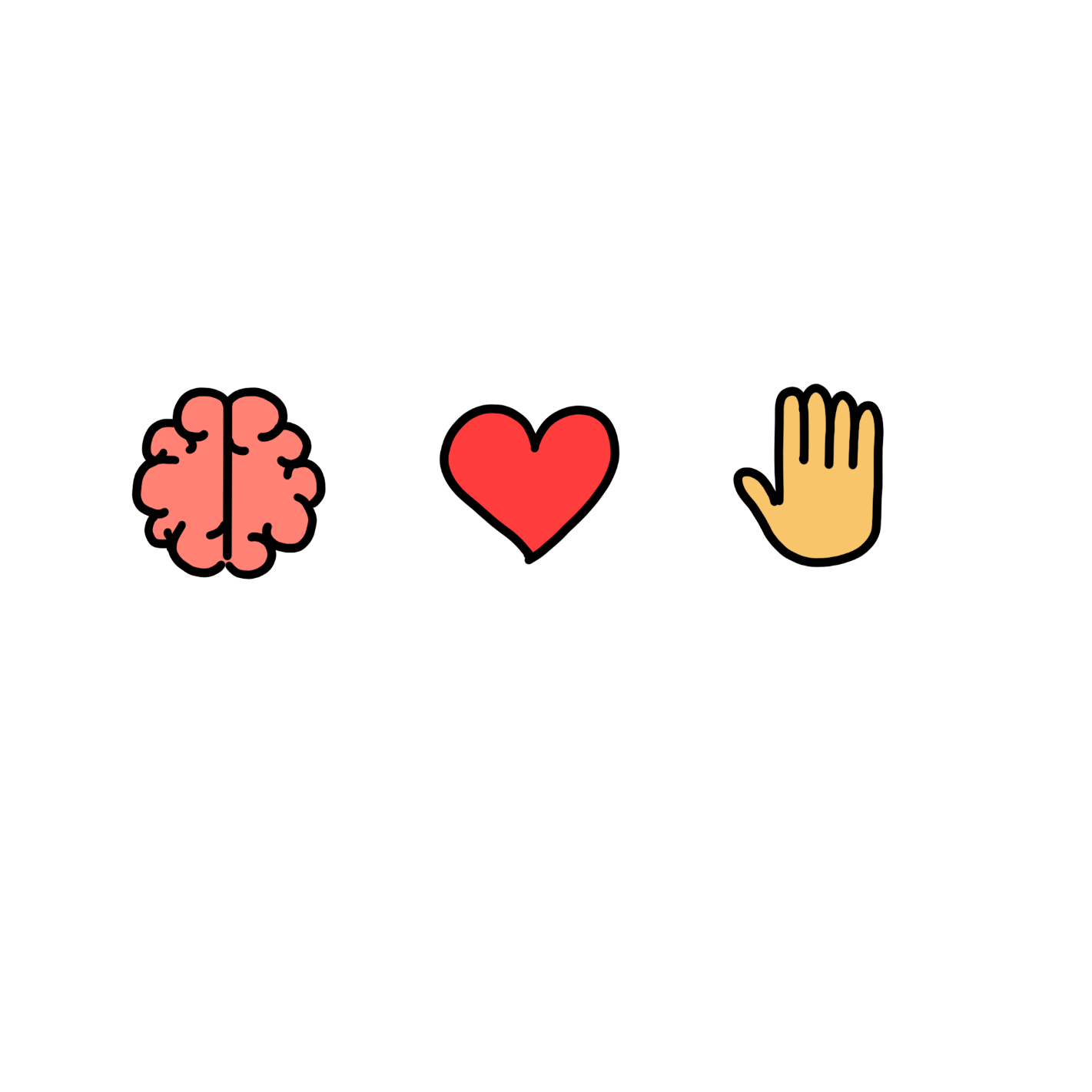 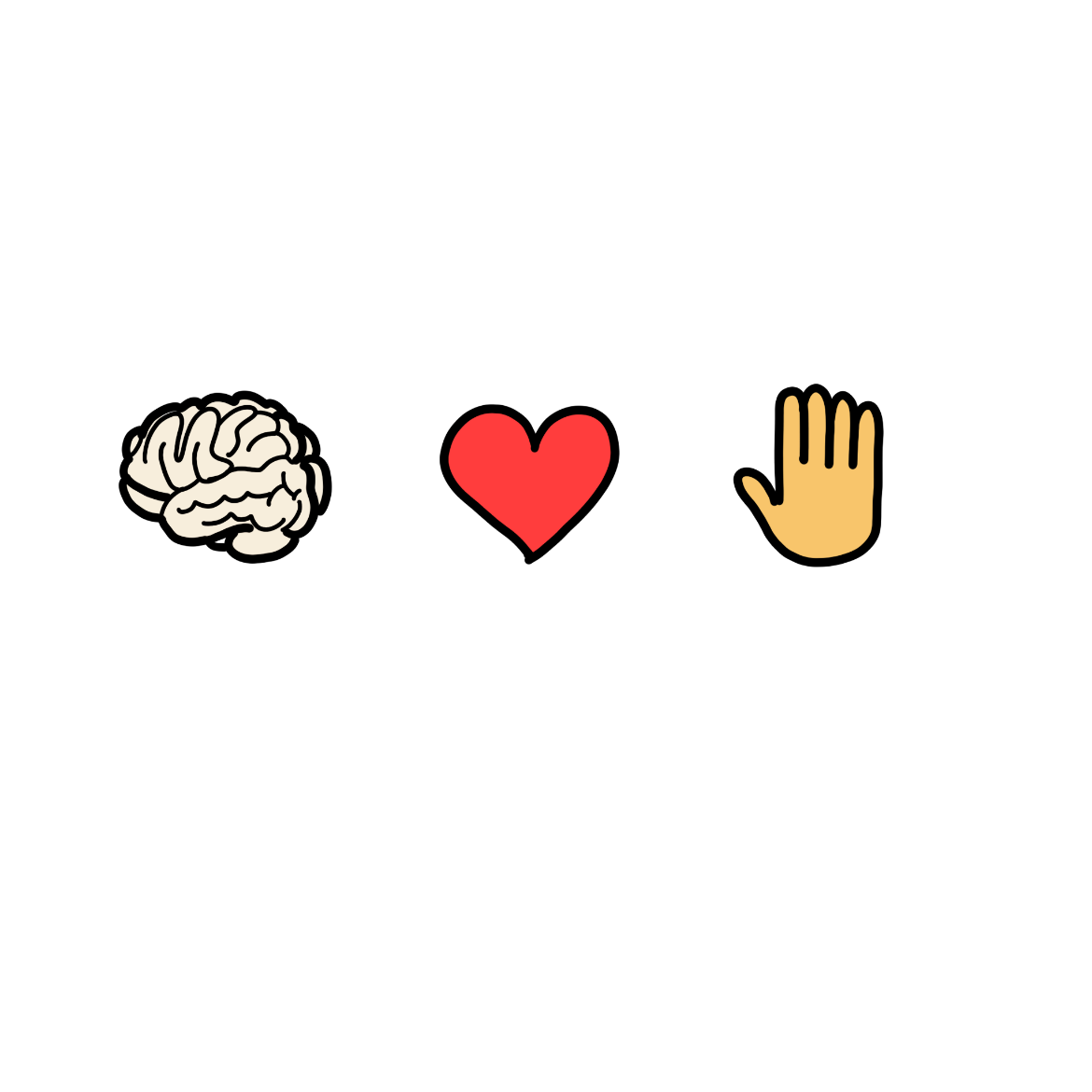 Kunnskap
Her vil du finne 
forskning, tall 
og fakta.
Praksis
Her vil du finne 
praktisk kunnskap og visuelle fremstillinger
Erfaring
Her vil du finne 
historier, refleksjons-oppgaver, videoer eller eksempler
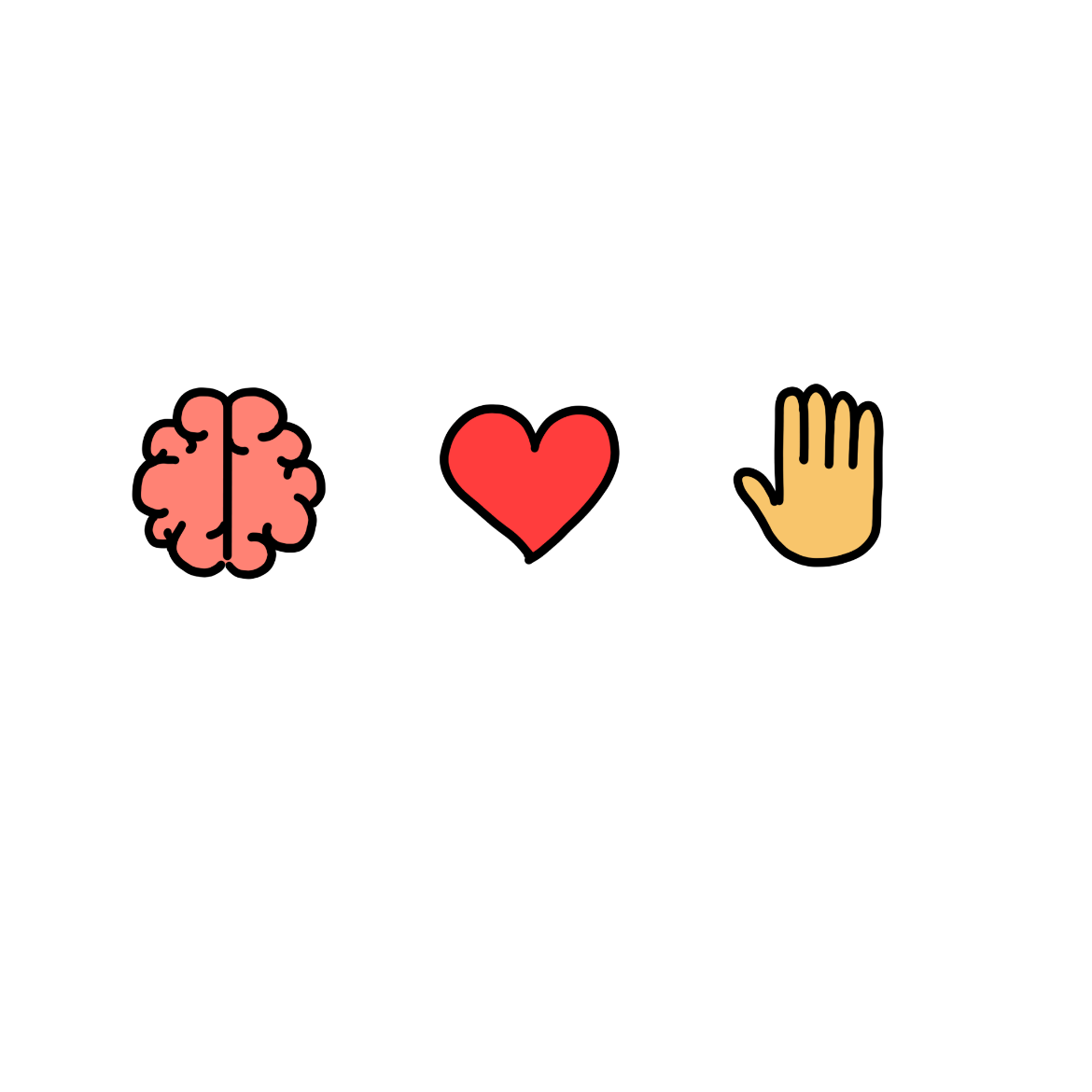 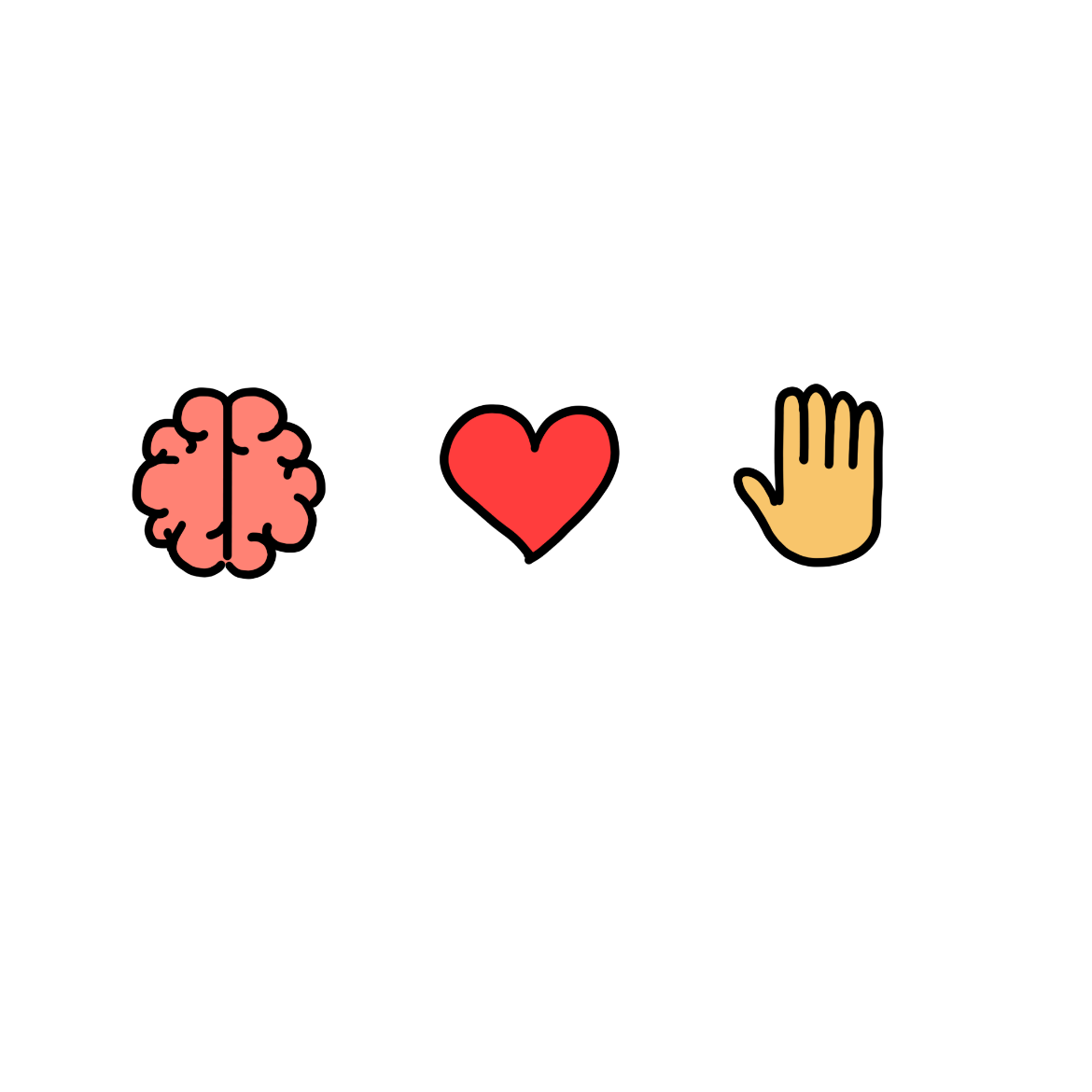 06.03.2025
6
[Speaker Notes: Til deg som skal holde denne presentasjonen – før du begynner:
På denne sliden ser du tre ulike symboler – hjerne, hender og hjerte. Disse representerer tre ulike tilnærminger til å forstå materialet. Vi har ulike måter å tilegne oss kunnskap på, fordi vi er forskjellige og lærer på ulike måter.
Presentasjonen inneholder en blanding av alle tilnærmingene. 
Slik er materialet kategorisert:

Kunnskap: Forskning/teori, tall og fakta.
Praksis: Praktiske eksempler og visuelle fremstillinger.
Erfaring: Erfaringsbasert kunnskap (f.eks. historier, filmer, refleksjonsoppgaver).

Det anbefales at du vurderer hvilken tilnærming som passer best for din gruppe: 
Du kan velge å holde hele presentasjonen slik den er nå, som altså inkluderer både Kunnskap, Praksis og Erfaring.
Alternativt kan du velge å utelate noen sider dersom du vurderer at de ikke er relevante eller treffende for din gruppe. Dersom du ønsker dette, anbefaler vi følgende:

Presentasjonen er inndelt i temakapitler (beige sider). Alle kapitlene må være representert med minst én side. Dette betyr at du for hvert kapittel må ha enten en side fra Kunnskap, fra Praksis eller fra Erfaring. Du står fritt til å velge hvor mange sider du har med per kapittel, så lenge kapittelet dekkes.
Merk at manus er skrevet som en helhet, og at det flere steder er lagt opp til overganger mellom sider. Du må derfor gjennomgå manus og se hvordan du selv kan sørge for gode overganger mellom sidene du beholder i presentasjonen.

Du utelater sider ved å høyreklikke på de gjeldende sidene, og velger «skjul lysbilde/ hide slide». 
Hvis du vil hente dem frem igjen senere, høyreklikker du på siden og velger «vis lysbilde/ unhide slide».]
Livet skjer med oss alle
Veien mot traumebevisst praksis

Kjernekompetanse 5: Bruk av traumebevisst praksis
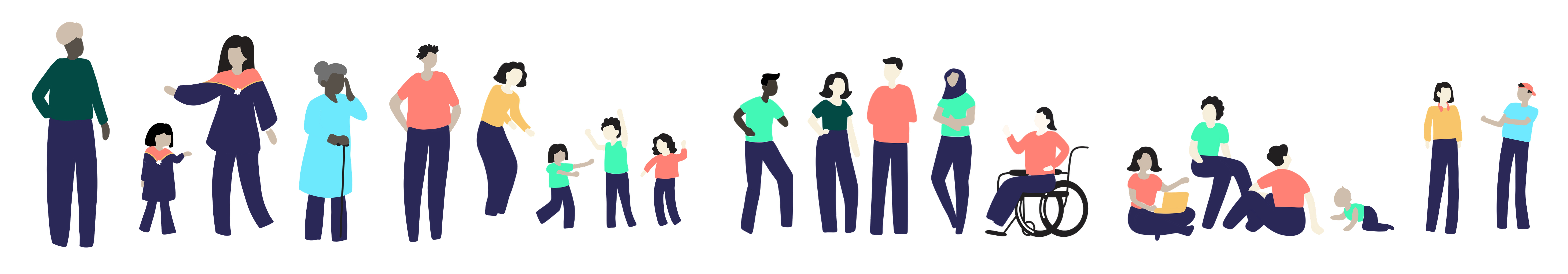 06.03.2025
7
[Speaker Notes: Manus:
Vi har til nå gjennomført en introduksjon som gir en overordnet oversikt over traumebevisst praksis og Kjernekompetanse 1 Hva er traumer og livsbelastninger?, Kjernekompetanse 2 Hva er traumebevisst praksis?, Kjernekompetanse 3 Hjerne, gener og motstandskraft og Kjernekompetanse 4 Robust arbeidsmiljø. 
Vi skal nå gjennomgå Kjernekompetanse 5: Bruk av traumebevisst praksis.]
Hva skal dere lære i denne presentasjonen?
Teori om hva endring innebærer.
Verktøy for hvordan vi kan vi ta i bruk traumebevisst praksis i organisasjonen, mellom ansatte og overfor innbyggere.

Læringsmål:
Forstå hva det innebærer å endre oss som organisasjon og mennesker.  Anerkjenne at det krever god planlegging, involvering og samarbeid.  
Evne å bruke traumebevisst praksis på egen arbeidsplass – på organisasjonsnivå, mellom ansatte og overfor innbyggere.

Ferdighet: Evne å identifisere strategier for hvordan traumebevisst praksis kan se ut på din arbeidsplass.
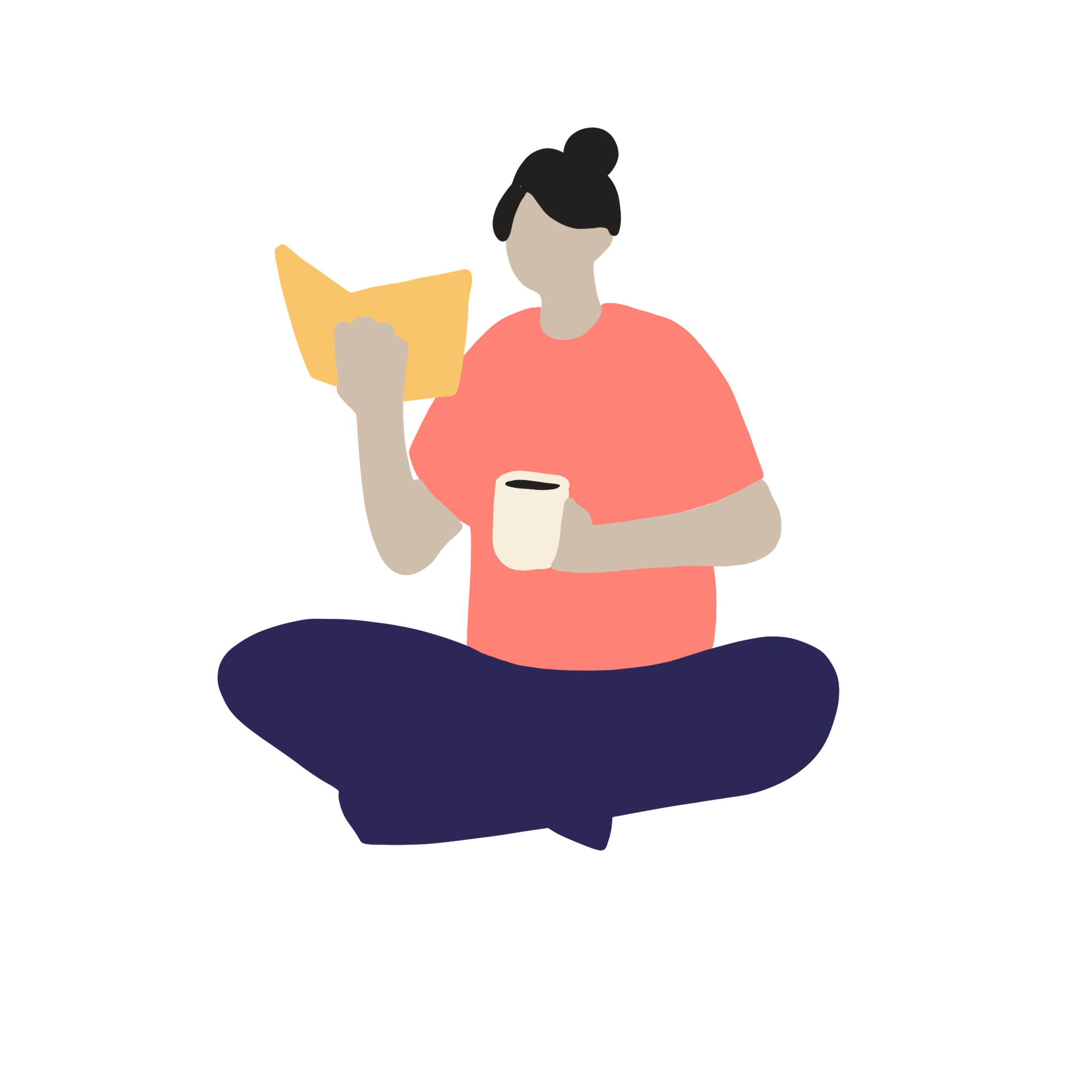 [Speaker Notes: Manus:
Gjennomgå det som står på siden.]
Hvordan er materialet bygget opp?
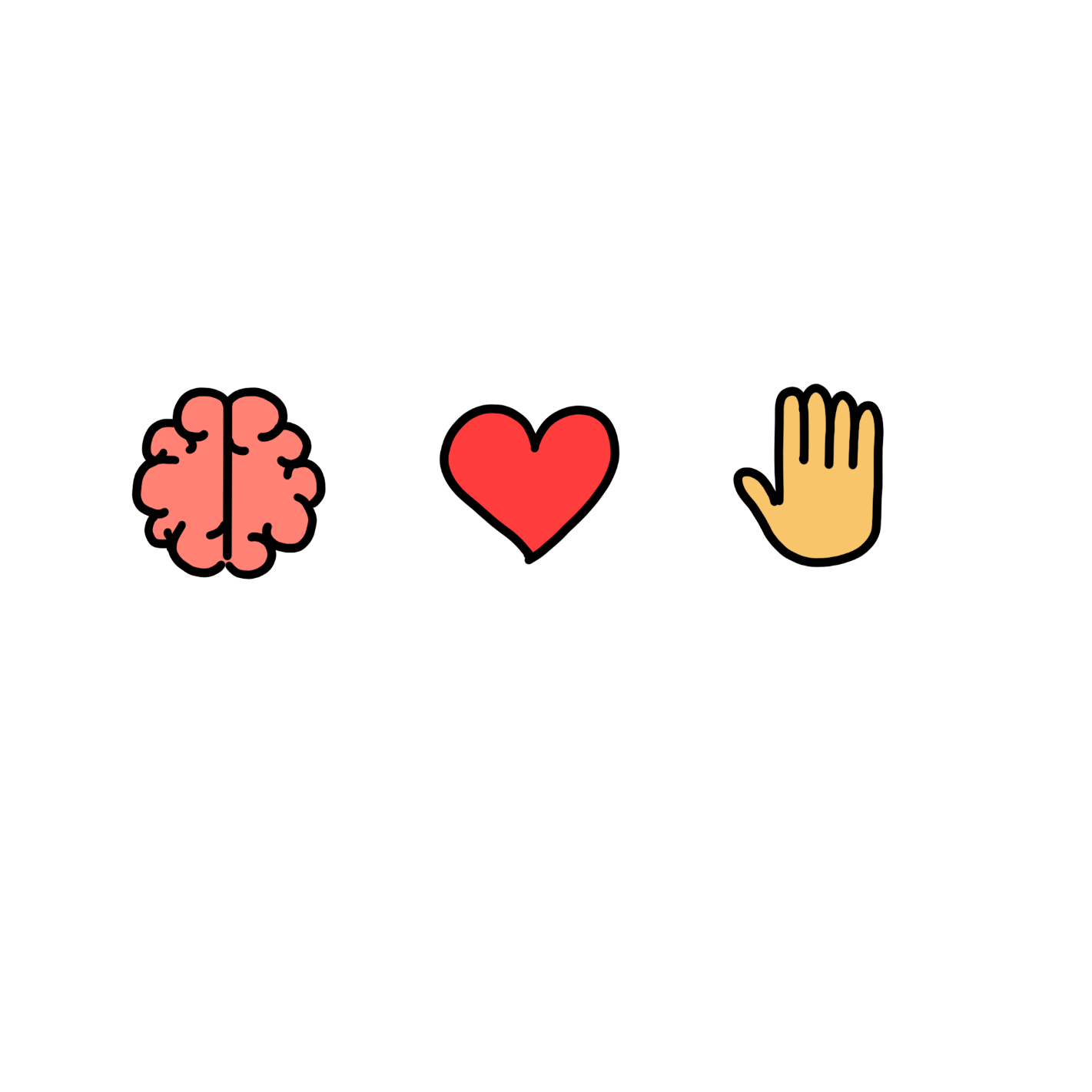 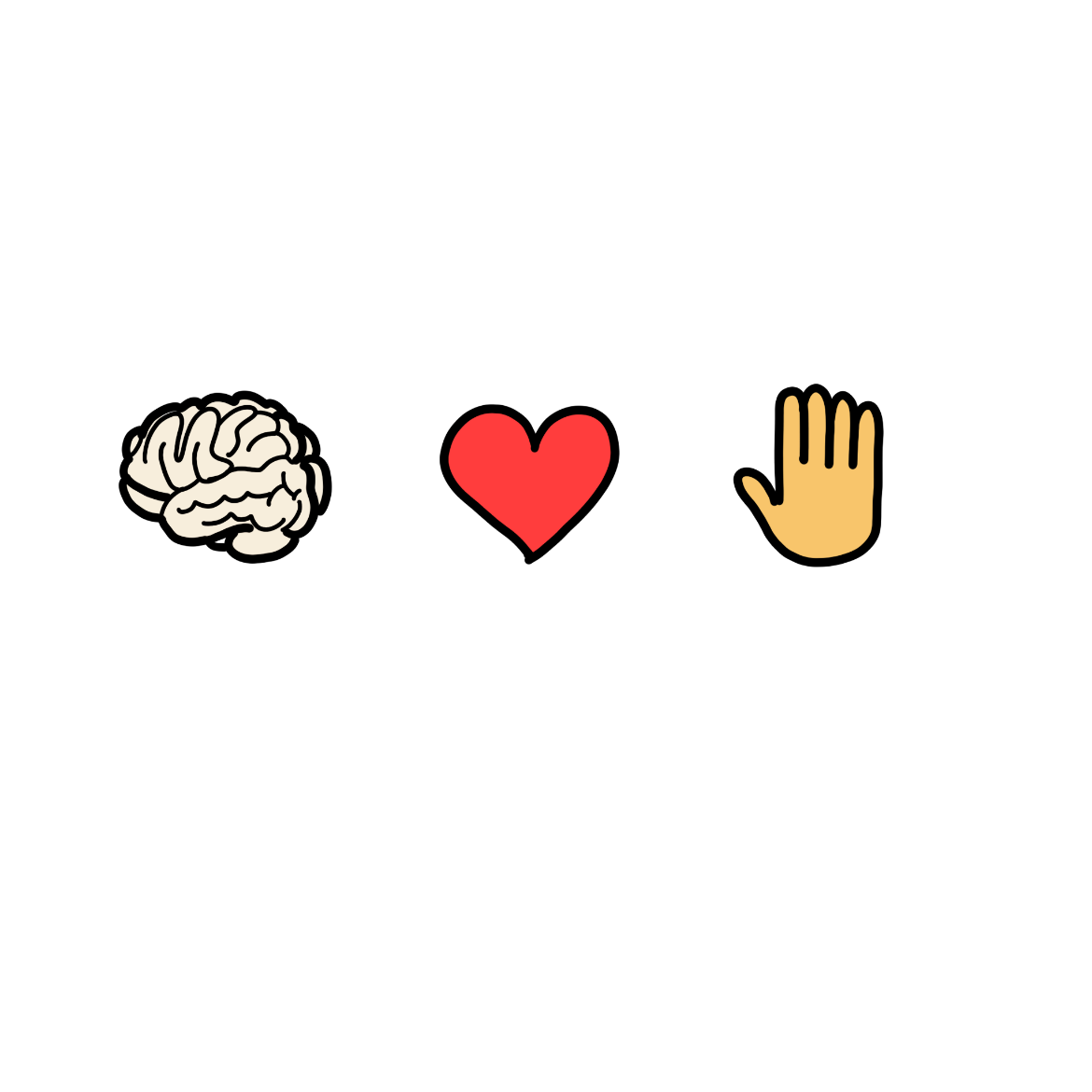 Gjennom materialet vil dere møte tre symboler som forteller noe om hvilket type innhold akkurat den siden har. Disse er kunnskap, praksis og erfaring.
Kunnskap
Her vil du finne 
forskning, tall 
og fakta.
Praksis
Her vil du finne 
praktisk kunnskap og visuelle fremstillinger
Erfaring
Her vil du finne 
historier, refleksjons-oppgaver, videoer eller eksempler
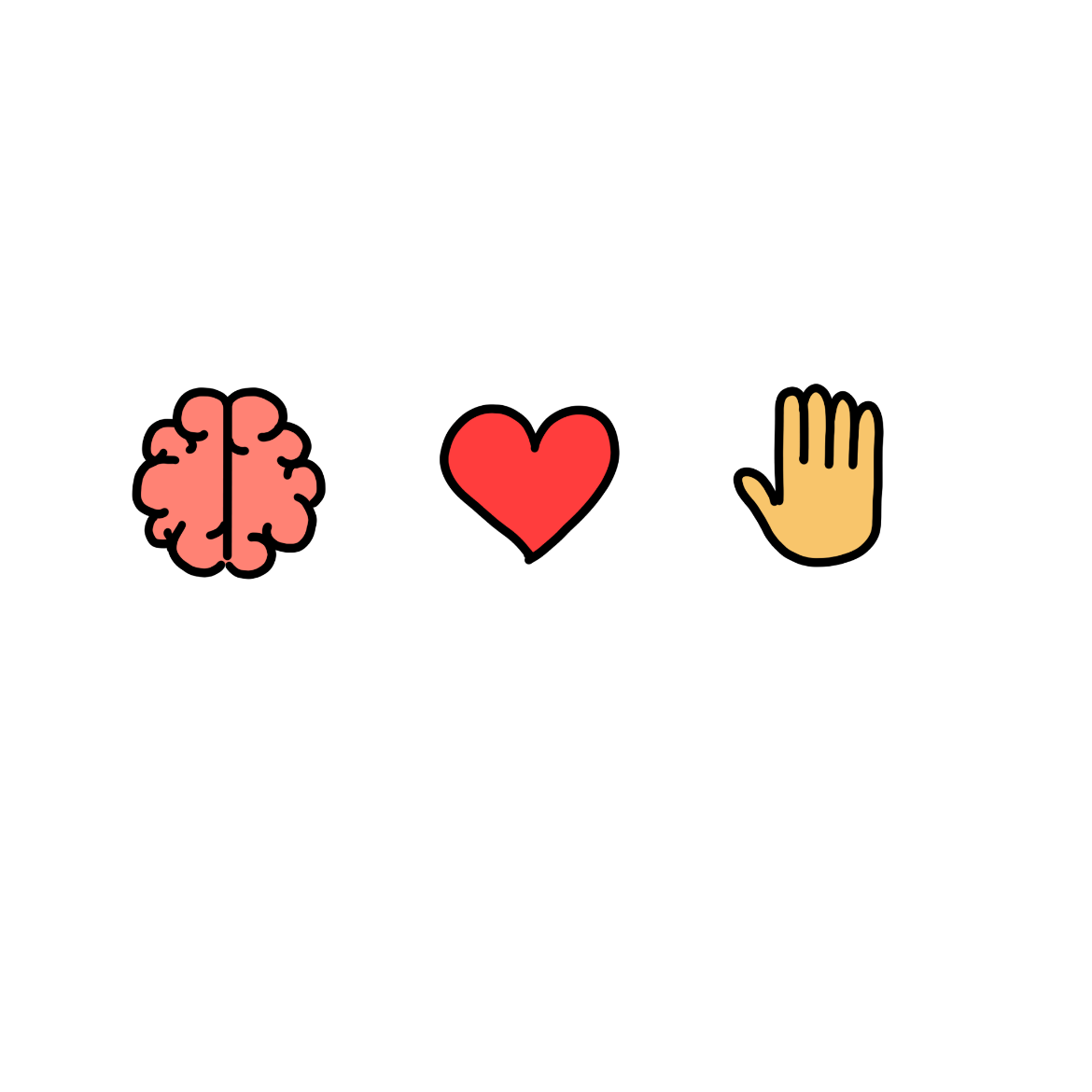 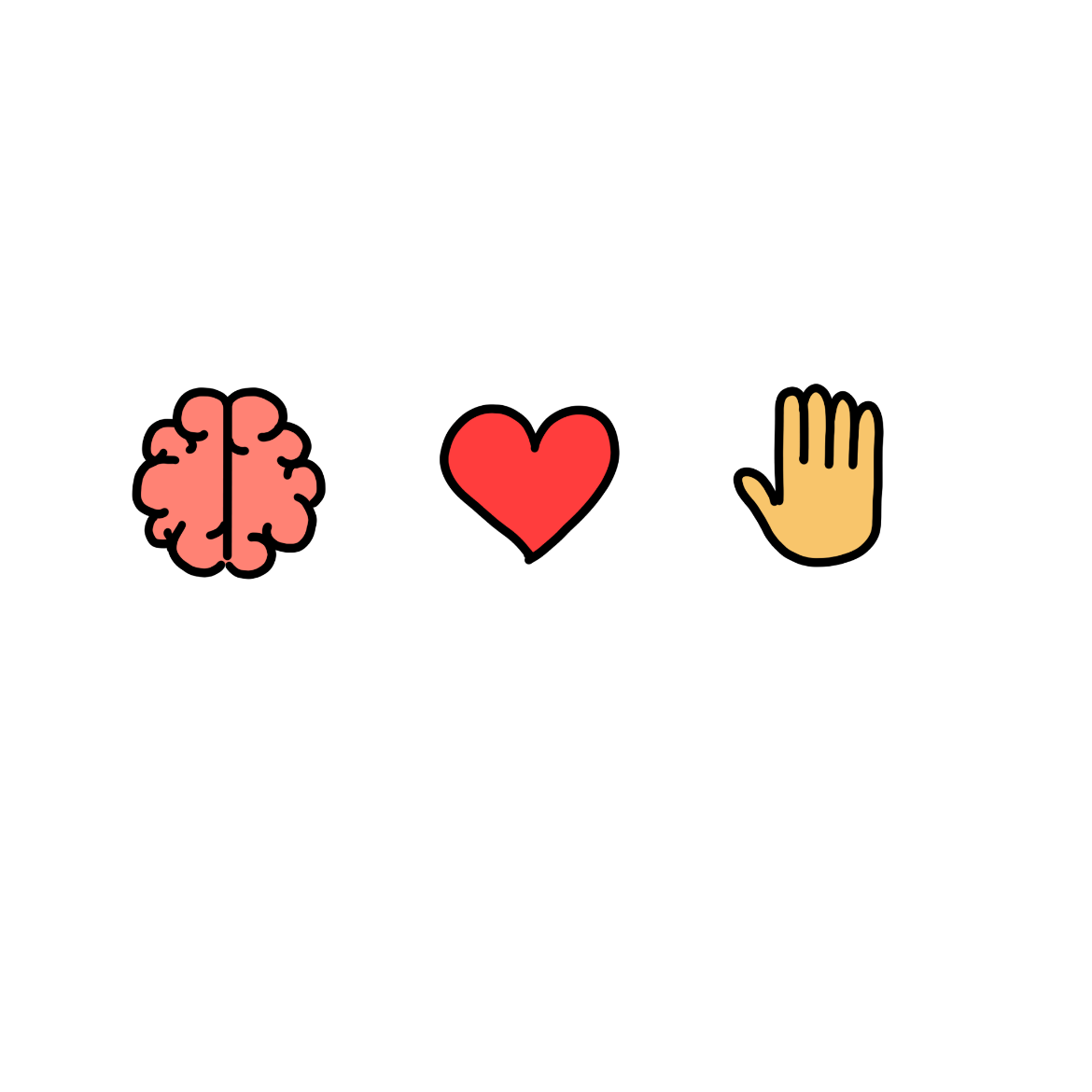 06.03.2025
9
[Speaker Notes: Manus:
Materialet vi nå skal gjennomgå er inndelt i tre læringsmåter. 
Vi er alle forskjellige og har ulike måter å tilegne oss kunnskap på og lærer på ulike måter.
Denne presentasjonen inneholder en blanding av de tre tilnærmingene.
Dere vil se at hver slide er merket med ett av de tre symbolene. 
De tre tilnærmingene er: 
Kunnskap: Inngående kunnskap om traumebevisst praksis gjennom teori, tall og fakta
Praksis: Modeller, visuelle fremstillinger og prosesser som viser hvordan traumebevisst praksis kan se ut
Erfaring: Fokus på erfaringsbasert kunnskap (f.eks. filmer, refleksjonsoppgaver og historier)]
Lurt å tenke på når du ser på denne presentasjonen
I det videre materialet vil vi ikke nødvendigvis skille mellom deg som ansatt og 
barn, familier, voksne, eldre, pasienter, brukere eller pårørende vi møter gjennom vårt arbeid.
 
Fordi livet skjer med oss alle

…og du kan ikke se på folk hvem som har med seg traumer og ikke.
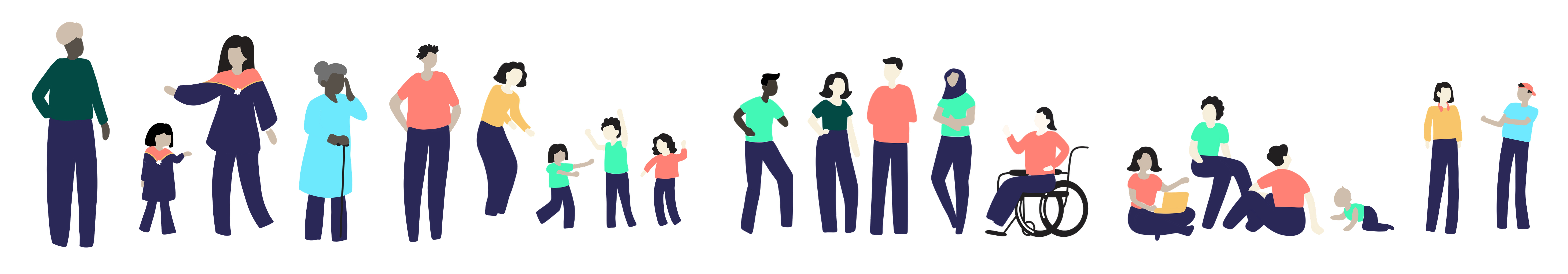 06.03.2025
10
[Speaker Notes: Manus: 
Gjennomgå siden.]
Hvorfor er traumebevisst praksis viktig?
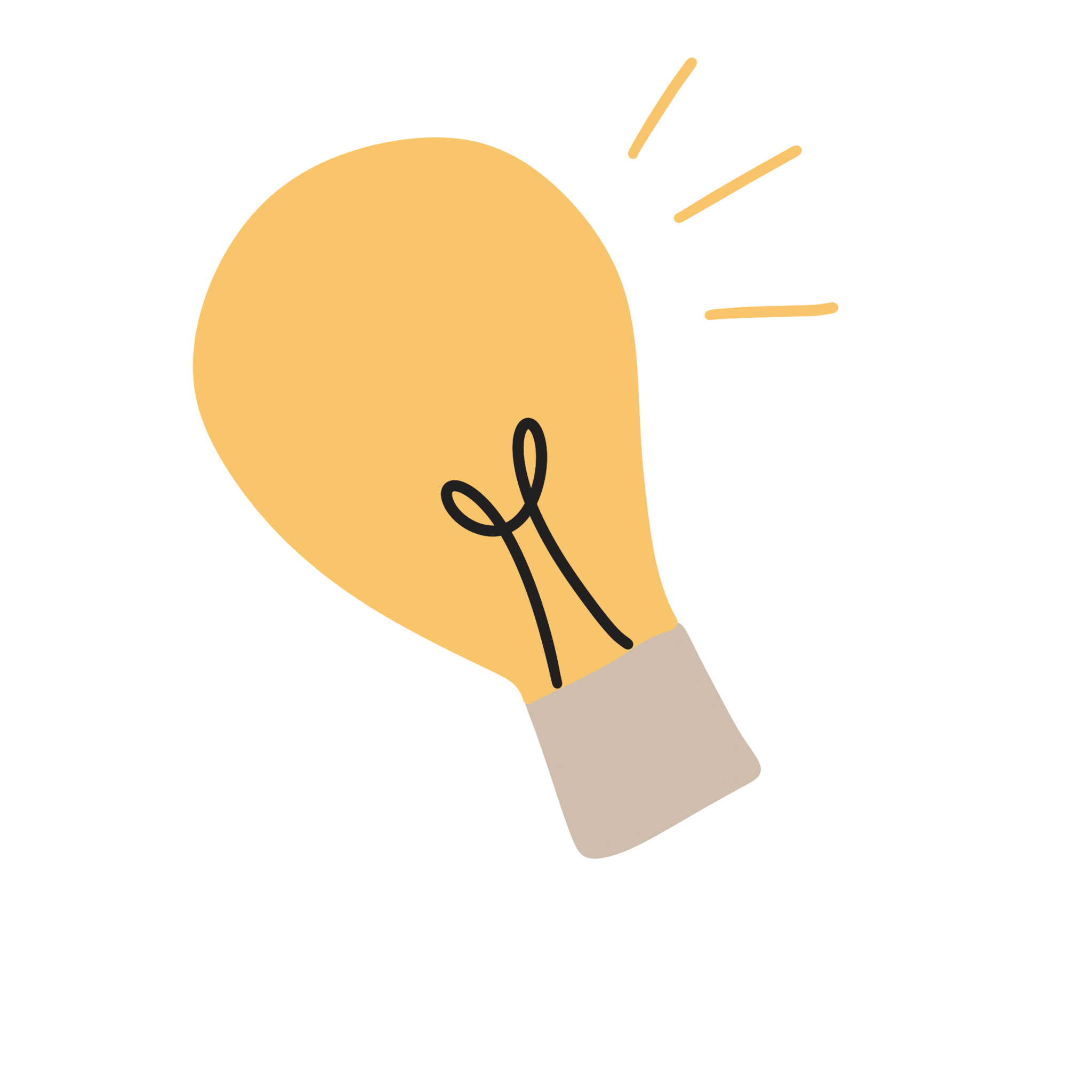 Alvorlige livshendelser skjer med mange
Opplevelser vi har i etterkant kan minne oss om det som skjedde, og gi en følelse av å være tilbake i den samme tilstanden
Dersom livsbelastninger er gjentagende over tid og/eller foregår i en relasjon, er potensiale for skade enda større
Vi kan forebygge hvor skadelig det blir
06.03.2025
11
[Speaker Notes: Manus:
Les opp det som står på siden.

Kilder:
Mark A. Bellis, M. A., Wood, S., Hughes, K., Quigg, Z., & Butler, N. (2023). Tackling adverse childhood experiences (ACEs): State of the art and options for action. Public Health Wales NHS Trust. Tilgjengelig fra: https://www.ljmu.ac.uk/-
/media/phi-reports/pdf/2023-01-state-of-the-art-report-eng.pdf​
​
Substance Abuse and Mental Health Services Administration (SAMHSA). (2023). Practical guide for implementing a trauma-informed approach. Publication No. PEP23-06-05-005. National Mental Health and Substance Use Policy 
Laboratory. Substance Abuse and Mental Health Services Administration. Tilgjengelig fra: https://store.samhsa.gov/sites/default/files/pep23-06-05-005.pdf.​
​
Scottish Government. (2023). Evidence review: Enablers and barriers to trauma-informed systems, organisations and workforces. APS Group Scotland. Tilgjengelig fra: https://www.gov.scot/publications/evidence-review-enablers-barriers-
trauma-informed-systems-organisations-workforces/]
Trygge rammer
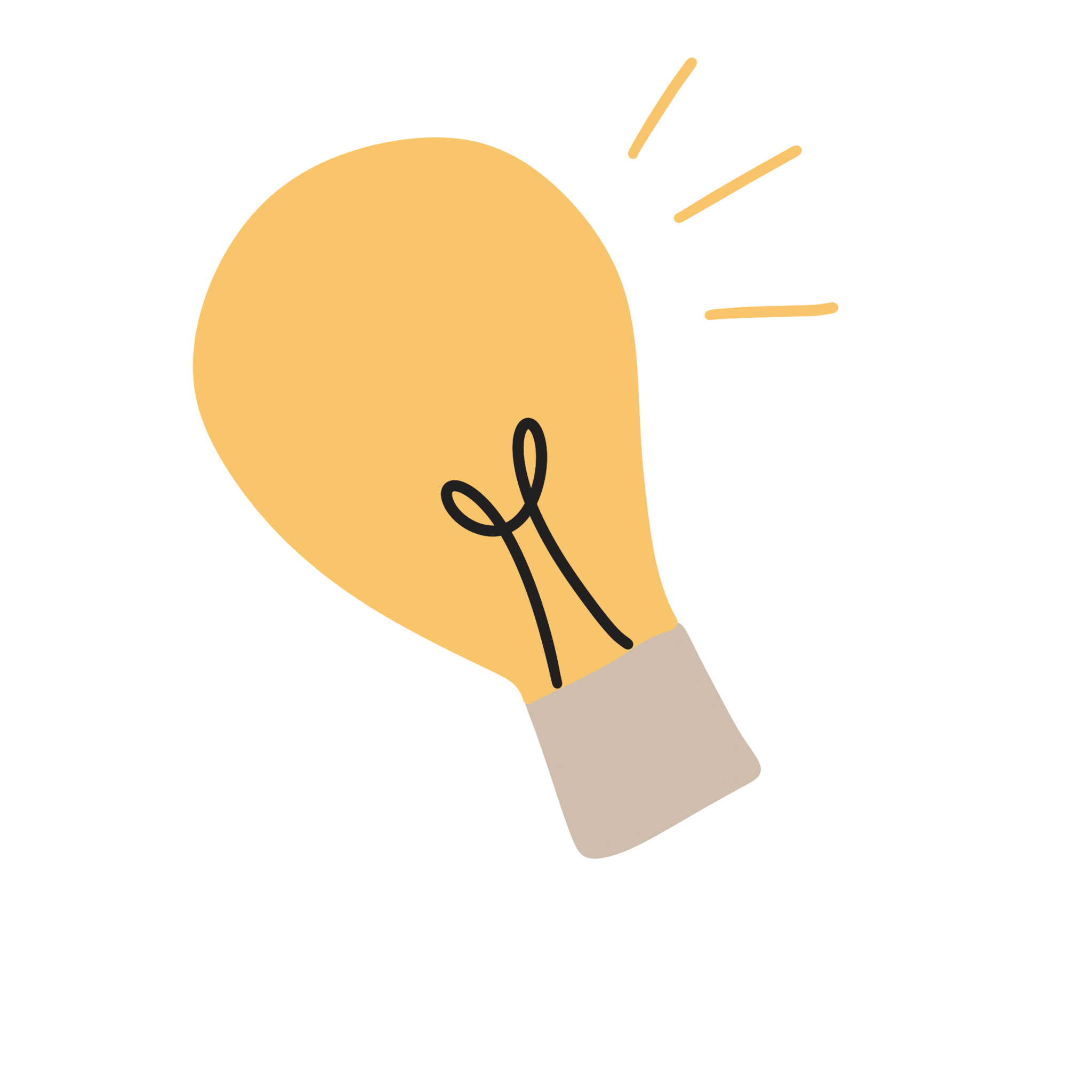 Temaene vi skal inn i kan være belastende å snakke om, også i en profesjonell setting – så ha omtanke for hverandre og deg selv. 
Det er viktig at vi respekterer egne grenser. Dersom du kjenner at noe blir vanskelig for deg er det lov til å ta seg en pause når som helst. 
Det vi snakker om blir i dette rommet (taushetsplikt). Da kan vi alle føle oss trygge til å dele uten at det sies videre et annet sted.
06.03.2025
12
[Speaker Notes: Manus:
Les opp det som står på siden.]
Hvordan endrer vi oss?
06.03.2025
13
[Speaker Notes: Manus:
I dette kapittelet skal vi lære mer om hva endring innebærer, både i organisasjonen og i oss selv.]
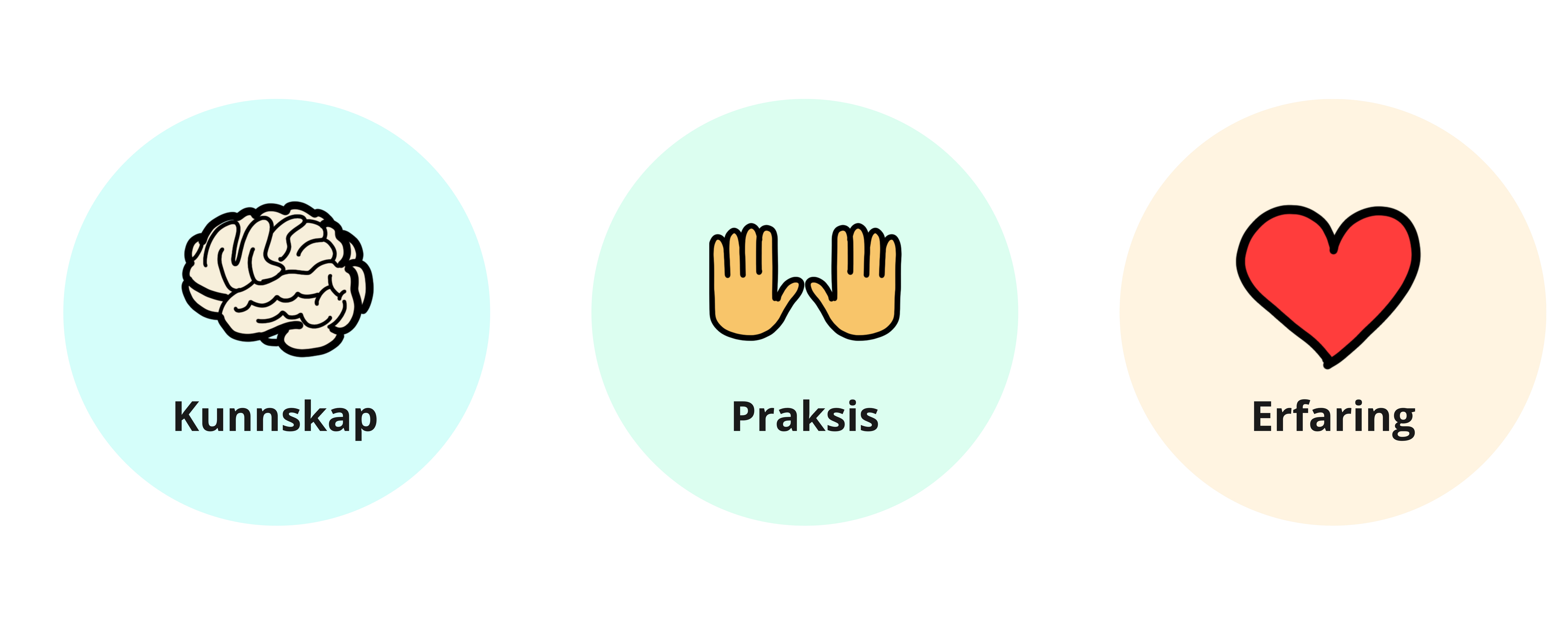 Endringsledelse i organisasjonen
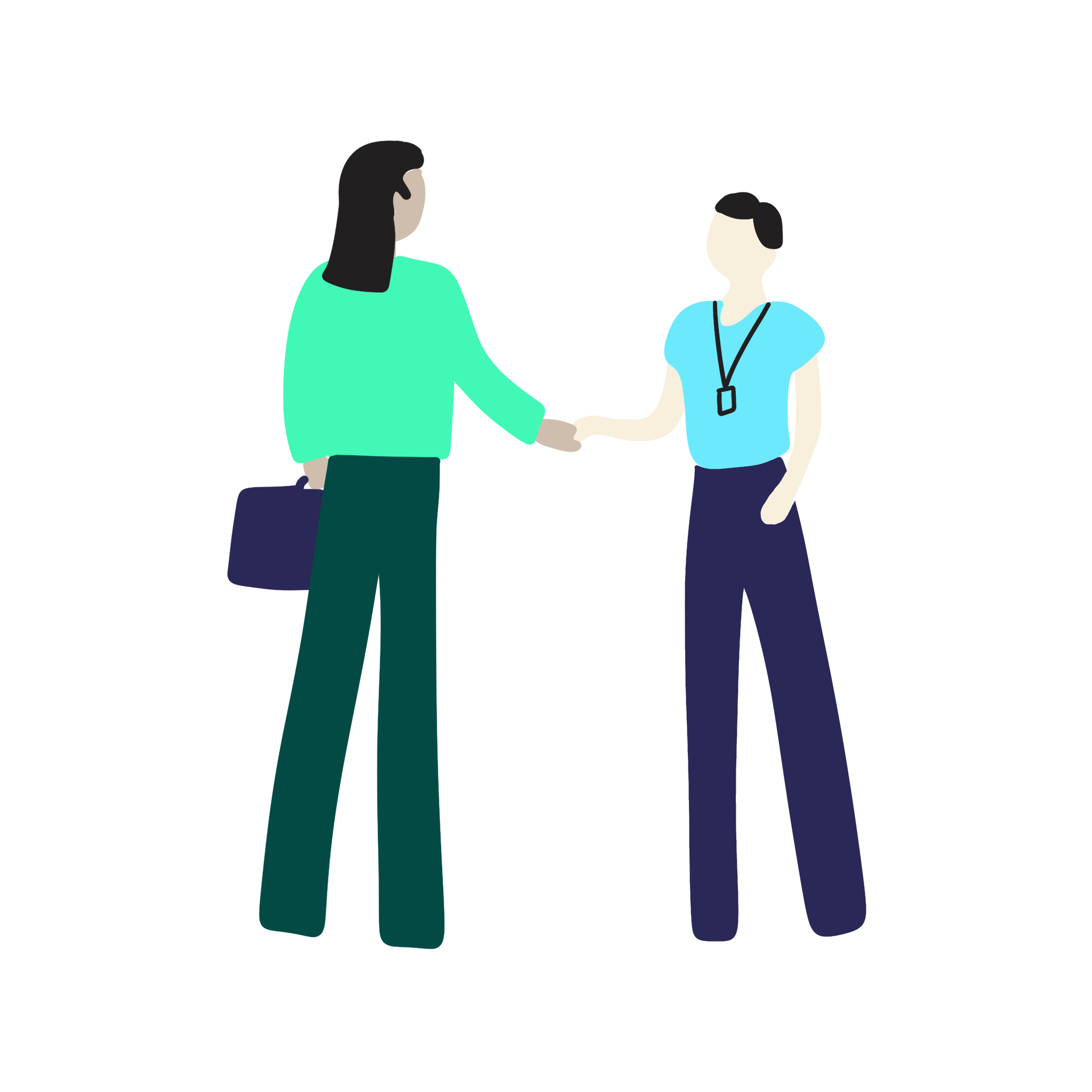 Awareness: Bevissthet om behovet for endring
Desire: Ønske om å delta i og støtte endringen
Knowledge: Kunnskap om hvordan å endre oss
Ability: Evne til å implementere nødvendige ferdigheter
Reinforcement: Forsterke og vedlikeholde endringen
06.03.2025
14
[Speaker Notes: Manus: 
Å implementere traumebevisst praksis på vår arbeidsplass krever at vi endrer oss på flere nivåer.
Det må gjennomføres endringer på organisasjonsnivå, samtidig som hver enkelt av oss må endre oss.
Endring er krevende, og prosessen må ta høyde for dette. 
Det krever god planlegging, god ledelse, og bred involvering og samarbeid.
Et anerkjent rammeverk for endringsledelse, ADKAR-rammeverket, viser hvilke elementer som kan være avgjørende for å lykkes med endring i en organisasjon.

Awareness: Alle i organisasjonen må få kjennskap til endringen og hvilket behov den skal dekke.
Desire: Vi må få lyst til å delta i endringsprosessen, for eksempel gjennom å forstå hvilken verdi den kan ha for hver enkelt av oss.
Knowledge: Vi må få kunnskap om hva endringen faktisk betyr, hvorfor og hvordan den skal gjennomføres, og hvordan det påvirker hvordan organisasjonen og hver enkelt av oss skal jobbe i fremtiden.
Ability: Vi må få evnene og rammene til å være med på endringen og fungere i den nye konteksten. Dette kan være veiledning, kurs og ferdighetstrening. 
Reinforcement: Vi må kontinuerlig styrke og vedlikeholde endringen, slik at den blir en naturlig del av organisasjon og oss selv, og slik at vi ikke faller tilbake i gamle vaner.


Kilder:
Prosci. (i.d.). The Prosci ADKAR Model: A powerful yet simple model for facilitating individual change. https://www.prosci.com/methodology/adkar]
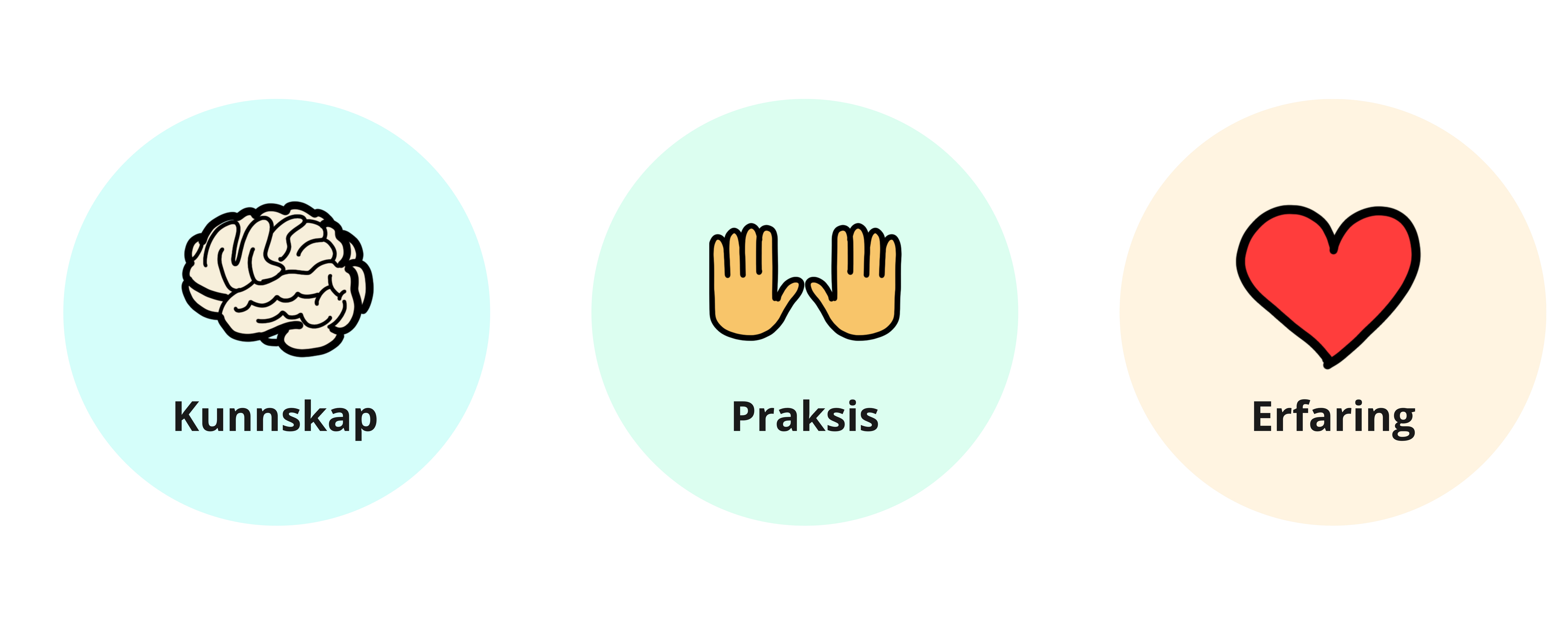 Å endre oss – gammel vane vond å vende
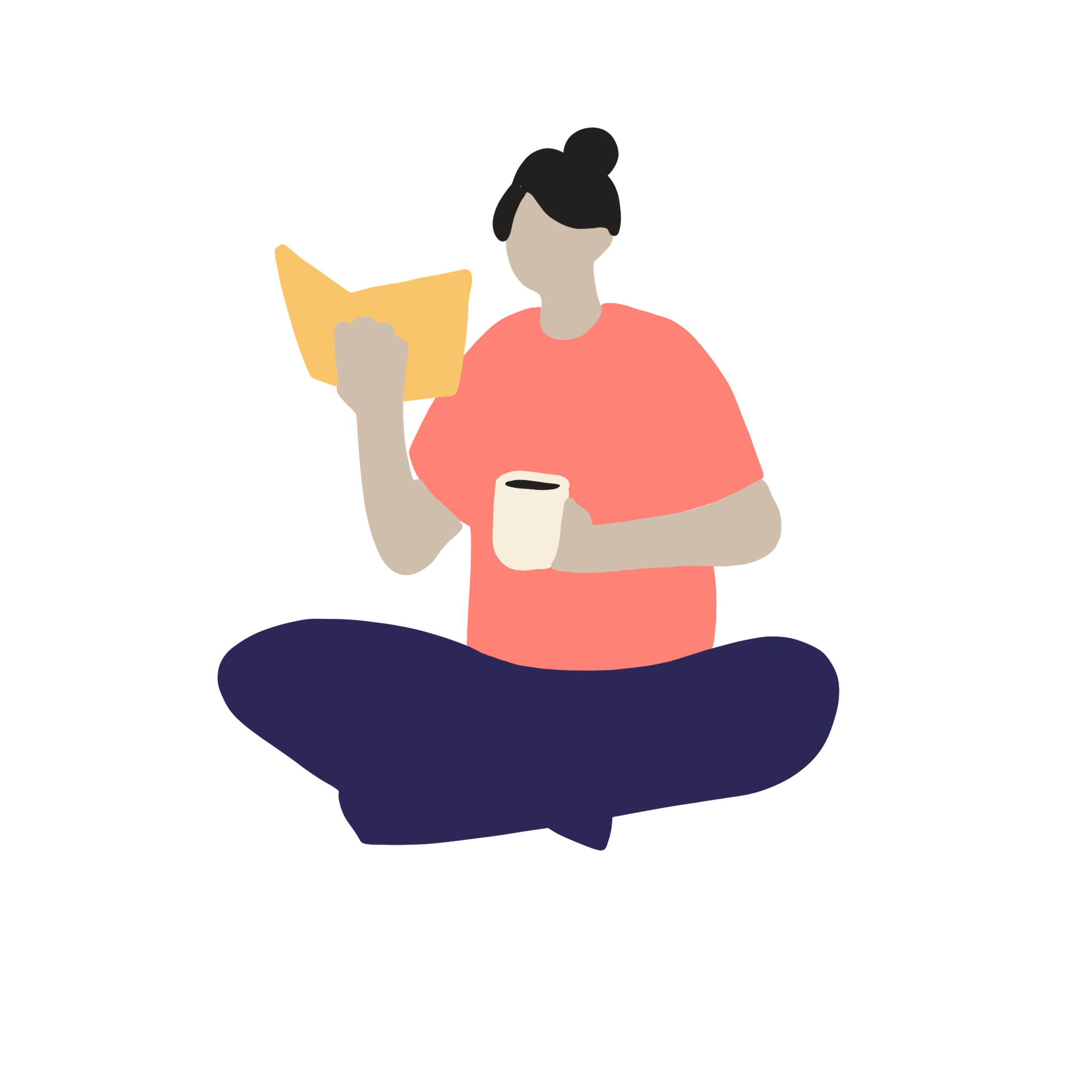 Daniel Kahnemans to systemer for tenkning
Å gå for det vi pleier å gjøre, eller å falle tilbake i gammel vane
06.03.2025
15
[Speaker Notes: Manus:
Psykolog og forsker Daniel Kahneman er blant annet kjent for å presentere en modell for hvordan hjernen vår forholder seg til læring og endring. 
Han la frem en modell om at hjernen vår har to prosesser for tenkning, en automatisk respons og en for innlæring:
Hjernesystem 1 er raskt, automatisk og intuitivt. Det tar raske beslutninger uten at vi tar bevisste valg. 
Hjernesystem 2 er langsomt, bevisst og analytisk. Det krever mer kognitiv innsats og brukes til kompleks problemløsning og beslutningstaking.
Et eksempel på dette er hvis du skal lære deg å kjøre bil. I starten er alt nytt for deg og hjernen bruker mye kapasitet på å huske rekkefølgen på det du skal gjøre, hvor er gassen og hvordan henger den sammen med clutchen og giring. Enhver som har øvelseskjørt vet at man kan bli ganske sliten av det.
Etter hvert blir disse prosessene derimot automatiske for oss, gjennom at vi gjentar de mange ganger og at rekkefølgen på det vi gjør blir mer forutsigbar fordi det samme skjer igjen og igjen. 
Når dette skjer slipper hjernen å bruke like mye energi på å huske rekkefølgen og kan «spille av» vanen som heter «å kjøre bil», som ett enkeltstående konsept, fremfor 20 ulike prosesser som ikke enda henger sammen. 


Denne teorien kan hjelpe oss å forstå hvorfor endring er så vanskelig å få til.
Motstand mot endring: 
System 1 har en tendens til å favorisere det kjente og det vi pleier å gjøre, fordi det er avhengig av kjente mønstre og rutiner. 
Dette motsetter seg derfor endring, fordi nye atferder krever mer innsats og kognitive ressurser fra system 2.
Kognitiv belastning: 
Å engasjere system 2 for endring er mentalt krevende. 
Siden system 2 krever mer innsats, vender folk ofte tilbake til system 1, spesielt når vi er slitne eller stresset. Da faller vi altså tilbake i gamle vaner.
Å få til en solid og varig endring krever at vi legger ned en ordentlig innsats og øver, trener og repeterer.
Da kan vi få til at endringen blir en del av det kjente og av rutinen vår. Den blir etter hvert automatisert. Og da er det ikke lenger så lett å falle tilbake til det gamle.

Kilder:
Kahneman, D. (2011). Fast and slow thinking. Allen Lane and Penguin Books, New York.]
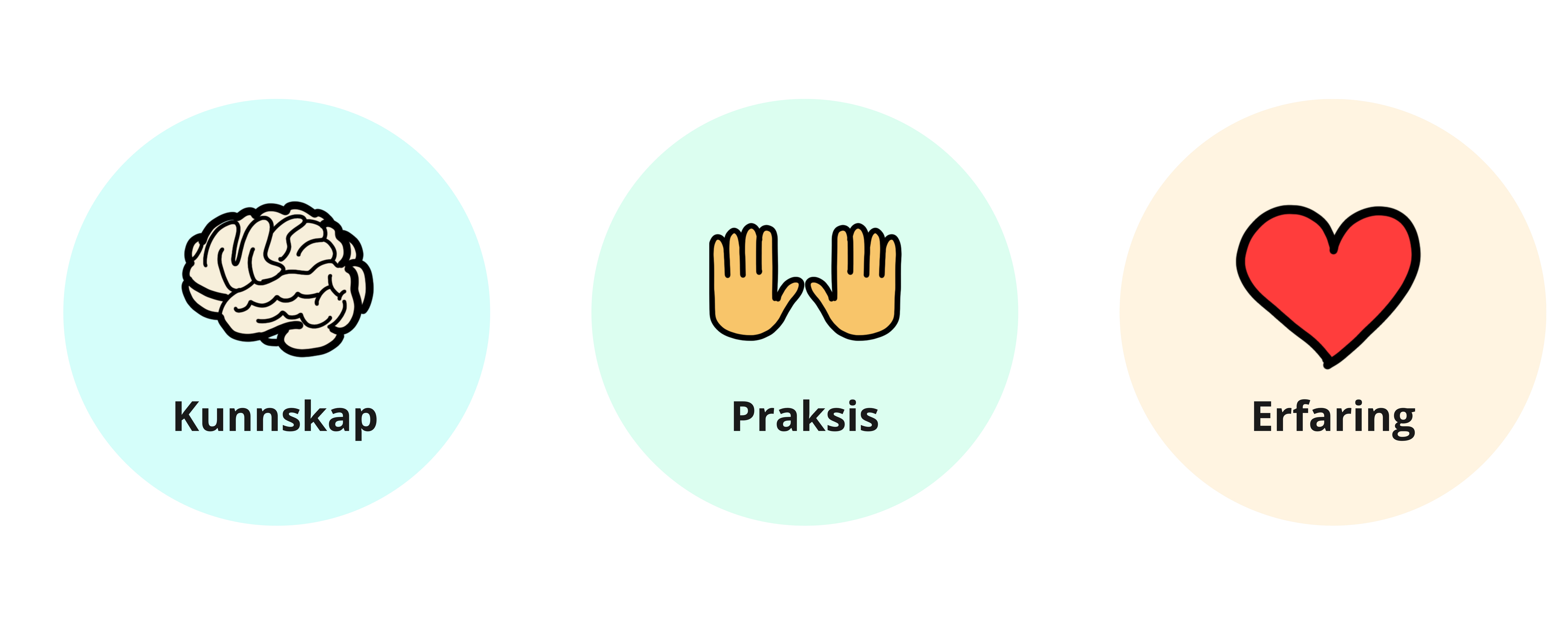 Refleksjonsøvelse
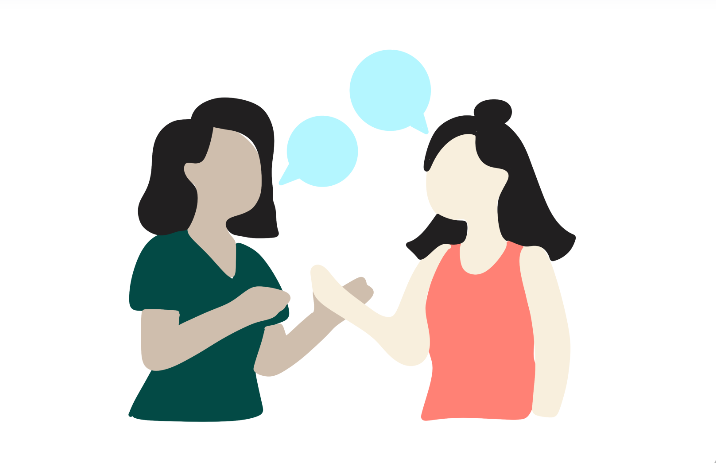 06.03.2025
16
[Speaker Notes: Forberedelse til deg som holder presentasjonen:
Prosess for gjennomføring av refleksjonsøvelsen 
Først skrive ned noen stikkord hver for seg (2 min)
Dele sammen to og to (6 min)
Felles oppsummering i plenum, hvert par deler «Hva ble du opptatt av nå?» (12 min)
Tidsbruk: 20 min (viktig å holde tiden)

Øvelse:
Tenk på en gang du selv har forsøkt å få til en endring i ditt eget liv. Det kan for eksempel være å komme i gang med trening, slutte å røyke/snuse, bruke tanntråd hver dag eller noe helt annet. 

Refleksjonsspørsmål:
Hva var det første du følte da du skulle komme i gang med denne endringen? 
Hvor mye plass tok endringen i livet ditt?
Har du lykkes? Hvorfor har det gått bra? Og hvis ikke, hva har hindret deg?

Dere skal nå bruke to minutter på å skrive ned noen stikkord for dere selv. Når jeg sier i fra skal dere drøfte noen minutter sammen med den som sitter ved siden av deg. 

Se neste slide slik at spørsmålene blir synlige for gruppen når de skal svare.]
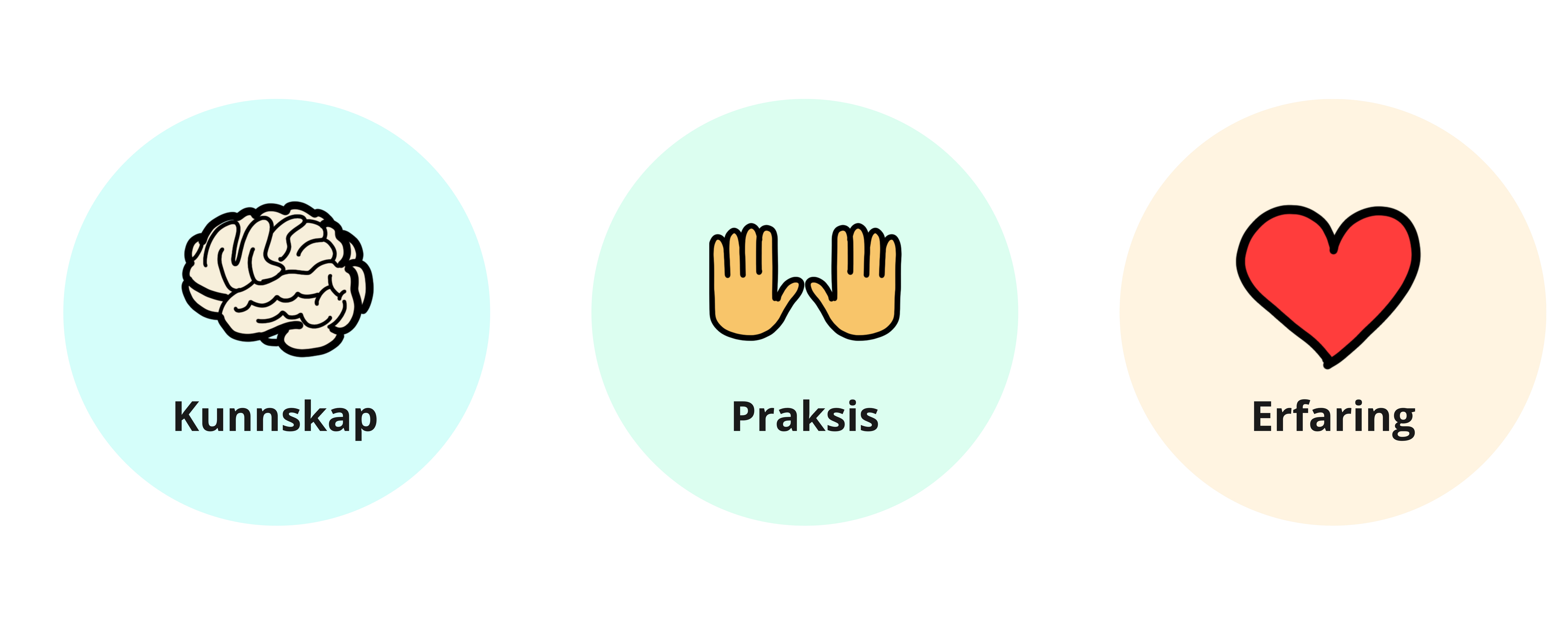 Øvelse
Hva var det første du følte da du skulle komme i gang med denne endringen? 
Hvor mye plass tok endringen i livet ditt?
Har du lykkes? Hvorfor har det gått bra? Og hvis ikke, hva har hindret deg?
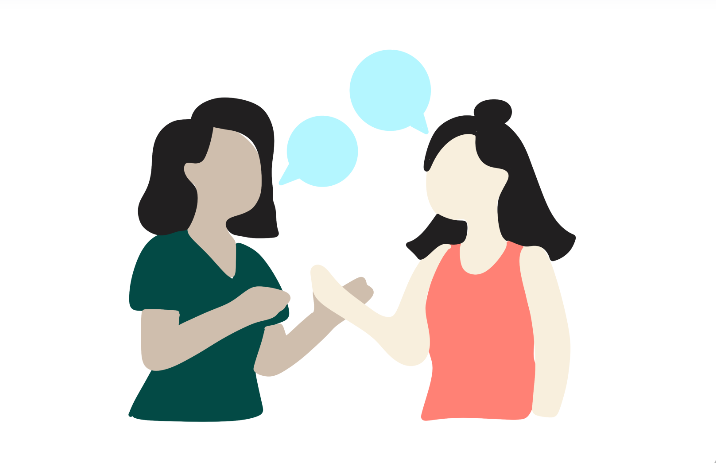 06.03.2025
17
[Speaker Notes: La bildet stå oppe mens de gjennomfører prosessen på forrige side (individuelt, to og to, i plenum).
Ta tiden og gi beskjed når de skal sette seg sammen to og to. Etter 6 minutter spør du noen av parene om å dele «Hva ble dere opptatt av nå?» (12 min). Vær nøye med å holde tiden.
Etter innspillene bruker du manuset under til å oppsummere oppgaven. 

Manus:
Det å endre vaner krever mye av oss.
Vi må ofte bruke mer kapasitet og koble på system 2 for å få til denne type endringer.
For å lykkes kreves det at vi blir bevisst på at det er et problem, vi må ha lyst til å endre oss og se verdien det har for oss selv.
Vi må ha kunnskap om hvordan vi skal få til endringen og vite hva det betyr i praksis, for eksempel vite hvilket treningsprogram som passer for oss og hvordan man fysisk gjør de ulike øvelsene.
Vi må også bruke ekstra kapasitet for å unngå at vi havner tilbake i gamle vaner for å sørge for at endringen opprettholdes over tid.]
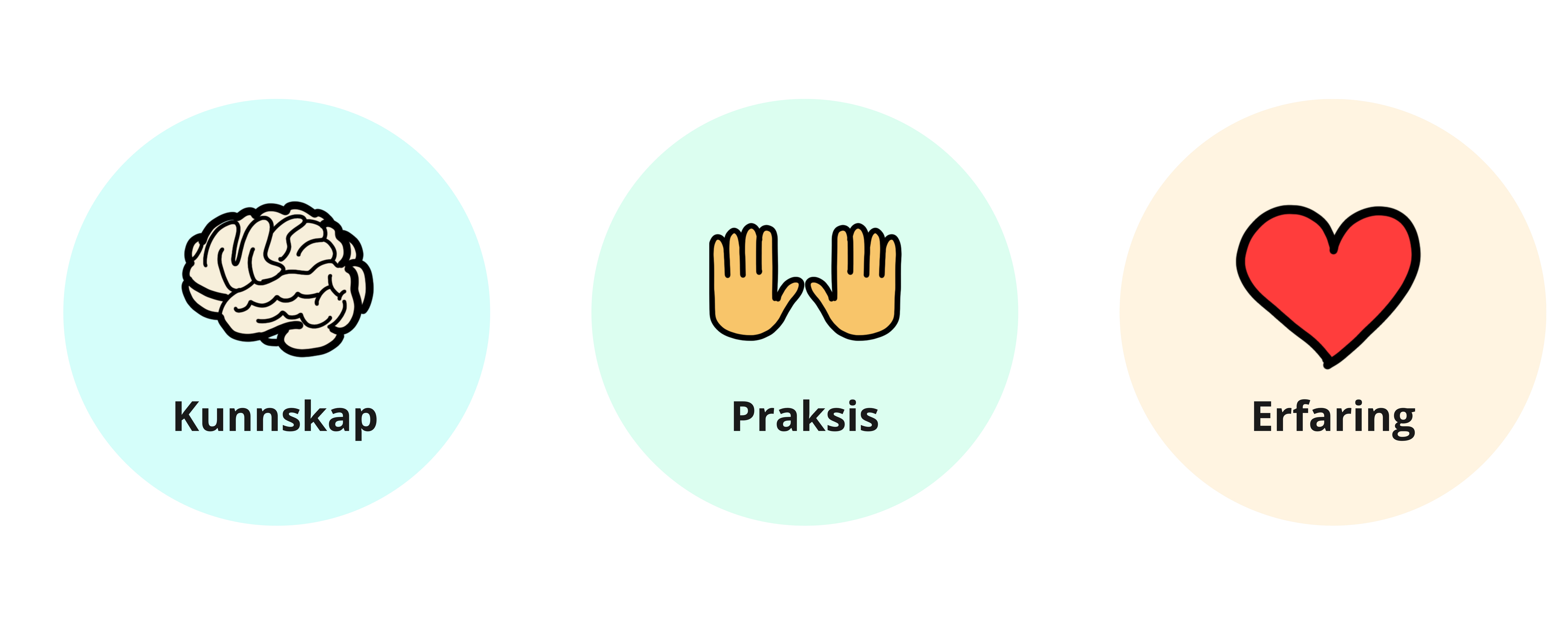 Refleksjonsøvelse
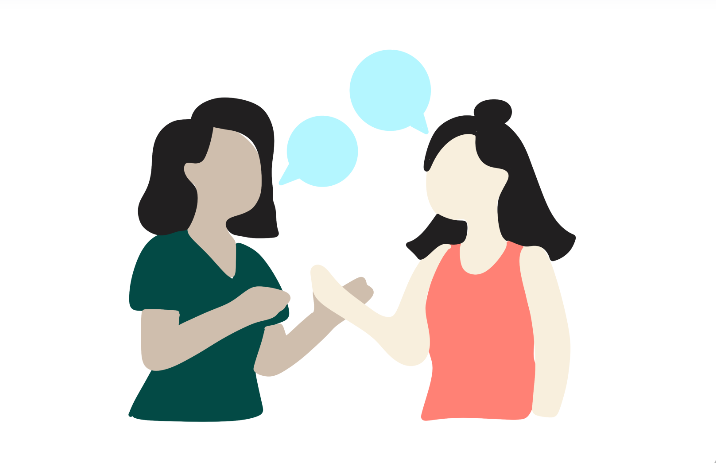 06.03.2025
18
[Speaker Notes: Forberedelse til deg som holder presentasjonen:
Prosess for gjennomføring av refleksjonsøvelsen 
Først skrive ned noen stikkord hver for seg (2 min)
Dele sammen to og to (6 min)
Felles oppsummering i plenum, hvert par deler «Hva ble du opptatt av nå?» (12 min)
Tidsbruk: 20 min (viktig å holde tiden)

Øvelse:
Tenk på en gang du selv har forsøkt å få noen andre til å endre seg. Kanskje du har hatt noen i livet ditt som har hatt en uvane og du har forsøkt å få personen til å endre seg? Kanskje bor du sammen med noen som ikke setter ting inn i oppvaskmaskinen, lar sokkene sine ligge overalt i huset, eller har en kollega som alltid kommer for sent til møter?

Refleksjonsspørsmål: 
Hvordan gikk du frem for å få personen til å bli motivert for denne endringen?
Hvordan ble du møtt?
Har du lykkes? Hvorfor har det gått bra? Og hvis ikke, hva har hindret deg?
Har den nye vanen blitt opprettholdt, eller hender det at det sklir ut?

Dere skal nå bruke to minutter på å skrive ned noen stikkord for dere selv. Når jeg sier i fra skal dere drøfte noen minutter sammen med den som sitter ved siden av deg. 


Se neste slide slik at spørsmålene blir synlige for gruppen når de skal svare.]
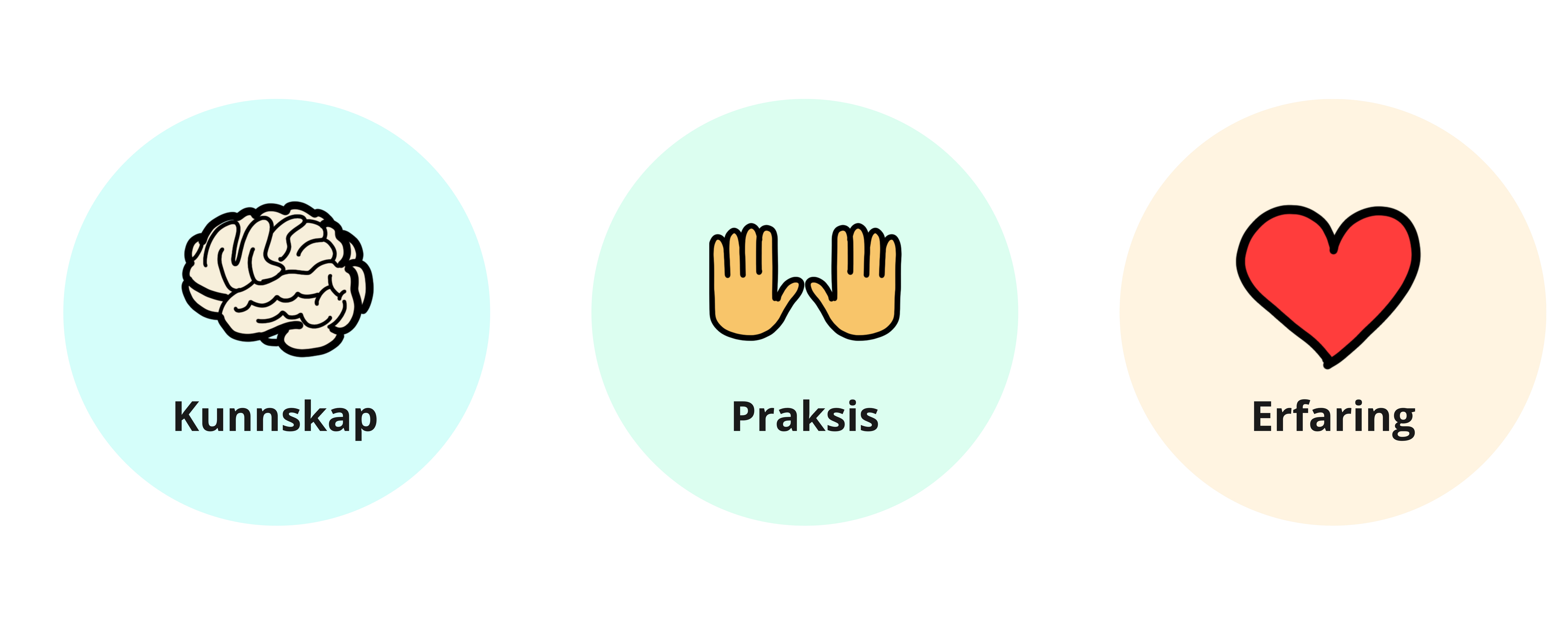 Øvelse
Hvordan gikk du frem for å få personen til å bli motivert for denne endringen?
Hvordan ble du møtt?
Har du lykkes? Hvorfor har det gått bra? Og hvis ikke, hva har hindret deg?
Har den nye vanen blitt opprettholdt, eller hender det at det sklir ut?
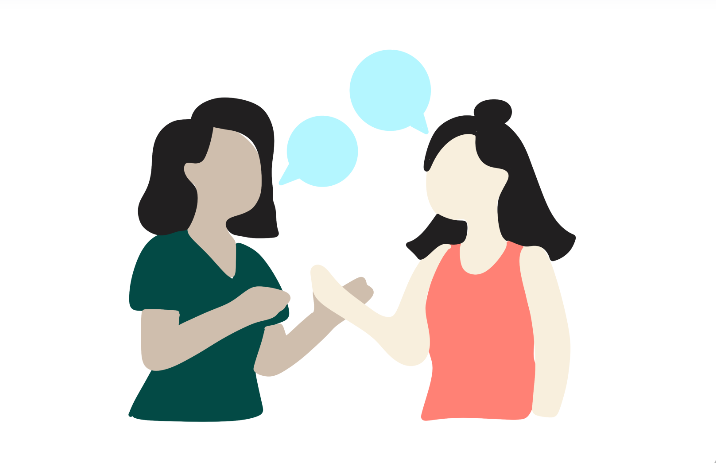 06.03.2025
19
[Speaker Notes: La bildet stå oppe mens de gjennomfører prosessen på forrige side (individuelt, to og to, i plenum).
Ta tiden og gi beskjed når de skal sette seg sammen to og to. Etter 6 minutter spør du noen av parene om å dele «Hva ble dere opptatt av nå?» (12 min). Vær nøye med å holde tiden.
Etter innspillene bruker du manuset under til å oppsummere oppgaven. 

Manus:
Som vi så av forrige øvelse er det krevende nok å skulle endre seg selv – for ikke å snakke om andre!
Folk vil sjelden endre seg dersom man blir det fortalt av noen andre, motivasjonen må komme fra et eget ønske eller behov for endringen. 
Slik er det også i arbeidslivet, hvis vi skal lykkes med endringer, må vi få folk med og de må selv oppleve en form for eierskap og at endringen oppfyller et opplevd behov blant de ansatte.]
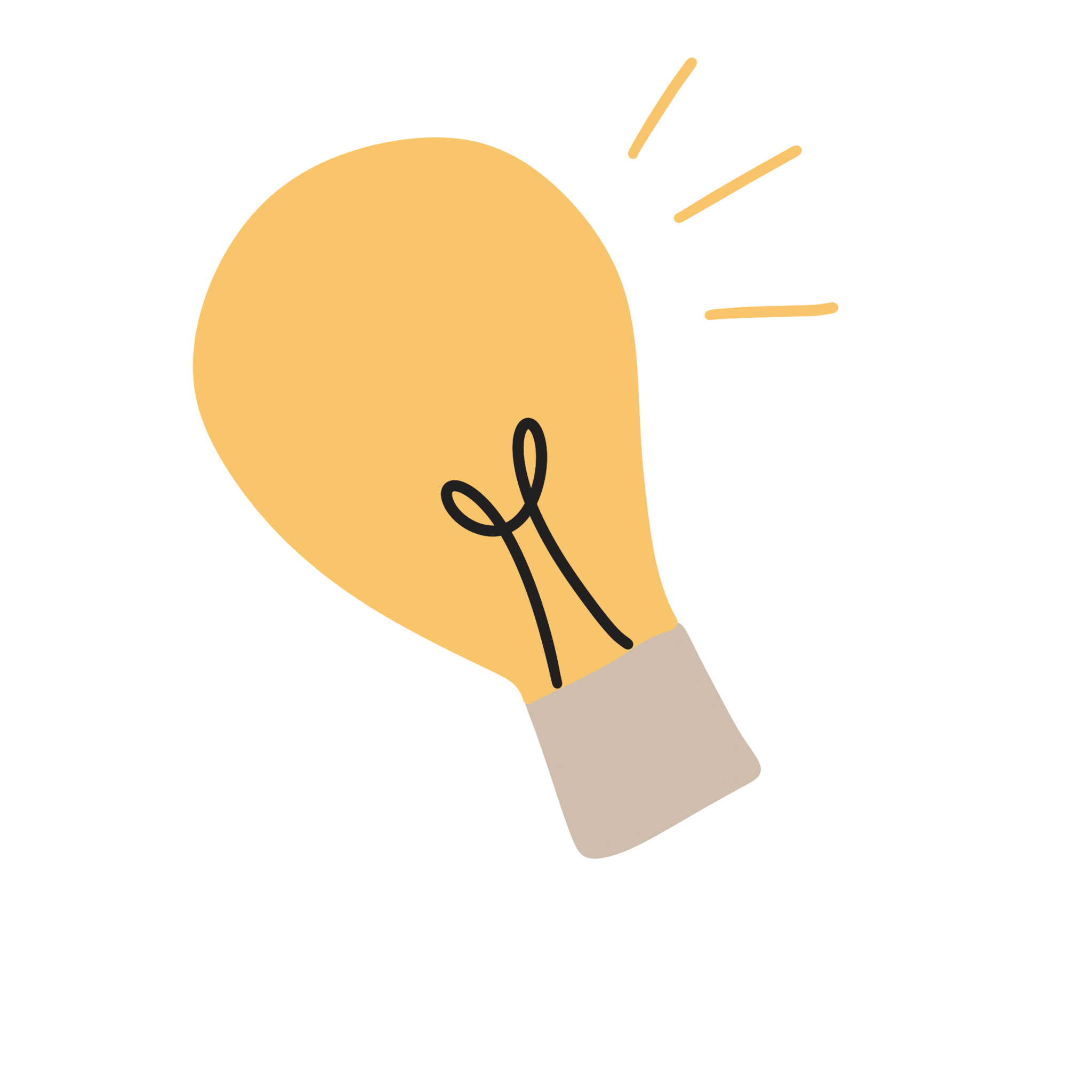 "Alle tenker på å forandre verden, men ingen tenker på å endre seg selv." 
						
						- Leo Tolstoj
06.03.2025
20
[Speaker Notes: Manus:
Gjennomgå det som står på siden.]
Bruk av traumebevisst praksis- i organisasjonen
06.03.2025
21
[Speaker Notes: Manus:
I dette kapittelet skal vi lære mer om hvordan vi kan implementere traumebevisst praksis på vår arbeidsplass. 
Vi skal gjennomgå litt teori og vise noen nyttige verktøy som hjelper oss å forstå hva dette kan bety hos oss.]
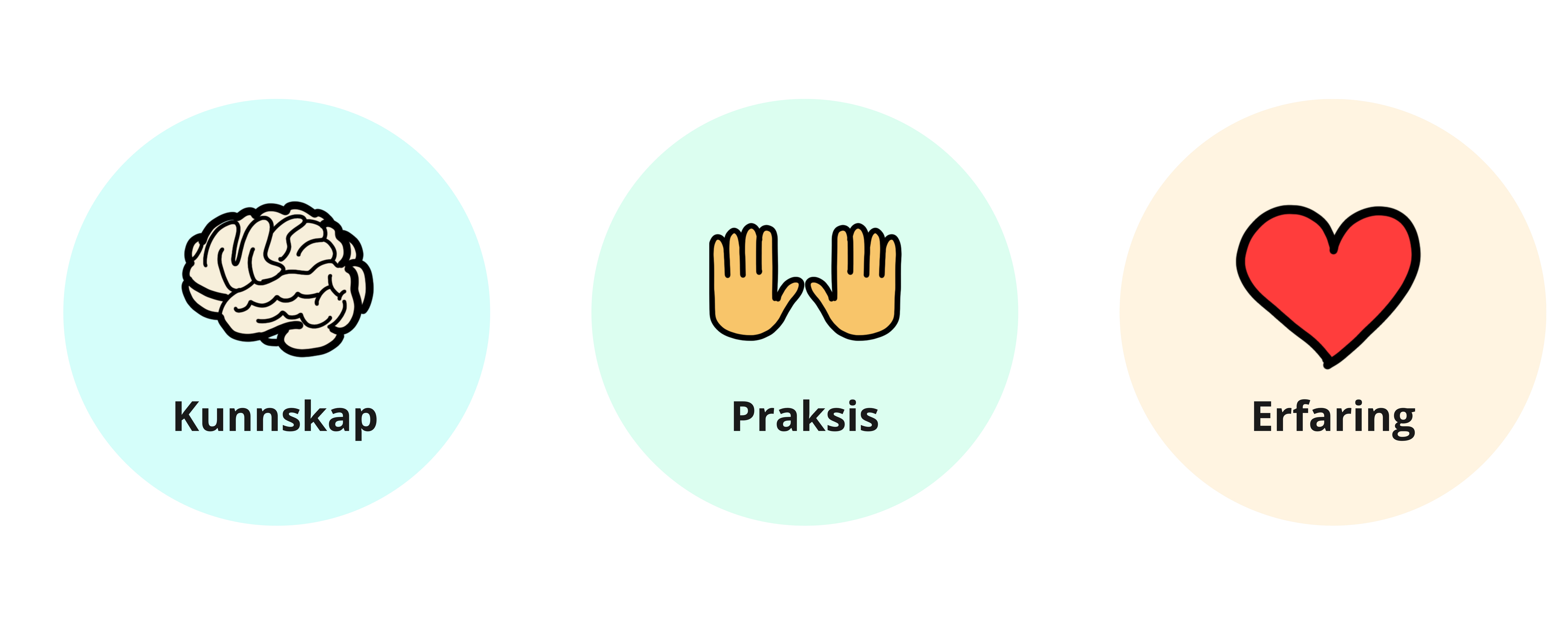 Første steg: Anerkjenne behovet for traumebevisst praksis
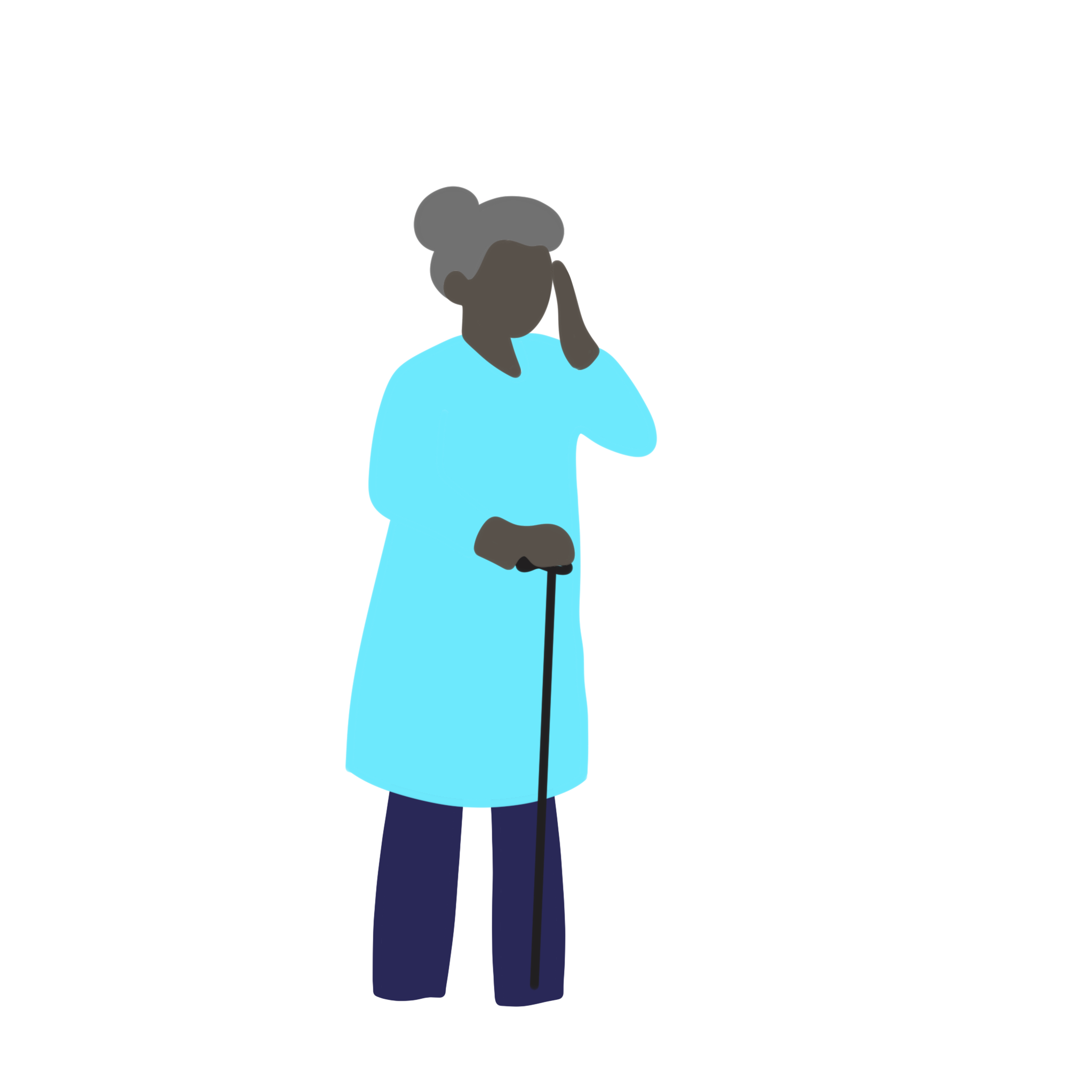 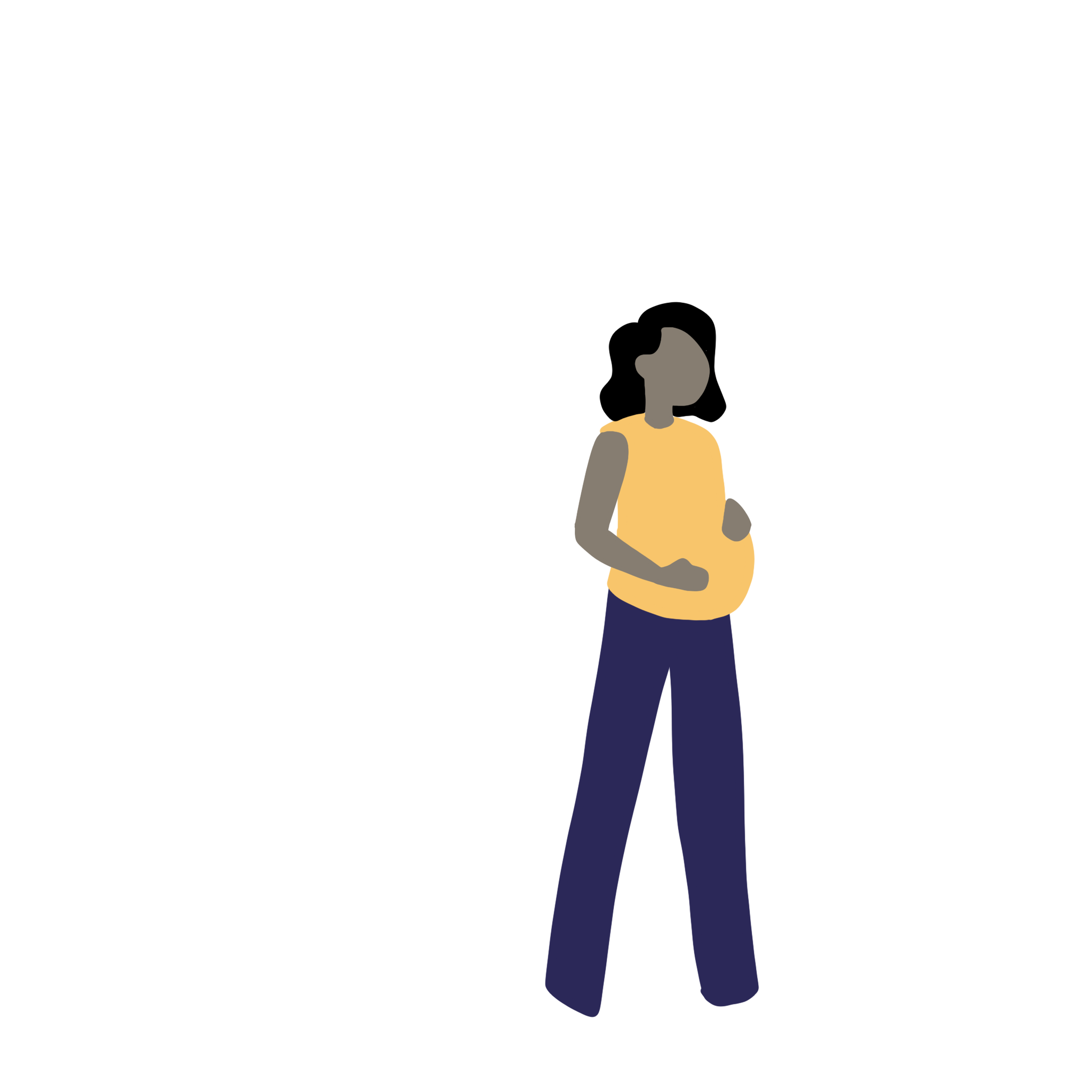 Historien vår påvirker oss og…
…hvordan vi kan ta i mot tjenester
…på hvilken måte vi kan delta og være en del av et samfunn
…hvordan vi kan samhandle med de vi har rundt oss
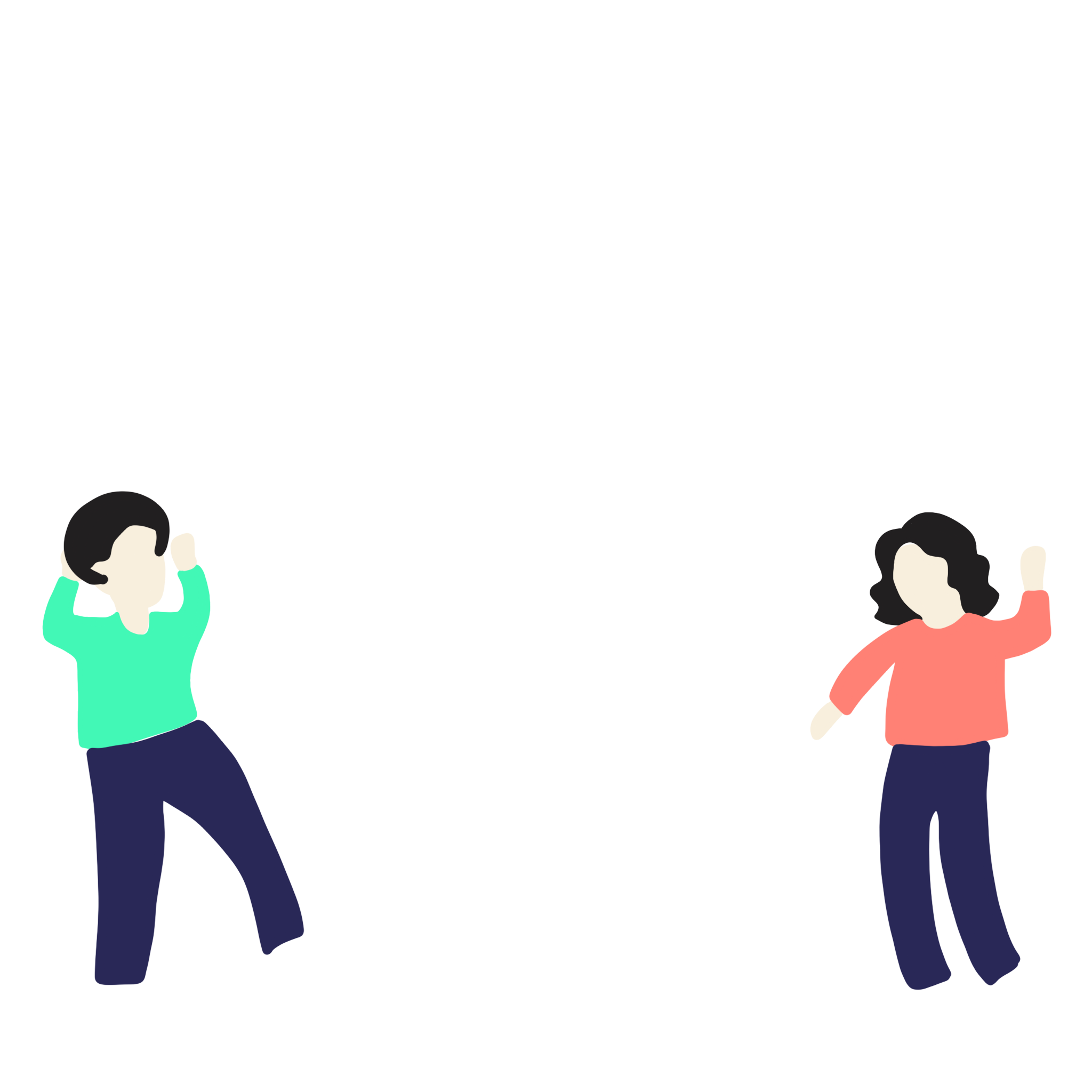 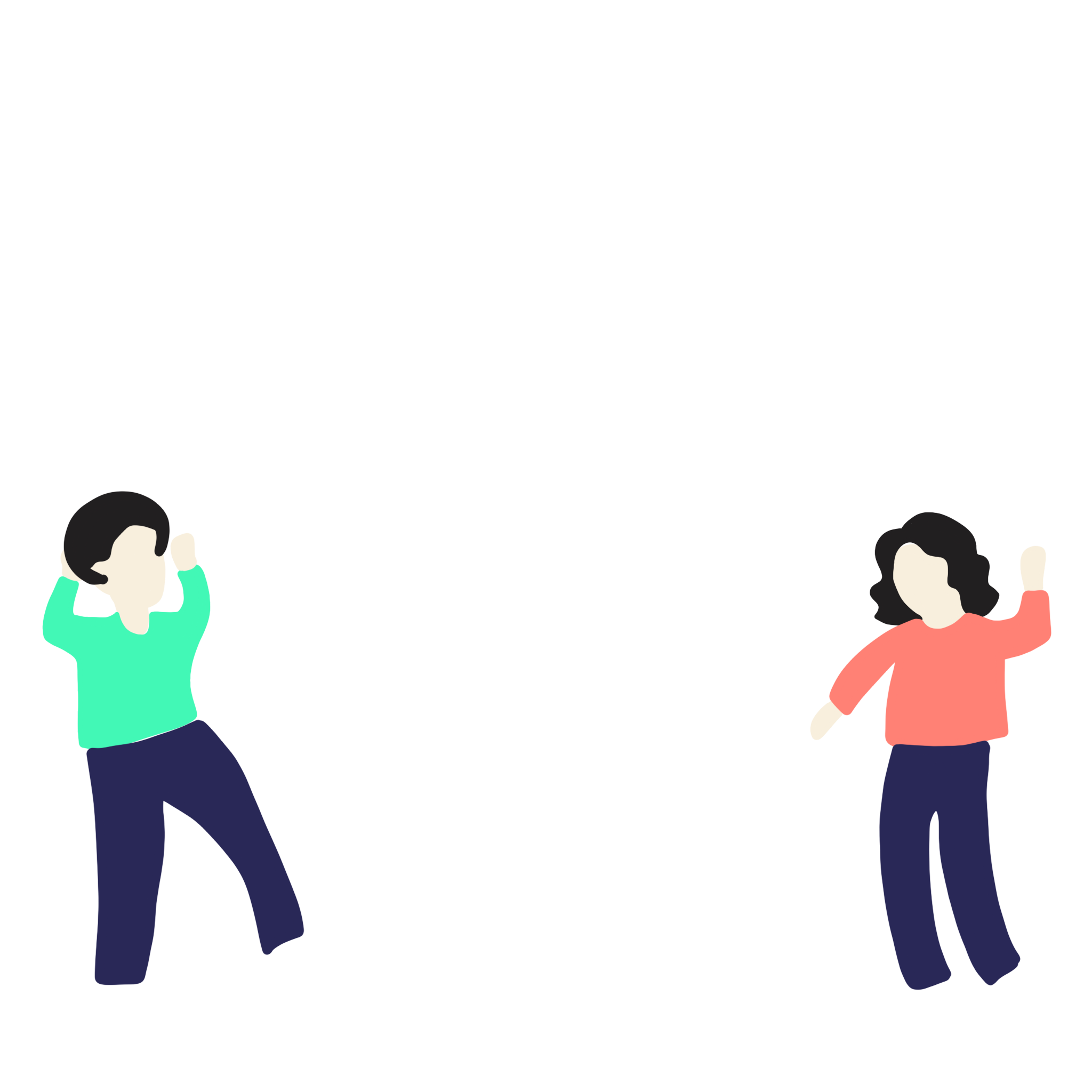 06.03.2025
22
[Speaker Notes: Manus: 
Å innføre traumebevisst praksis i en organisasjon krever at alle ansatte, inkludert ledelse og administrasjon, erkjenner at en persons livshistorie påvirker dem.
Dette peker tilbake på en av de fire R-ene – to Recognize - erkjenne:
Første steg er å erkjenne omfanget av traumer i samfunnet, og hva dette betyr på arbeidsplassen og i de tjenestene organisasjonen leverer, og slik anerkjenne behovet for traumebevisst praksis.

Kilder:
Substance Abuse and Mental Health Services Administration (SAMHSA). (2023). Practical guide for implementing a trauma-informed approach. Publication 
No. PEP23-06-05-005. National Mental Health and Substance Use Policy Laboratory. Substance Abuse and Mental Health Services Administration. Tilgjengelig fra: https://store.samhsa.gov/sites/default/files/pep23-06-05-005.pdf.​
​]
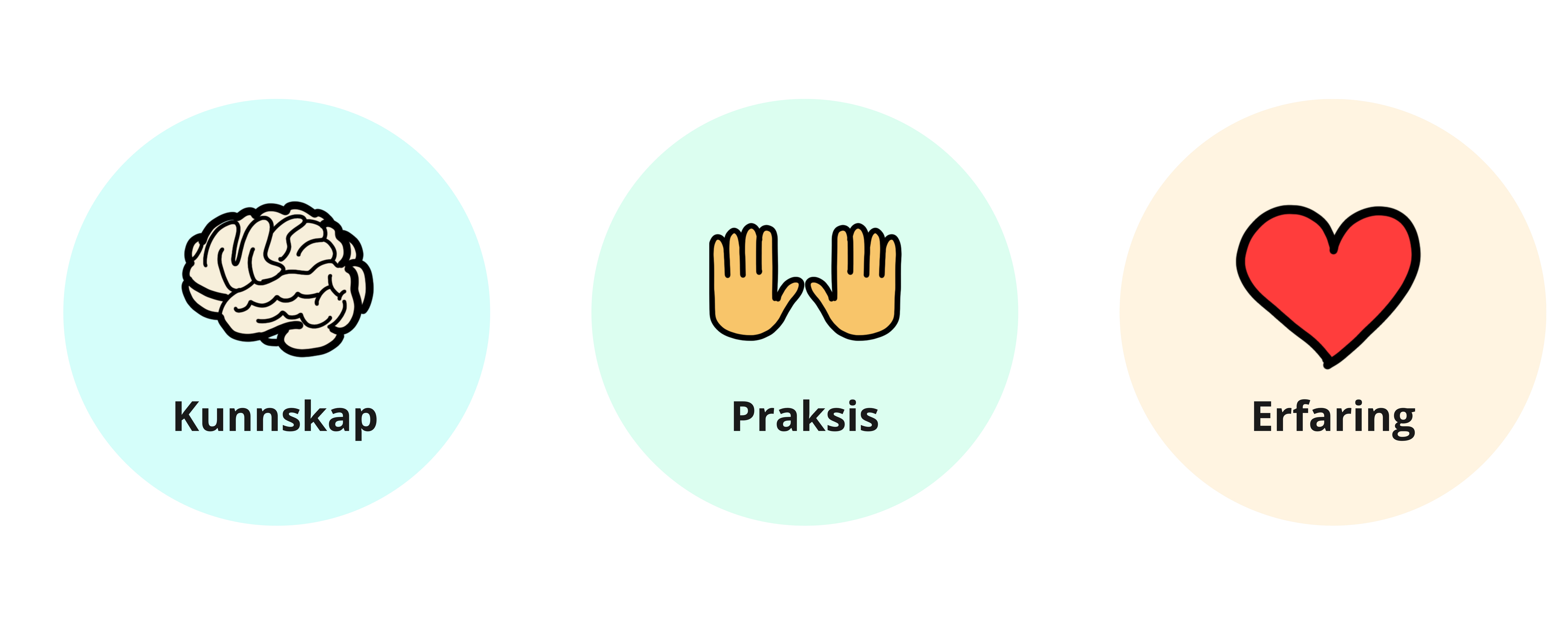 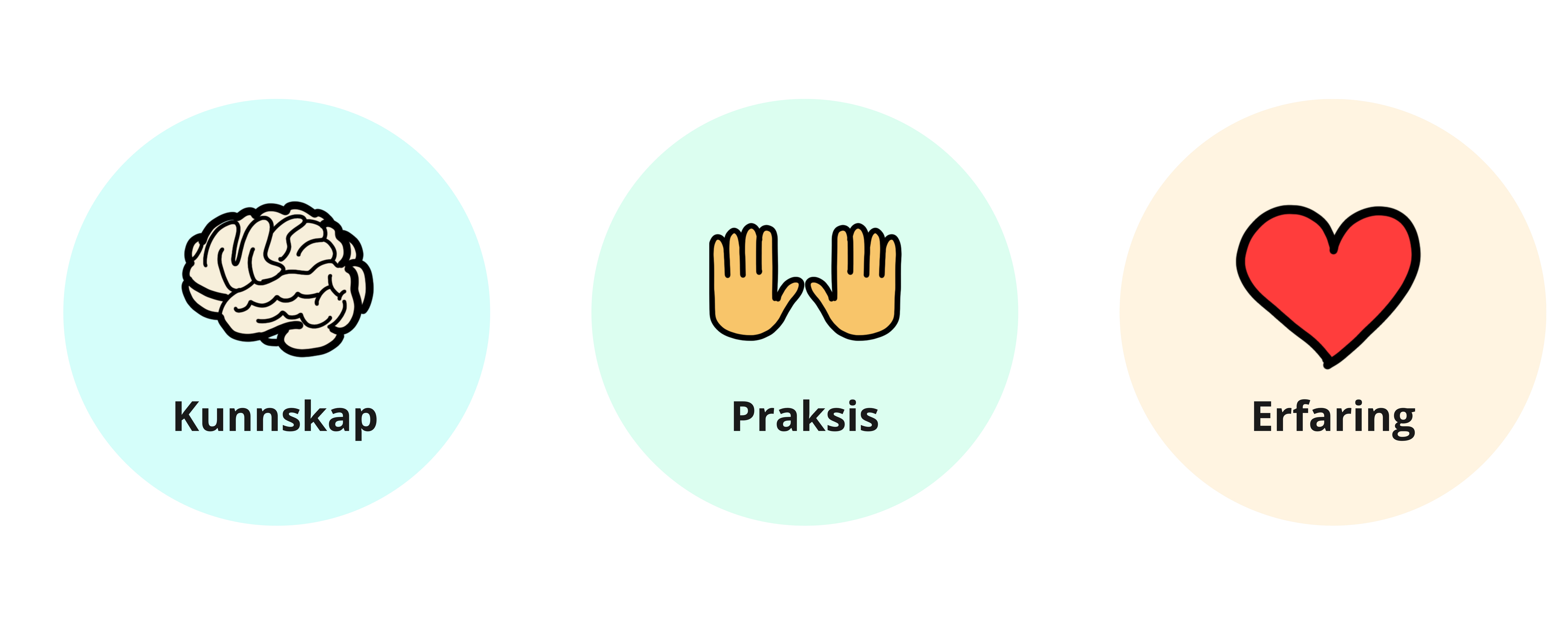 Organisasjonsforpliktelse
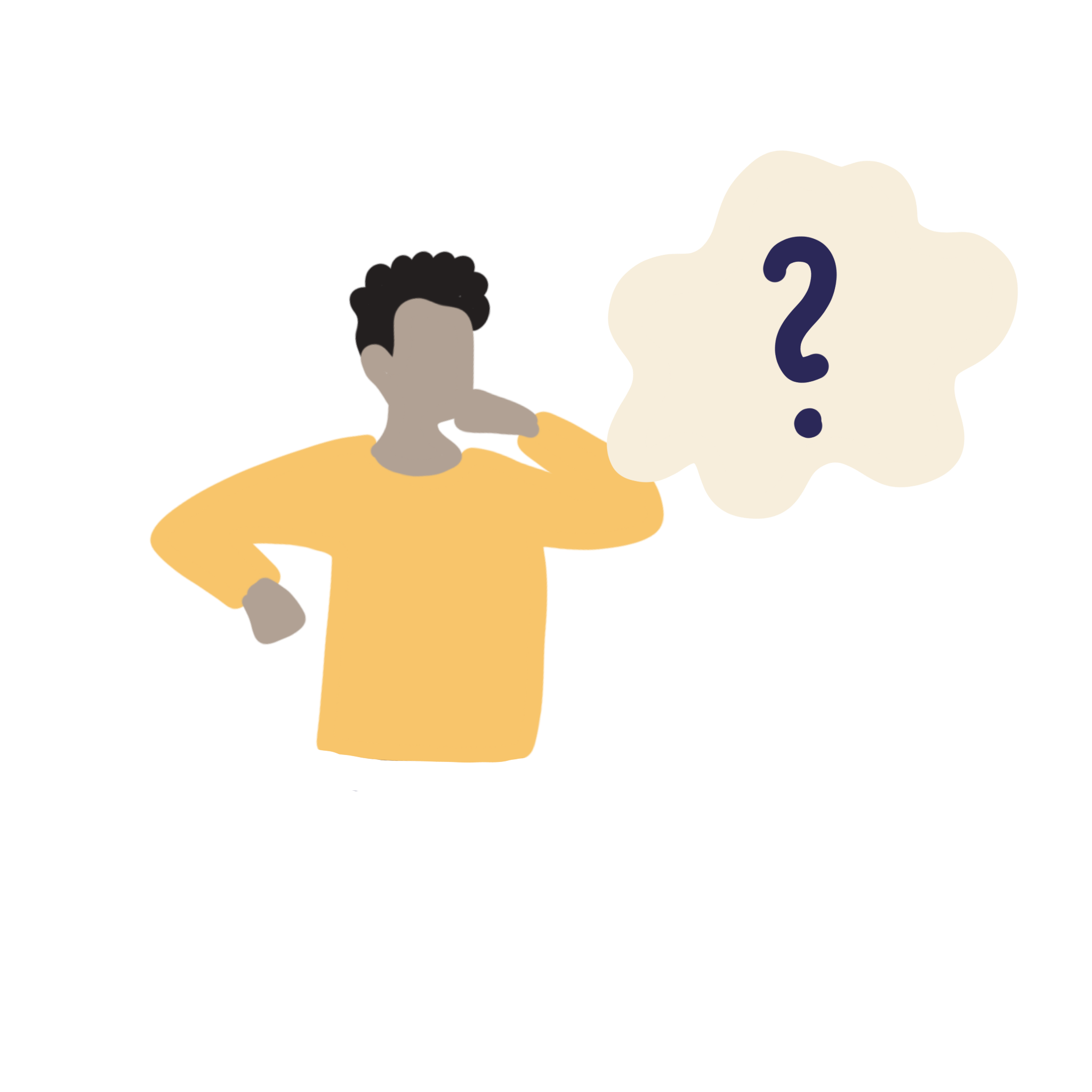 Aller først må organisasjonen forplikte seg
Hva betyr det?
06.03.2025
23
[Speaker Notes: Manus:
Og så må organisasjonen forplikte seg til å gjennomføre traumebevisst praksis.
Hva kan det bety at en organisasjon forplikter seg? (Velg 2-3 eksempler fra listen som du leser opp)
Være opptatt av ansattes velvære og trivsel, på en inkluderende måte og ved å snakke om skadelig stress og utbrenthet.
Oppdatere strategier og aktivitetsplaner slik at traumebevisst praksis blir en del av disse.
Ledelsen kan forplikte seg til mangfold, likeverd og inkludering innad i organisasjonen og utad mot innbyggerne. Forpliktelsen må gjenspeiles i budsjett ved at det er satt av midler til opplæring og tid til å koordinere eller drifte et utvalg for mangfold, likeverd og inkludering. 
Ledelsen kan jobbe med samarbeidspartnere i lokalsamfunnet (for eksempel frivillige og ideelle organisasjoner, sosiale entreprenør eller private foretak) for å utvikle et traumeinformert samfunn. 
Organisasjon kan kommunisere til innbyggere hva traumebevisst praksis er og hvordan vi ivaretar det hos oss.
Hvordan opplever dere at dette ser ut hos oss i dag? (Gi tid til 2-3 innspill fra deltakerne)

Kilder:
Cellarius, K., Davis, M., Tuttle, A., daRosa, C. (2023, 8. november). Trauma Informed Care Implementation Assessment Instrument, v1.2. Portland State 
University. Tilgjengelig fra: https://traumainformedoregon.org/wp-content/uploads/tool-
tio-trauma-informed-care-fidelity-assessment-instrument-2024-09-02.pdf]
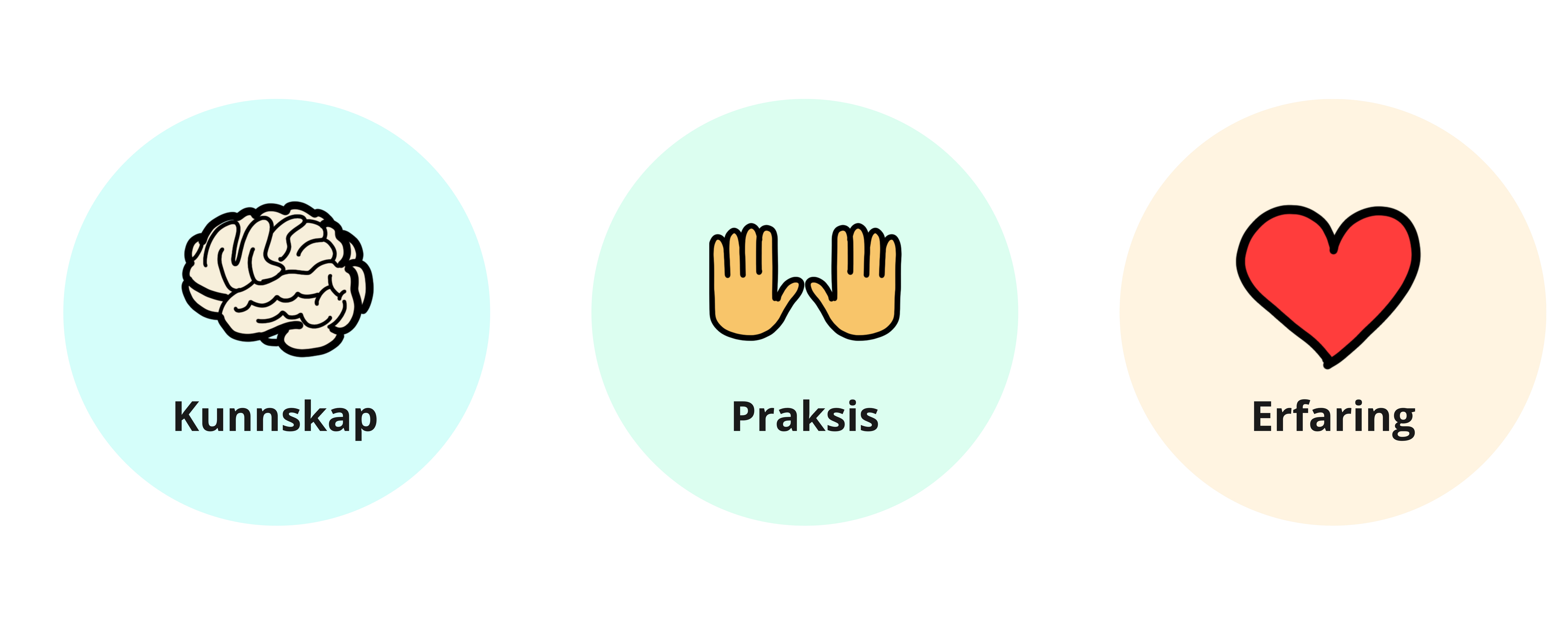 Implementering
Bare 5 til 30 % av alle forsøk på å implementere evidensbaserte tiltak lykkes
Implementering tar i snitt 3-7 år
Kan deles i 5 viktige faser
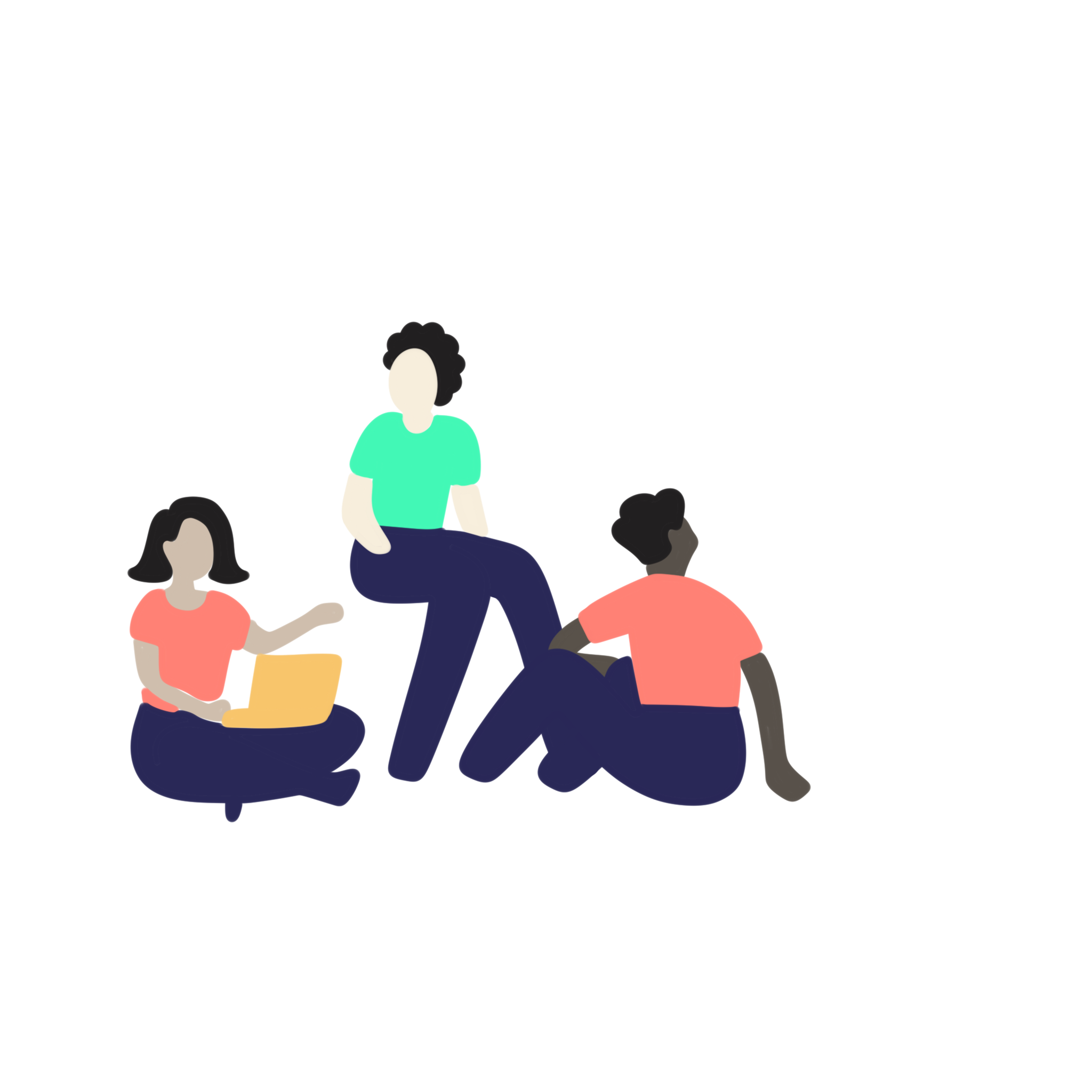 06.03.2025
24
[Speaker Notes: Manus:
Fra forskning vet vi at implementering er vanskelig. Bare 5 til 30 % av forsøkene lykkes.
De gangene de ikke lykkes er det gjerne knyttet til at man hopper over eller ikke lykkes med ulike faser i implementeringen. 
Vi snakker gjerne om fem faser i implementeringen. Disse er:
Utforsking: Vi må kartlegge hvilke behov vi har for endring hos oss, hva er det vi trenger? 
Installasjon: Dette handler om å etablere strukturen for gjennomføring, å gjennomføre opplæring og å pilotere tiltakene.
Første implementeringsfase: I denne fasen omsetter vi erfaringer fra piloten til noe større på tvers av avdelinger, vi fortsetter opplæring og oppdaterer retningslinjer og praksis.
Full implementering: Her bruker vi verktøy for å måle hvordan det går med implementeringen og justerer kursen ved behov. Kanskje er det behov for større tilpasning.
Vedlikehold: Dette handler blant annet om at alle nyansatte får opplæring tidlig, at organisasjonens deltar i erfaringsnettverk, og at det gjennomføres ferdighetstrening og egne møter om traumebevisst praksis.
Implementering tar tid - i snitt 3-7 år. Dette er viktig å være klar over når vi skal legge en plan for å innføre noe nytt. Vi må ta høyde for hvor lang tid det vil ta og hvor mye ressurser som kreves i de ulike fasene. 
En måte å gjøre dette på er å sette sammen et implementeringsteam i organisasjonen som får ansvaret for å lage en plan og følge opp prosessen underveis. Dette bør gjøres i tett samarbeid med ledelsen. 
Har dere erfaringer fra andre endringer som har vært forsøkt å innføre hos dere? Hvordan har det gått? Er det noe dere kan lære av det? (Gi tid til 2-3 innspill fra deltakerne)

Kilder:
Fixsen, D. L., Naoom, S. F., Blase, K. A., Friedman, R. M. & Wallace, F. (2005). Implementation Research: A Synthesis of the Literature. Tampa, FL: University.]
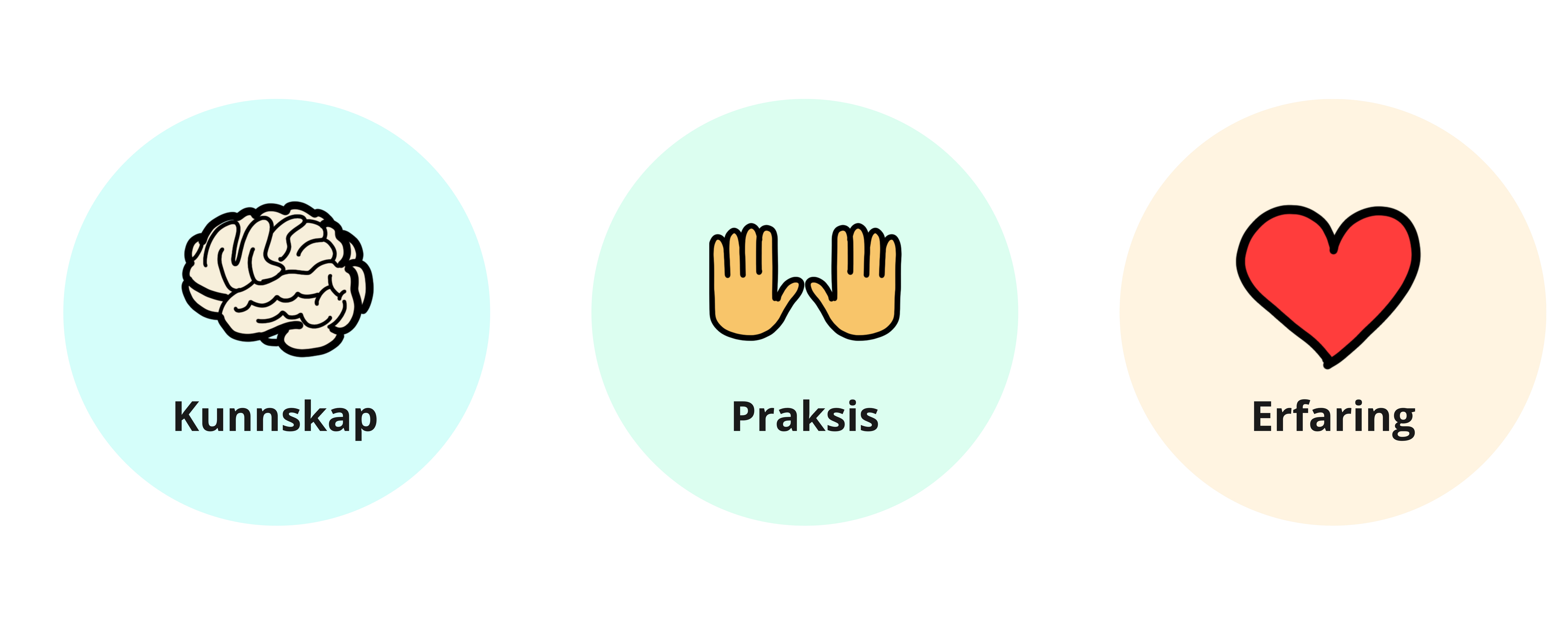 SAMSHAs ti domener for implementering
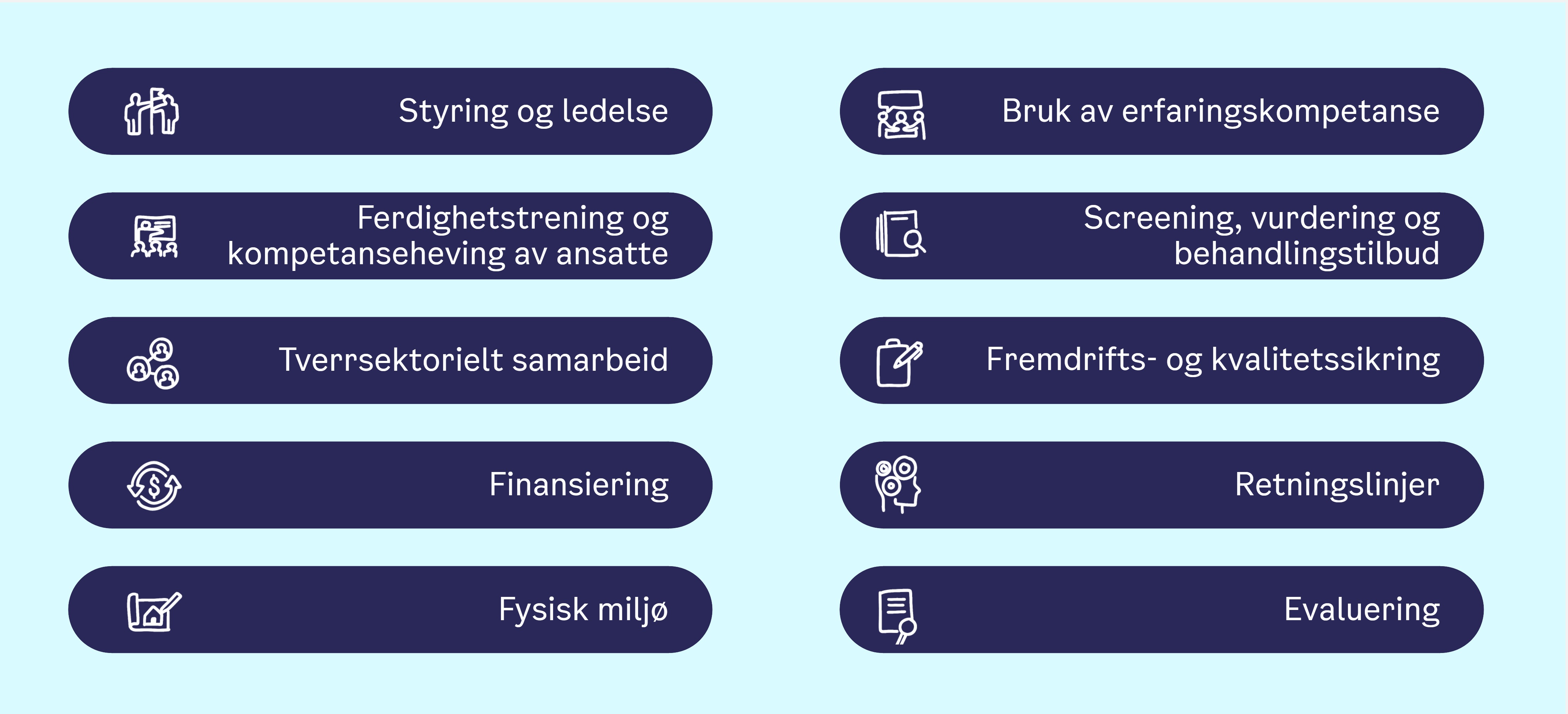 06.03.2025
25
[Speaker Notes: Manus: 
Den amerikanske organisasjonen SAMHSA har identifisert ti områder som må endre og innrette seg på en ny måte når vi skal implementere traumebevisst praksis:

Styring og ledelse: 
Ledelsen må være åpne og kommunisere tydelig til ansatte om beslutninger, og om planlegging og gjennomføring av aktiviteter.
Ferdighetstrening og kompetanseheving av ansatte:
Nyansatte får opplæring som del av onboardingen, og organisasjonen gjennomfører ferdighetstrening og legger til rette for at ansatte kan øve sammen.
Tverrsektorielt samarbeid:
Innbyggerne som bruker våre tjenester opplever at tjenestene henger sammen med andre relevante tjenester de bruker. Vi må samarbeide på tvers av etater og sektorer. 
Finansiering:
Organisasjonen må lage en langsiktig og bærekraftig finansieringsstrategi, som tar med ressurser til opplæring av ansatte, utvikling av fysisk miljø, og samarbeidsaktiviteter på tvers av etater.
Fysisk miljø:
Det fysiske miljøet på arbeidsplassen og der tjenestene leveres, må oppleves fysisk og psykisk trygt. Her kan vi bruke erfaringskonsulenter for å være sikre på at vi gjør det på en god måte.
Bruk av erfaringskompetanse:
Erfaringskonsulenter kan komme med viktige innspill for at arbeidet gjennomføres på en målrettet og sensitiv måte og kan gi innspill fra et annet perspektiv enn ansatte og ledere. 
Screening, vurdering og behandlingstilbud:
I organisasjoner hvor det er relevant (helsetjenester mm.), må ansatte få kompetanse på hvordan de kartlegger og vurderer om dem de møter har behov for videre oppfølging eller henvisning til spesifikk traumebehandling.
Fremdrifts- og kvalitetssikring:
Når vi innfører traumebevisst praksis må vi ha kontinuerlig fokus på kvalitetsforbedring. For å få til dette, kan vi lage gode og målbare indikatorer før oppstart som vi vurderer og evaluerer fortløpende.
Evaluering:
I tillegg til at vi vurderer gjennomføringen underveis, bør vi også gjennomføre større evalueringer av om det har hatt effekt på de målene vi satte oss.
Kilder:
Substance Abuse and Mental Health Services Administration (SAMHSA). (2023). Practical guide for implementing a trauma-informed approach. Publication 
No. PEP23-06-05-005. National Mental Health and Substance Use Policy Laboratory. Substance Abuse and Mental Health Services Administration. Tilgjengelig fra: https://store.samhsa.gov/sites/default/files/pep23-06-05-005.pdf.​]
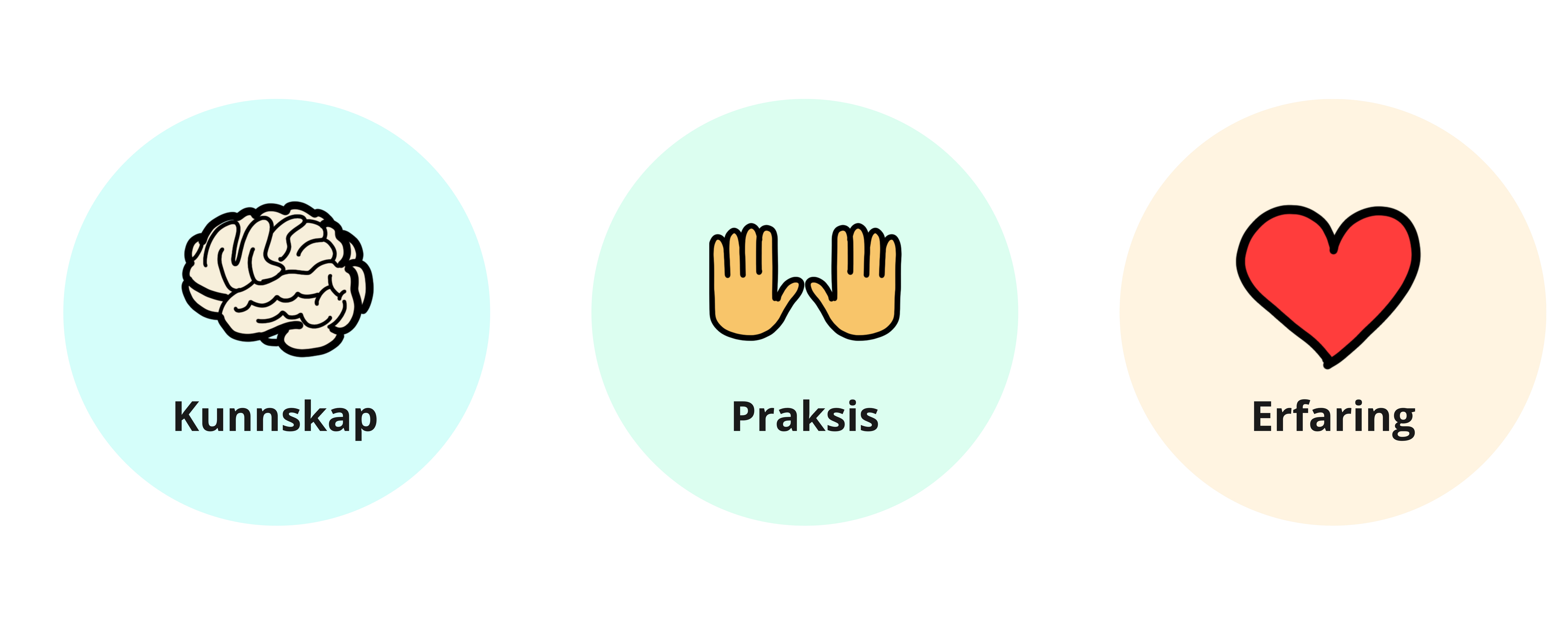 Forbedringssirkelen
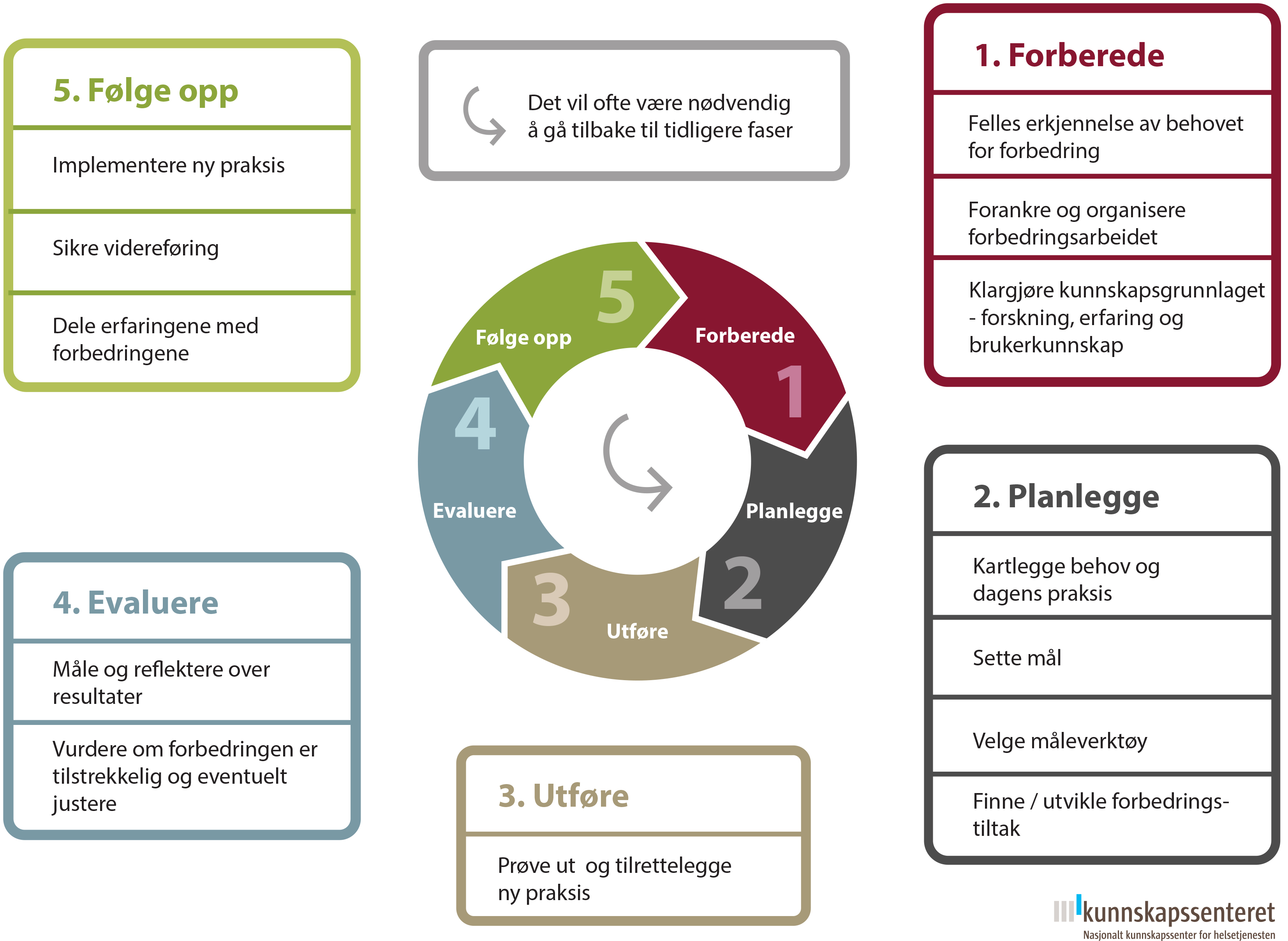 06.03.2025
26
[Speaker Notes: Manus:
På siden ser dere forbedringssirkelen. 
Implementering handler om hele organisasjonen.
Forbedringsmetodikken kan brukes for å finne ut hvor vi skal starte, identifisere hva og hvor behovet er hos oss, sørge for at vi skaffer god innsikt, og at vi tester i en mindre pilot – slik at vi blir klare til å gå videre med en større implementeringsprosess. 
Den viser også hvordan vi kan følge opp implementeringen underveis.

Gjennomgå fasene i sirkelen.

Kilder:
Helsebiblioteket. (2021, 5. oktober). Modell for kvalitetsforbedring. Tilgjengelig fra: 
https://www.helsebiblioteket.no/innhold/artikler/kvalitetsforbedring/kvalitetsforbedring/oversikt-over-metoder-og-verktoy/overordnede-metoder/modell-for-kvalitetsforbedring]
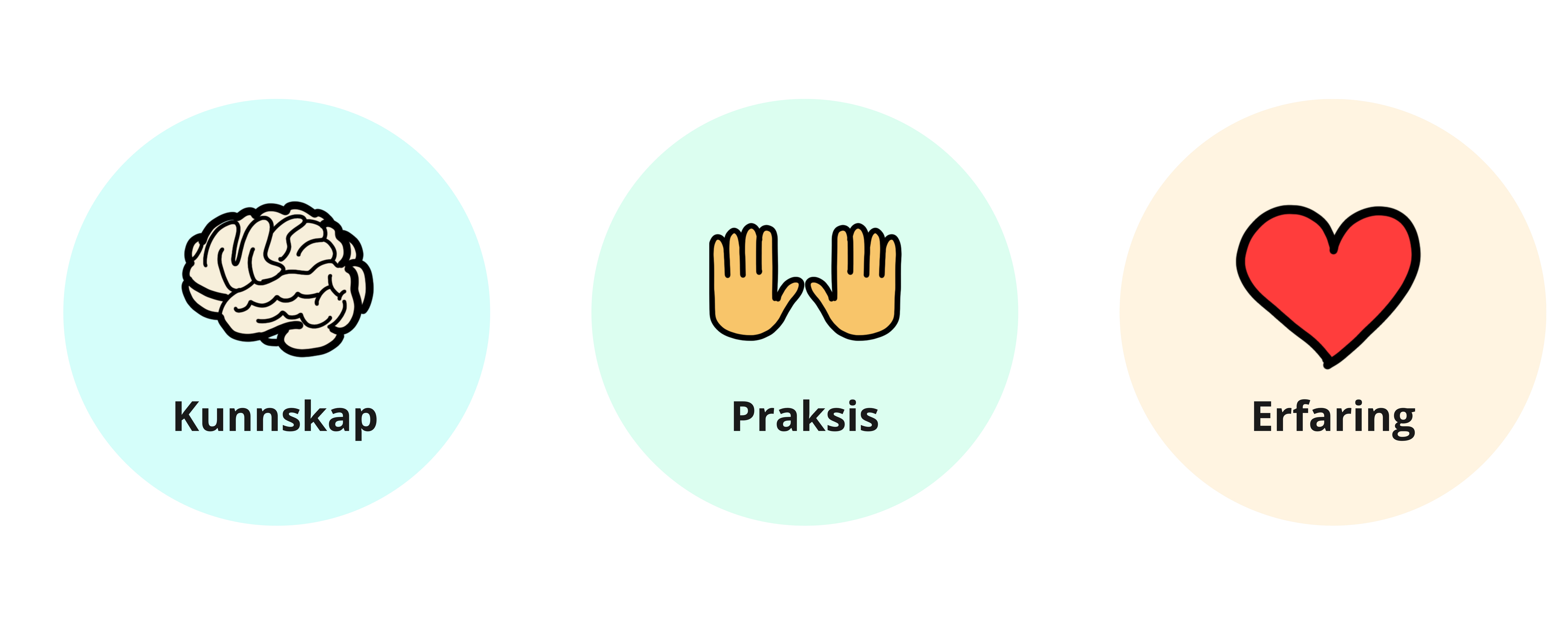 Implementeringsverktøy
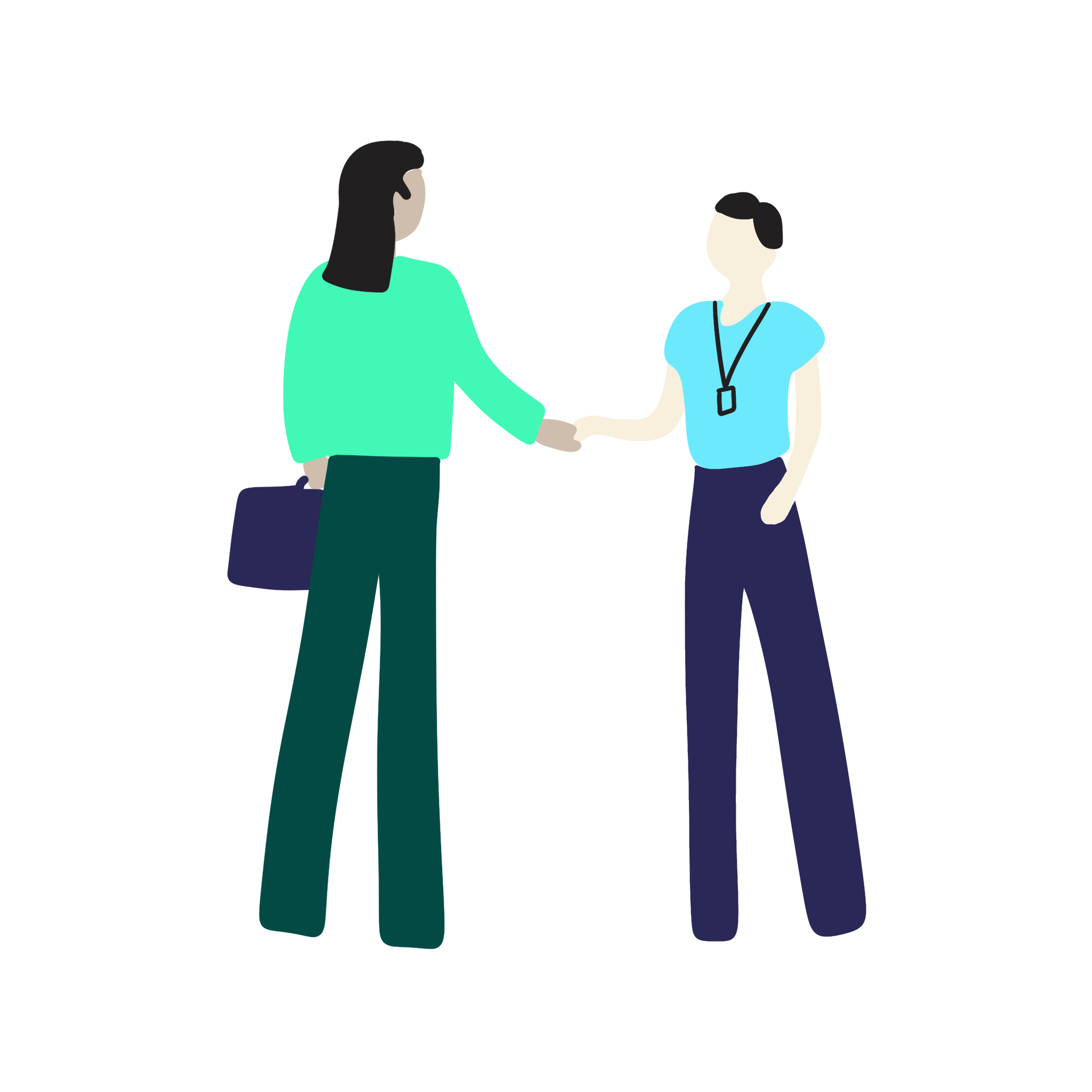 Forpliktelse
Kultur og samarbeid
Opplæring
Retningslinjer og arbeidsprosesser
Evaluering og kvalitet
06.03.2025
27
[Speaker Notes: Manus:
Trauma Informed Oregon har utviklet et implementeringsverktøy som hjelper organisasjoner når de implementerer traumebevisst praksis, og gjør det mulig å evaluere fremdrift og resultater.
Verktøyet er delt inn i disse fem ulike områdene slik at vi for hvert område kan vurdere hvor langt vi har kommet i prosessen og få hjelp til å se hva det neste vi burde gjøre er, for å komme videre i prosessen. 
For hvert av områdene finner vi et utsagn formulert som en sannhet om organisasjonen. Denne skal gjenspeile hvordan det ser ut når vi er i mål på dette området.
For eksempel opplæring: «Utvelgelse, ansettelse og onboarding er utviklet for å fremme en traumebevisst kultur gjennom å (1) vurdere ansattes kunnskap om traumer og traumebevisst praksis, (2) involvere brukere i ansettelsesprosesser, (3) onboarding av nyansatte inkluderer opplæring i traumeinformert praksis og organisasjonsforpliktelse.»
Videre følger 5 nivåer av dette, fra «Organisasjonen ser ikke behovet for å inkludere traumeinformert praksis i prosesser for ansettelser og opplæring av nyansatte gjennom å involvere brukere med traumeerfaringer i disse prosessene.», til nivå 5: «En bærekraftig plan for ansettelser og onboarding er på plass. Tilbakemeldinger på omboardingprosessen blir vurdert minst én gang hvert år, og endringer gjennomføres ved behov.»


Bakgrunnsstoff til deg som skal holde presentasjonen:
For hver av områdene verktøyet dekker får man muligheten til å vurdere det følgende for sin egen organisasjon eller arbeidsplass:
Verktøyet inneholder en første organisasjonsforpliktelse, som kan forstås som en forutsetning for implementering: Organisasjonen må erkjenne at en forståelse av at konsekvensene av traumer både individuelt og på samfunnsnivå er sentralt for å kunne levere gode tjenester, og forplikter seg til å implementere traumeinformert praksis ved å sette av tid og ressurser, slik at dette gjennomsyrer organisasjonens systemer.		
Kultur og sosialt miljø er det som binder et traumeinformert samfunn sammen. Det inkluderer alt som blir sett, hørt, gjort og erfart i forskjellige situasjoner og ulike fysiske omgivelser. 
Opplæring: Organisasjonens ansatte læres opp i hva traumebevisst praksis er, og hvordan de kan bruke det i sin hverdag. 
Retningslinjer og arbeidsprosesser er en mekanisme for å videreføre traumebevisst praksis, ved at det gir muligheter for systemendringer, utvikling og økt kunnskap basert på tilbakemeldinger og evaluering.			
Evaluering og kvalitet: Tilbakemeldings- og kvalitetsforbedringsstrategier blir brukt for å påvirke hvordan vi jobber. Traumebevisste organisasjoner har tilbakemeldingssystemer som er effektive og inkluderende og som reflekterer hvordan ansatte og innbyggere opplever organisasjonen. 				

Kilder:
Cellarius, K., Davis, M., Tuttle, A., daRosa, C. (2023, 8. november). Trauma Informed Care Implementation Assessment Instrument, v1.2. Portland State 
University. Tilgjengelig fra: https://traumainformedoregon.org/wp-content/uploads/tool-tio-trauma-informed-care-fidelity-assessment-instrument-2024-09-02.pdf]
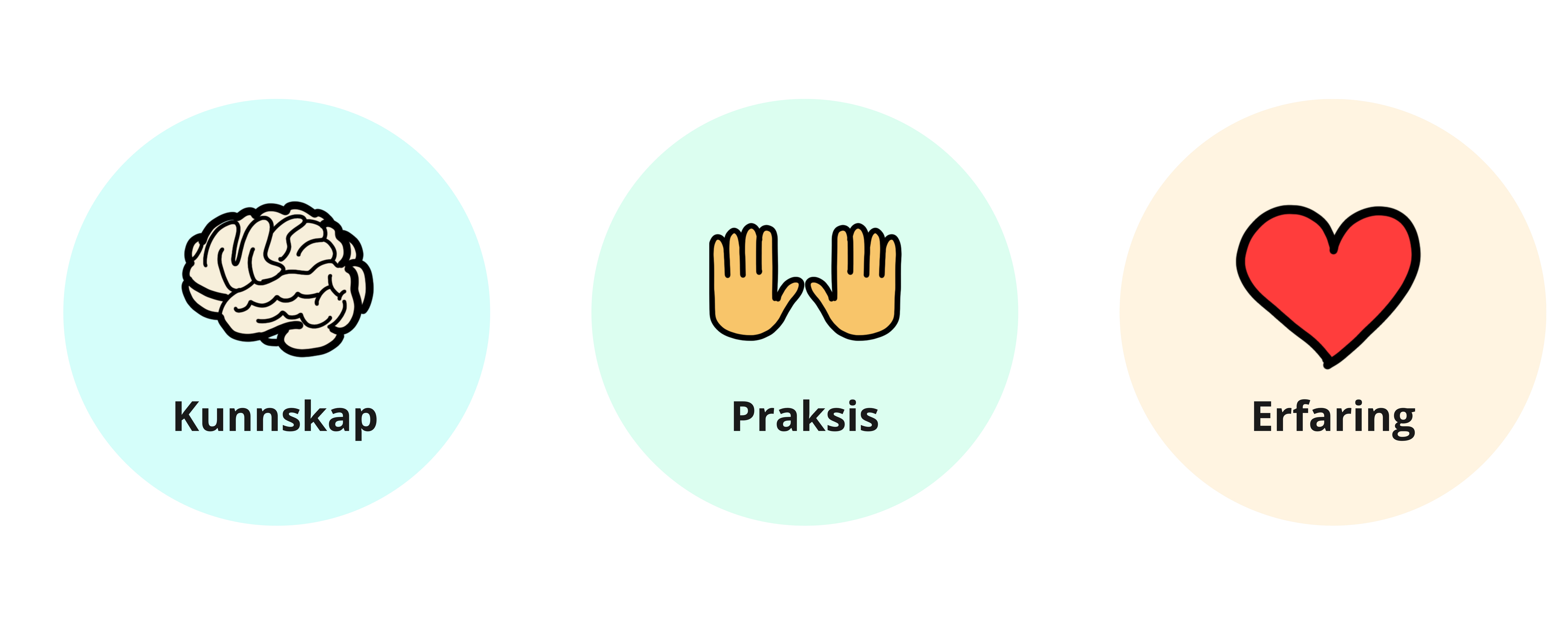 Traumebevisst praksis i rutiner og prosedyrer
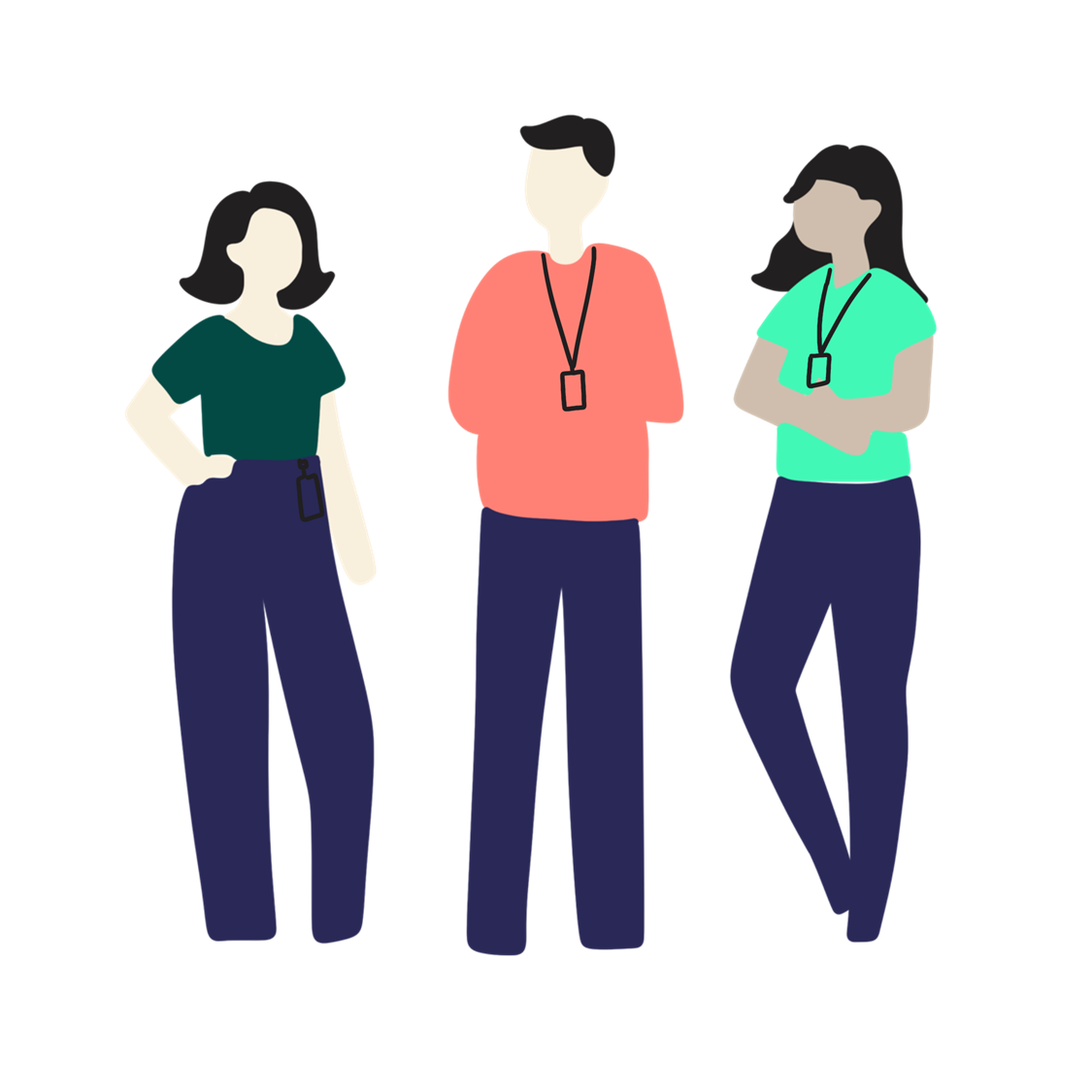 Oppfølging av sykemeldte
Medarbeidersamtaler/ tilbakemeldingskultur
Rutiner for avviksmeldinger
Rom for å snakke om stress og utbrenthet
06.03.2025
28
[Speaker Notes: Manus:
For å lykkes med at traumebevisst praksis skal bli en del av arbeidshverdagen vår, må denne kunnskapen også inn i rutiner og prosedyrer vi allerede har. 
Dette kan for eksempel være å ha en traumebevisst tilnærming til oppfølging av sykemeldte. 
Dette kan for eksempel være at du som arbeidsgiver er bevisst på hvordan du kan opptre regulerende i samtalen med den sykemeldte, slik at kontakten med arbeidsgiver ikke blir en merbelastning i en allerede krevende livssituasjon. 
Det kan også handle om hvordan vi gjennomfører medarbeidersamtaler og i hvilken grad vi praktiserer tilbakemeldingskultur på arbeidsplassen.
Andre eksempler kan være rutiner for oppfølging av avviksmeldinger og i hvilken grad det er kultur for å snakke om stress og utbrenthet i dialog mellom ansatt og leder, og mellom ansatte. 

Kilder:
Cellarius, K., Davis, M., Tuttle, A., daRosa, C. (2023, 8. november). Trauma Informed Care Implementation Assessment Instrument, v1.2. Portland State 
University. https://traumainformedoregon.org/wp-content/uploads/tool-tio-trauma-informed-care-fidelity-assessment-instrument-2024-09-02.pdf

Trauma Informed Oregon. (i.d.). A trauma informed workforce: An introduction to workforce wellness. https://traumainformedoregon.org/wp-c
ontent/uploads/2016/01/A-Trauma-Informed-Workforce_An-introduction-to-workforce-wellness.pdf

Trauma Informed Oregon. (i.d.). Foundations of trauma informed care. Trauma Informed Oregon. Tilgjengelig fra: https://traumainformedoregon.org/wp-
content/uploads/2017/07/Foundations-of-Trauma-Informed-Care.pdf]
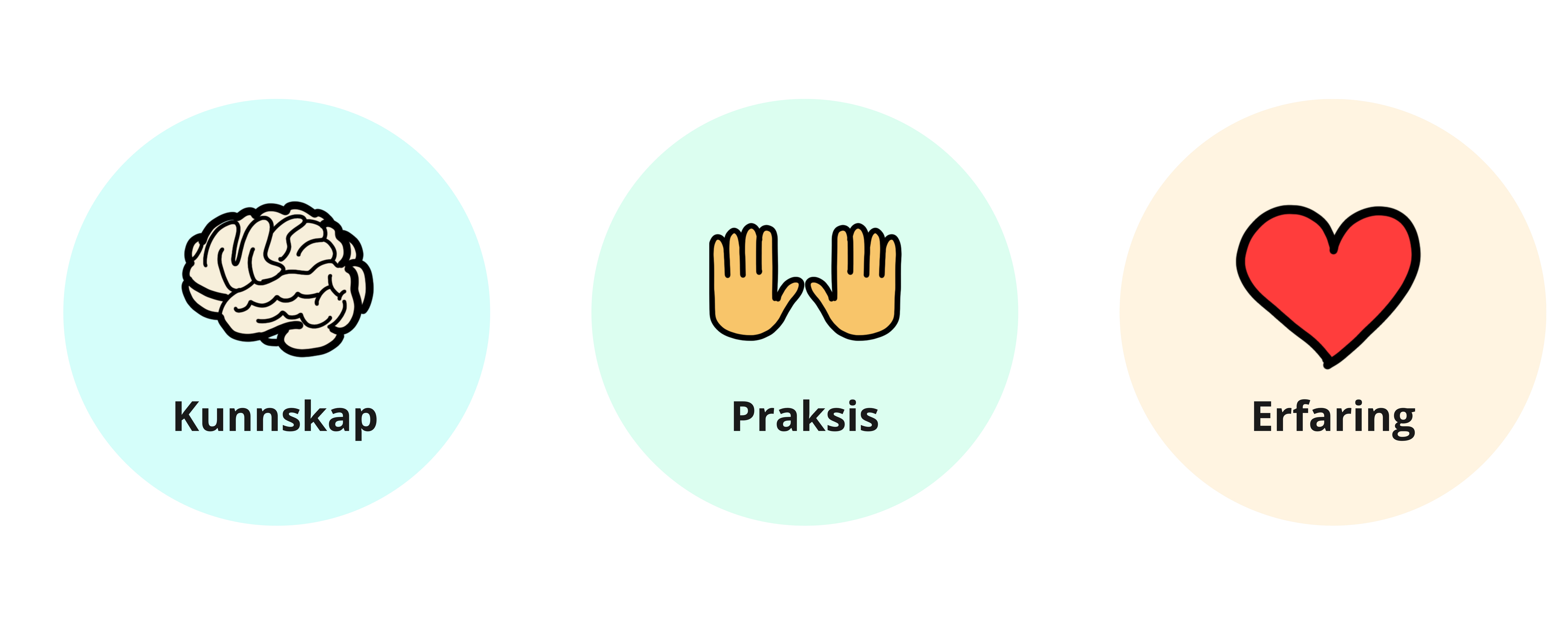 Film
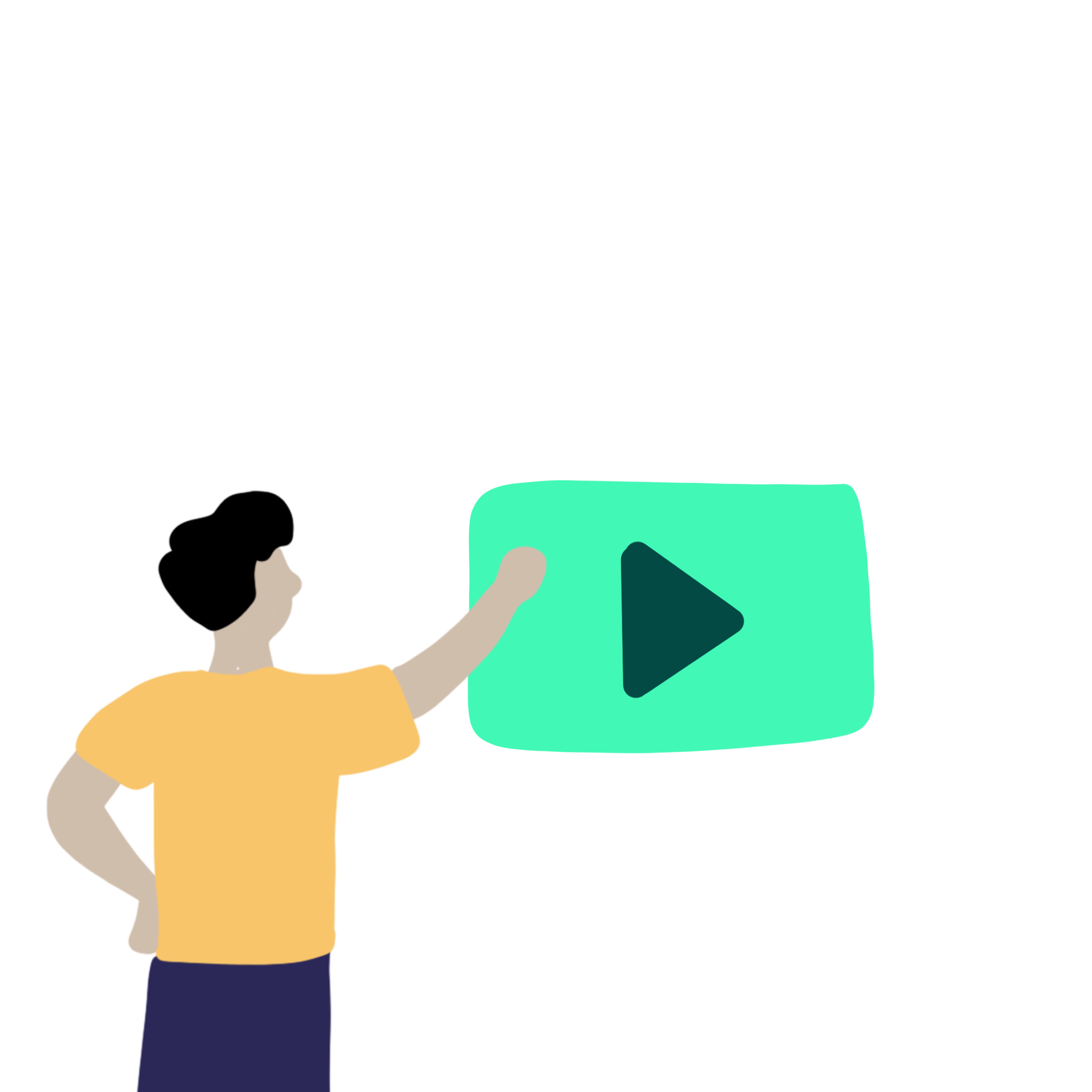 Se denne filmen om hvordan de har jobbet med å bli traumeinformerte i Manchester
06.03.2025
29
[Speaker Notes: Denne filmen bør lastes ned på forhånd før den vises. Filmen varer i 24 min, du kan velge å vise hele eller vise noen klipp du har valgt ut på forhånd. Filmen viser ulike prosjekter de har jobbet med i Manchester, fra flere ulike tjenester og arbeidsplasser. 


Kilder:
Manchester, T. R. G. (i.d.). Becoming trauma informed and trauma responsive in Manchester [Video]. Tilgjengelig fra: 
https://vimeo.com/creativemoose/download/1031330382/786a91af62meo]
Folkehelsearbeid
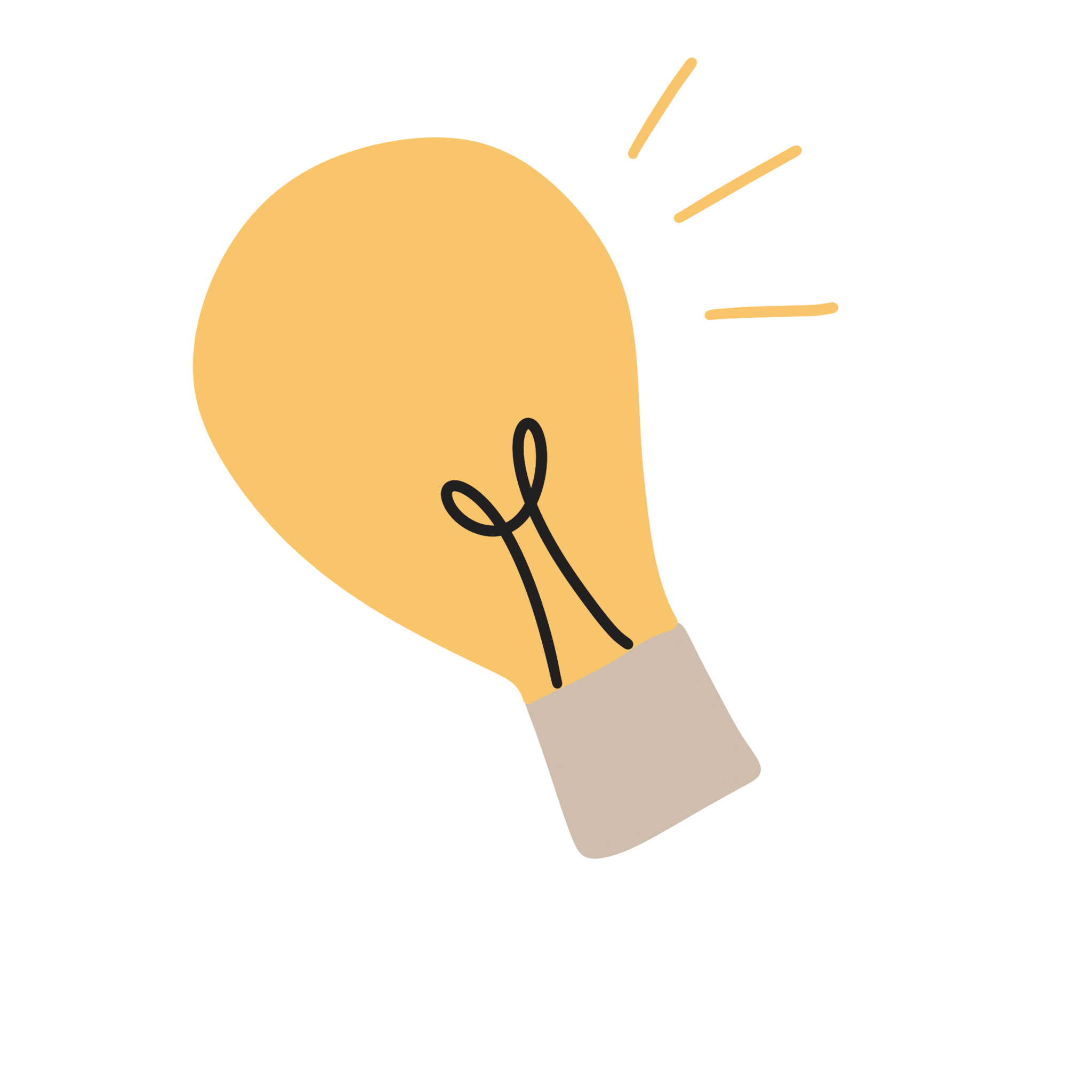 Traumebevisst praksis handler om grunnleggende menneskelige behov som trygghet, tillit og det å være en del av et fellesskap.
06.03.2025
30
[Speaker Notes: Manus:
Les opp det som står på siden.]
Vi tar en pause
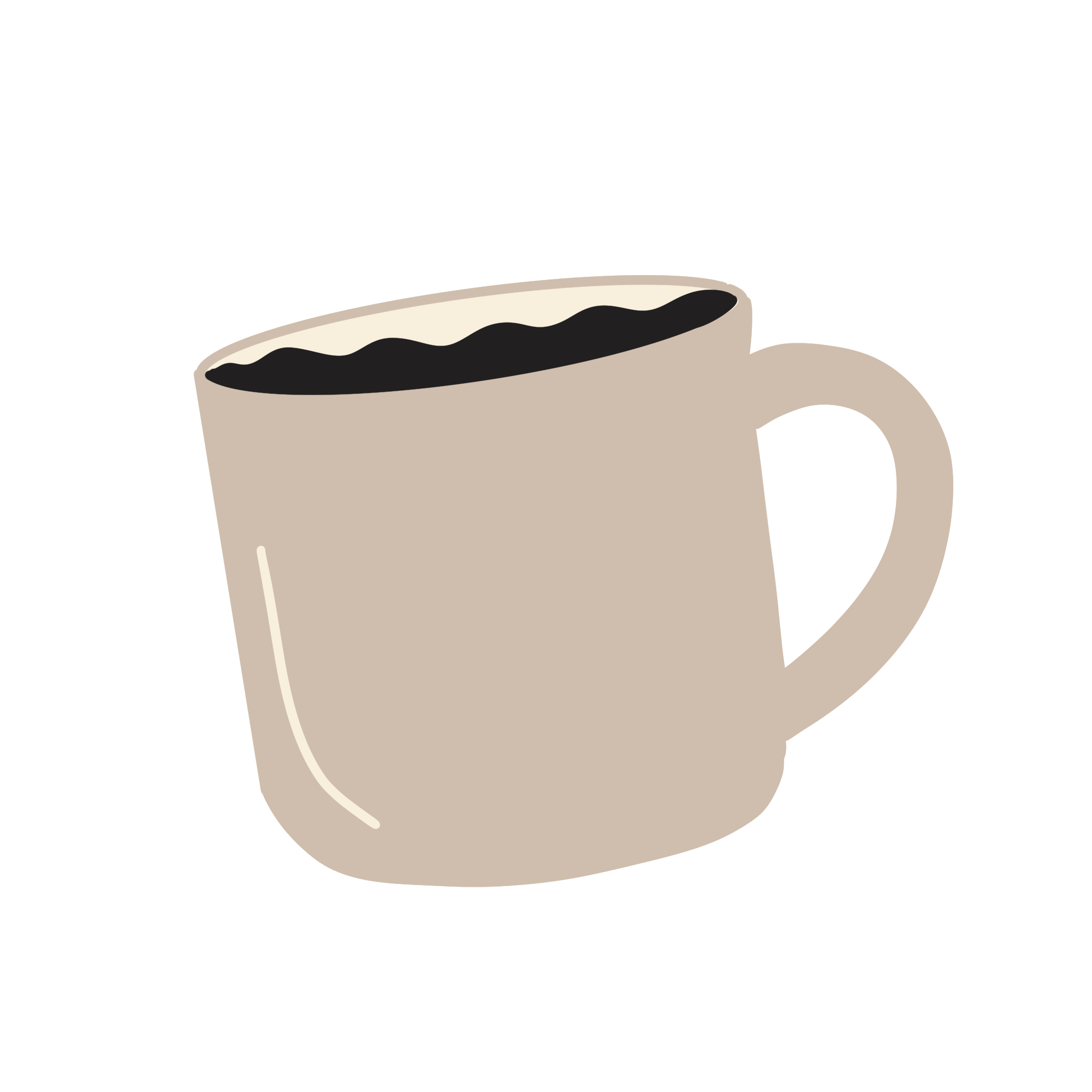 06.03.2025
31
[Speaker Notes: Angi hvor lang pausen skal være.]
Bruk av traumebevisst praksis – mellom ansatte
06.03.2025
32
[Speaker Notes: Manus:
I dette kapittelet skal vi se på hvordan vi kan ta i bruk traumebevisst praksis mellom ansatte.]
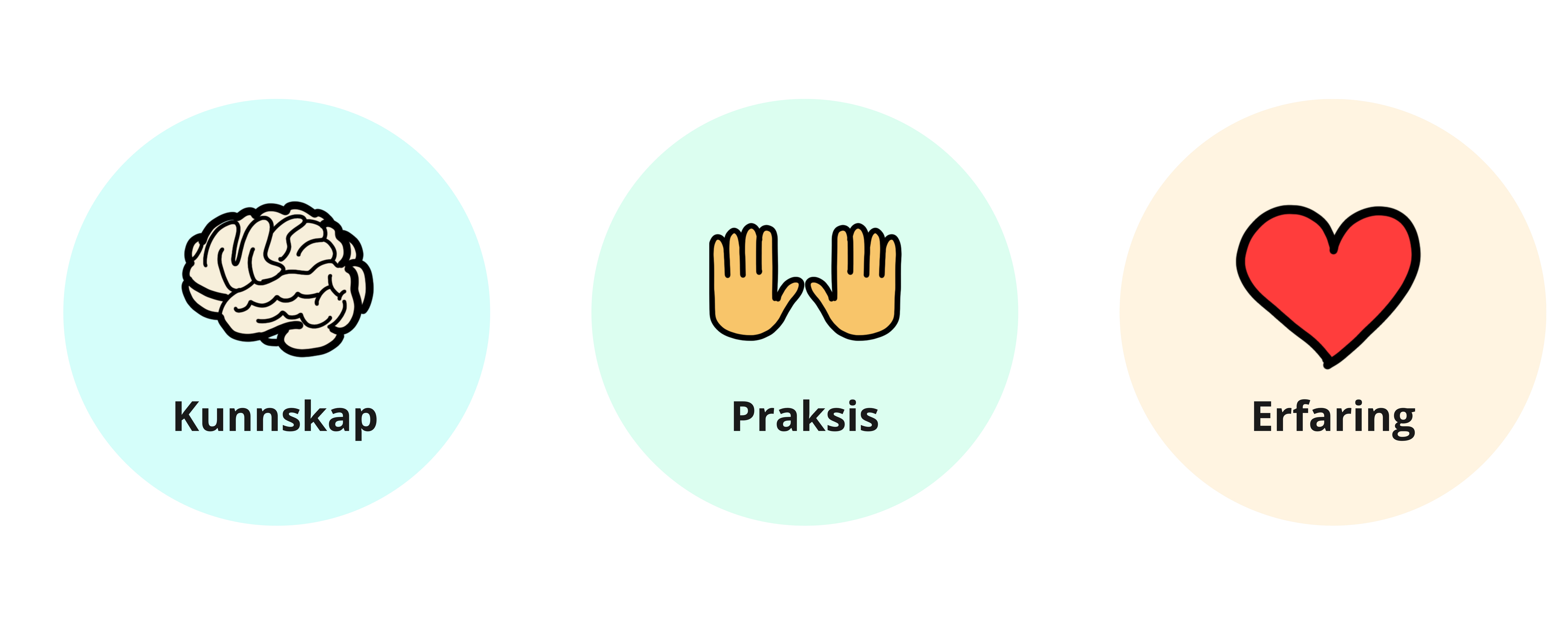 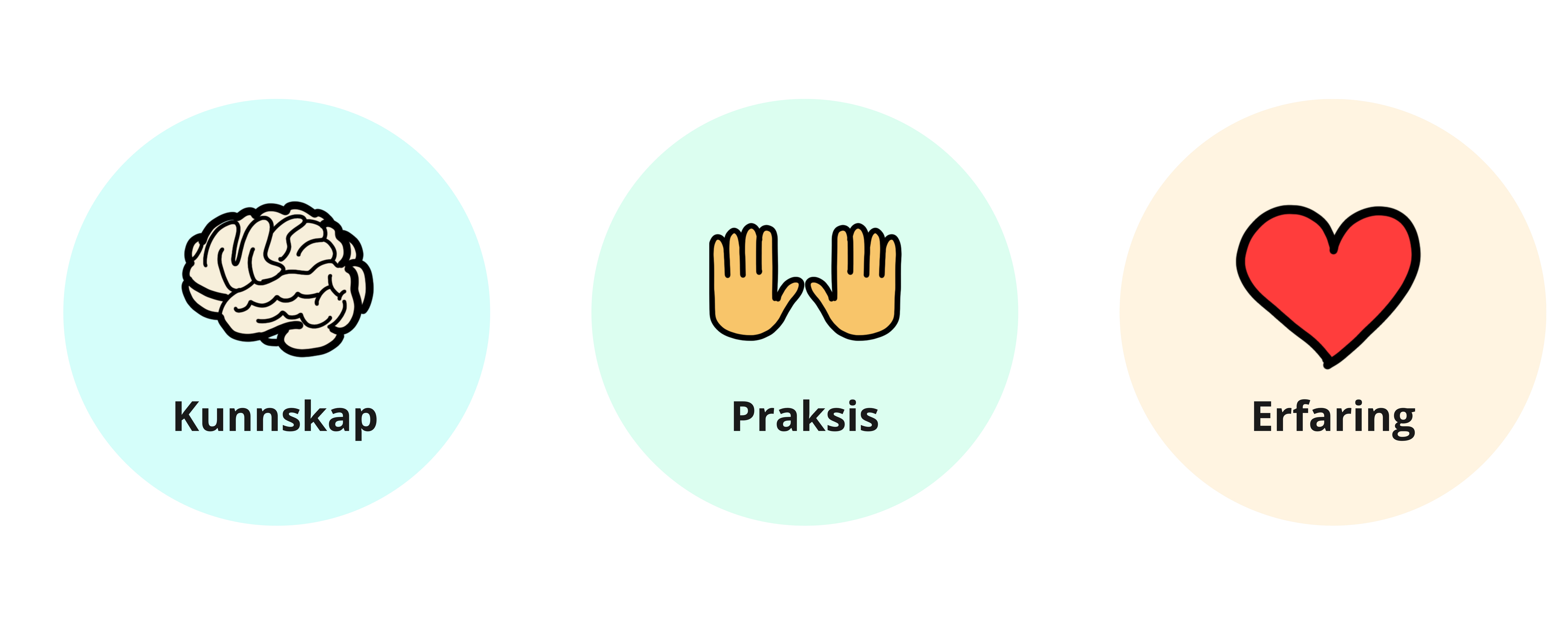 Bruk av traumebevisst praksis mellom ansatte
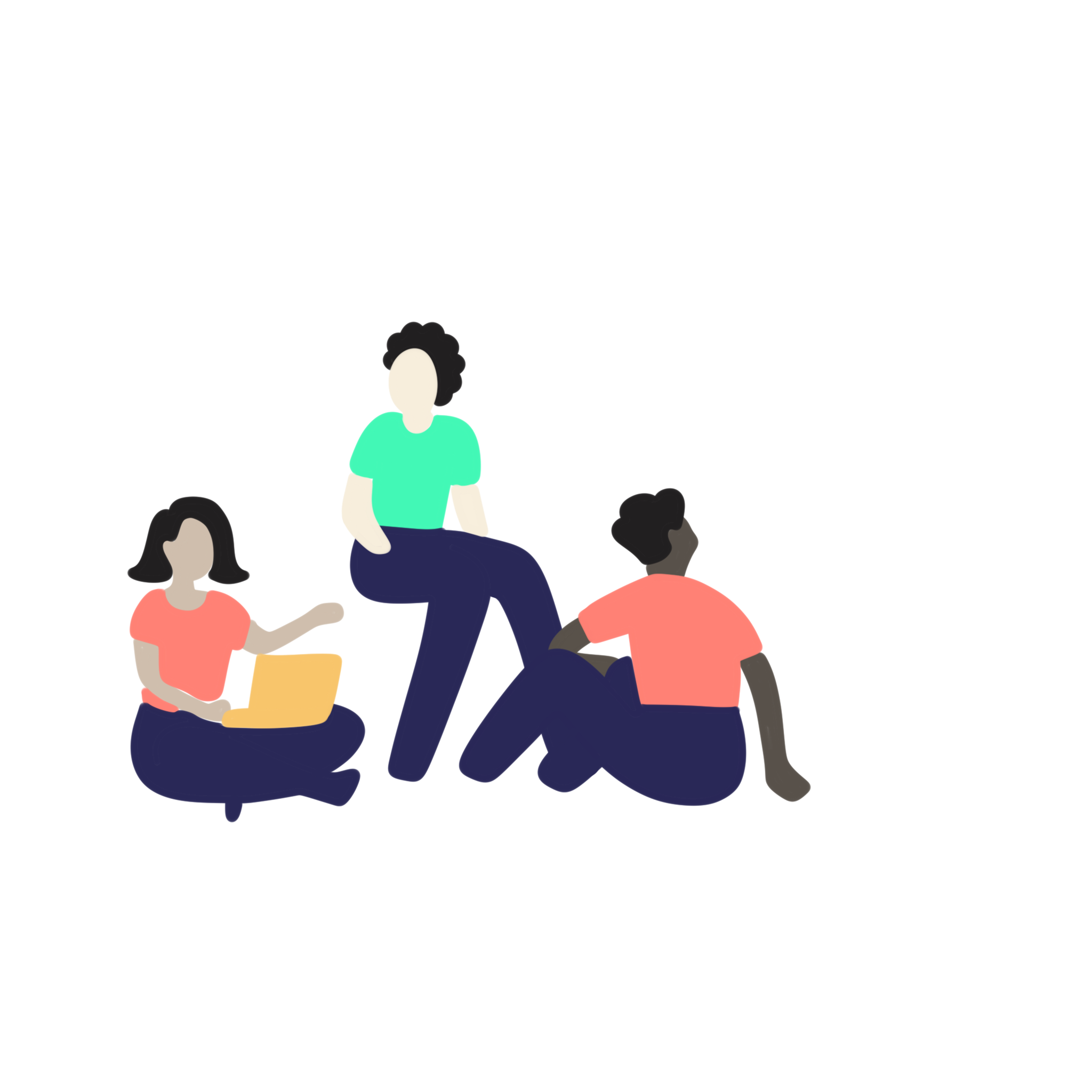 Øve sammen
06.03.2025
33
[Speaker Notes: Manus:
Å ta i bruk traumebevisst praksis hos og mellom ansatte handler om hvordan vi er sammen som kollegaer, og hvordan dette kan ruste oss til å stå i vår arbeidshverdag og til å møte innbyggerne på en mer bevisst måte.
Det er selvsagt enklest i en organisasjon som forplikter tid og ressurser til traumebevisst praksis, og som tilbyr ansatte opplæring.
Dette kurset er del av en slik opplæring. 
Samtidig krever det at vi øver sammen, slik at dette gradvis blir en del av vår tenke- og væremåte. 
Hvordan kan vi øve sammen etter dette kurset?
Vi kan sette av faste tider og organisere ferdighetstrening og simulering.
Dette bygger på teori og refleksjon over egen praksis.
Ferdighetstrening og simulering er et forsøk på å etterlikne virkeligheten og kopiere ulike situasjoner. 
En slik tilnærming engasjerer til aktiv deltakelse med påfølgende diskusjon, refleksjon og tilbakemeldinger for å sikre læring.
Et eksempel kan være at vi sammen diskuterer oss frem til et typisk scenario fra vår arbeidsplass, for eksempel et sosialt møte mellom ansatte eller et møte med en innbygger.
Deretter spiller vi ut situasjonen, øver på traumebevisst praksis i den bestemte situasjonen, og diskuterer sammen etterpå hva som gikk bra og hva som var utfordrende.
Hva kan vi lære av slik ferdighetstrening? 
Det kan for eksempel handle om å utvikle et større repertoar av setninger, tonefall, ansiktsuttrykk og kroppsspråk.			
Vi skal straks gjennomføre en slik simulering sammen.]
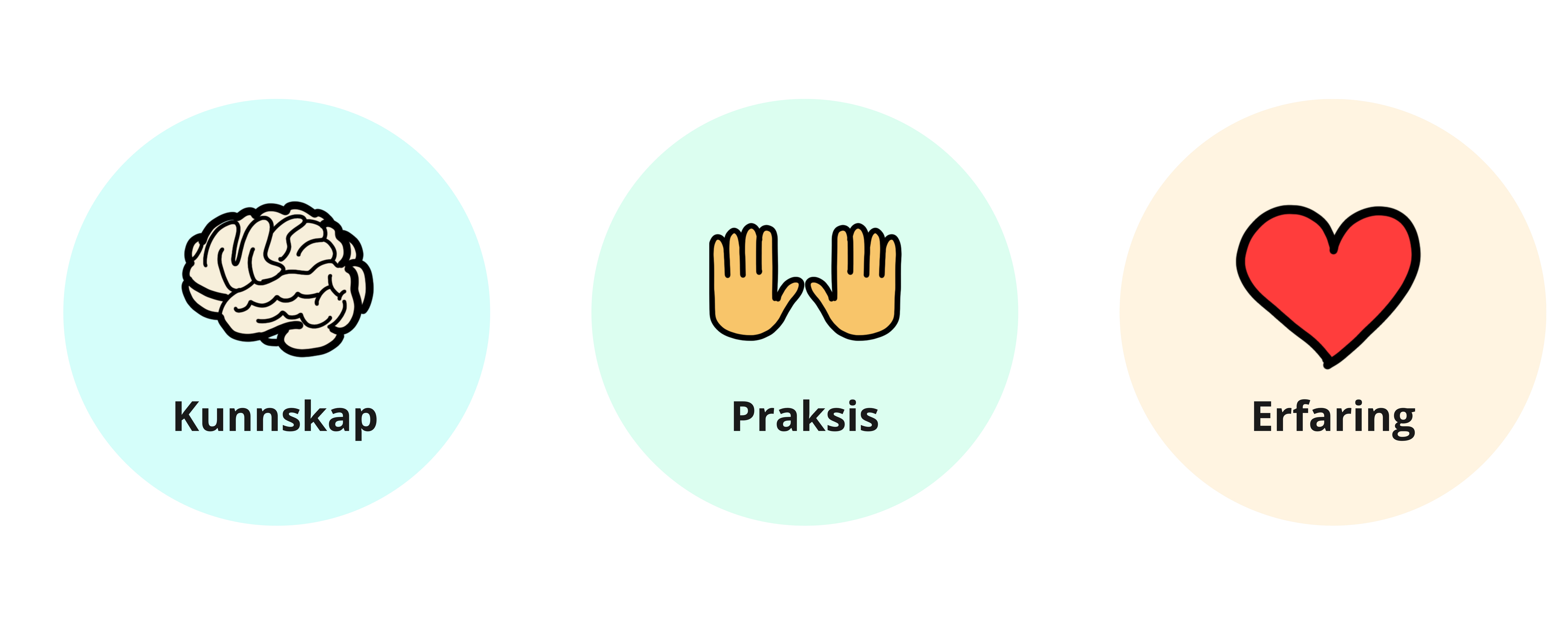 Toleransevinduet
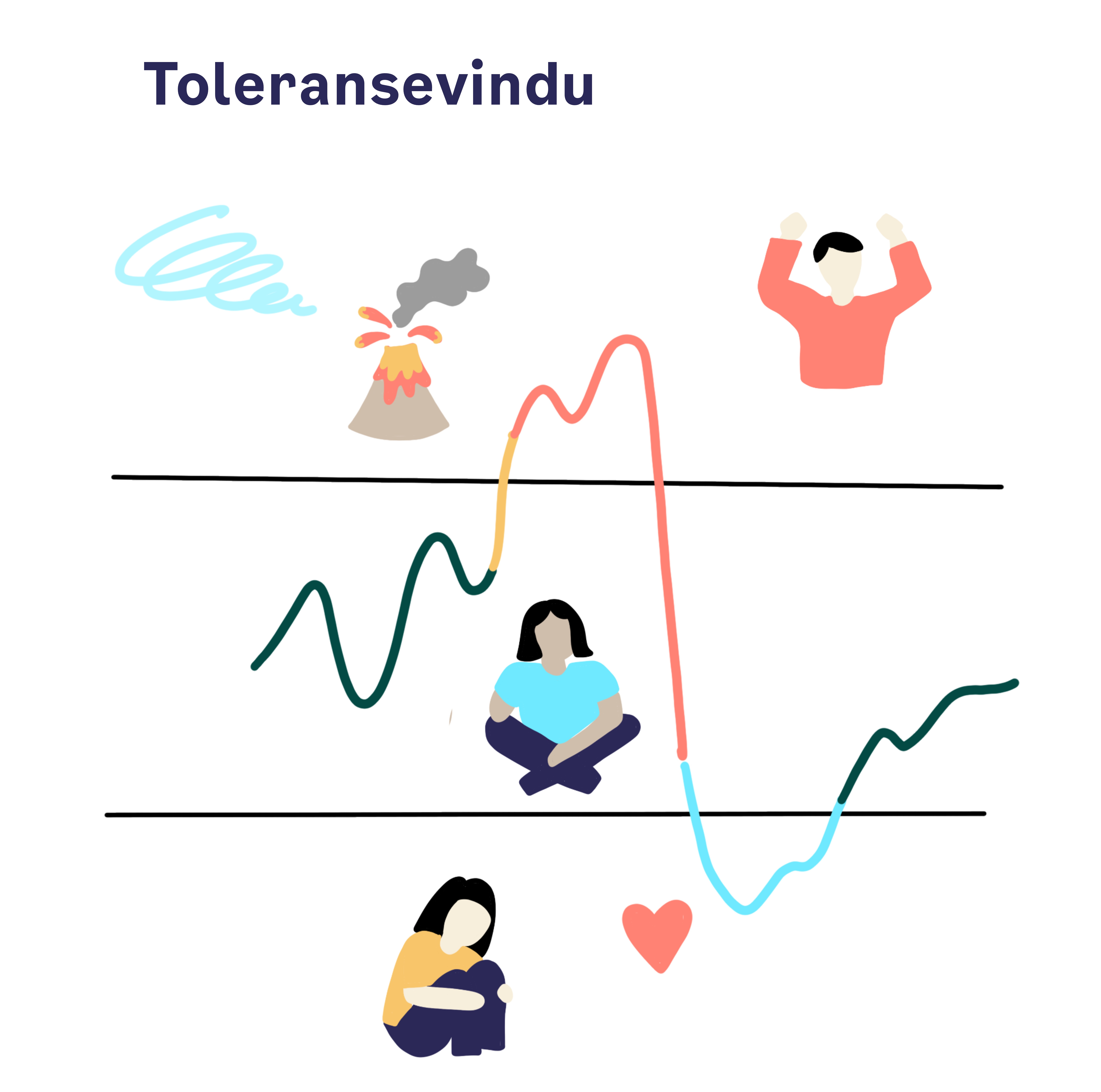 Kjennskap til eget toleransevindu og triggere krever selvrefleksjon og selvinnsikt
06.03.2025
34
[Speaker Notes: Manus:
I introduksjonen til traumebevisst praksis gjennomgikk vi toleransevinduet.
Først litt repetisjon:
Hver person har sitt eget unike toleransevindu. Størrelsen på vinduet kan variere og er avhengig av genetiske, miljømessige og personlige faktorer.
Å være innenfor toleransevinduet er ikke synonymt med å være lykkelig eller stressfri. Det handler om å ha evnen til å håndtere utfordringer og regulere følelser på en sunn måte.

For å kunne opptre på en trygg og god måte i møte med kollegaer eller innbyggere som kanskje er utenfor sitt toleransevindu, må du være bevisst ditt eget toleransevindu og reaksjonsmønster. 
Du må være i stand til å overstyre ryggmargsrefleksen og regulere deg i situasjoner hvor andres oppførsel føles frustrerende eller skremmende. 
Vi mennesker speiler nesten instinktivt andres negative (og positive) følelser og følelsesuttrykk.
Man kan si at vi blir «smittet» av følelser. 
Følelser som sinne og frykt hos andre kan vekke lignende følelser hos oss. 
Dette gjør det krevende i møte med oppførsel som utfordrer oss, men det gir også muligheter. 
For å ha en traumebevisst tilnærming må du, i tillegg til kunnskap om hjernen, tilknytning og samspill, også kjenne deg selv godt som menneske og omsorgsperson.
Kjennskap til eget toleransevindu og triggere krever selvrefleksjon og selvinnsikt.

Kilder:
Oslo kommune. (i.d.). Selvrefleksjon. Barnehjernevernet. Oslo kommune / Korus Oslo. Tilgjengelig fra: https://barnehjernevernet.korusoslo.no/vare-
opplaringsprogram/selvrefleksjon/, 
RVTS øst. (i.d.). Over- og underaktivering. Traumebehandling med voksne. RVTS øst. Tilgjengelig fra: https://www.traumebehandling.no/oppdage/over-og-
underaktivering/]
Jeg har et bevisst forhold til…
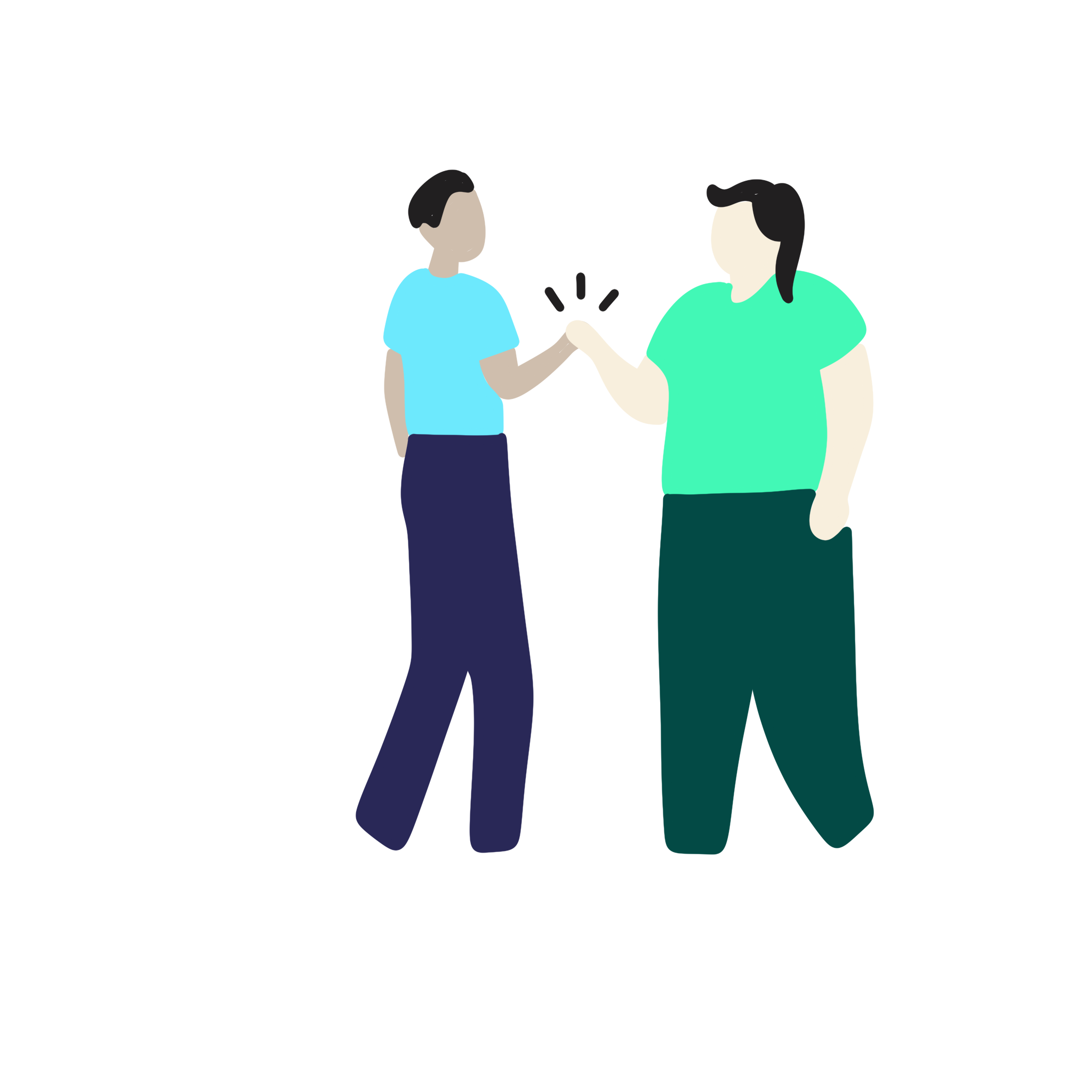 …at hvordan jeg har det alltid vil være en del av mine møter med andre 
...at jeg blir påvirket av de jeg møter
...at hva vi har med oss i livet påvirker situasjonen her og nå
...at jeg kan bidra til at andre føler seg trygge, sett og hørt
…at folk jeg møter har med seg opplevelser jeg ikke vet om
06.03.2025
35
[Speaker Notes: Manus:
For å jobbe i tråd med traumebevisst praksis, trenger vi ansatte som har et bevisst forhold til dette. 

Gjennomgå punktene på siden.]
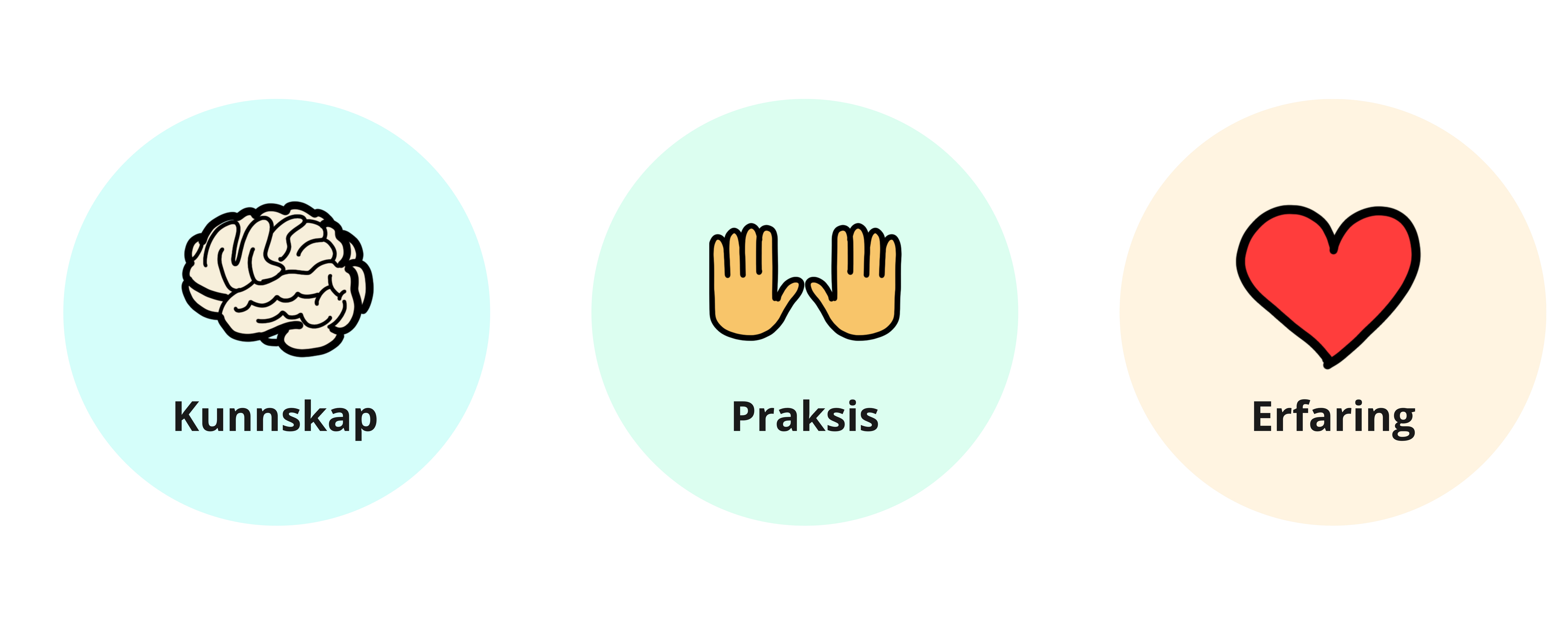 Simuleringsøvelse
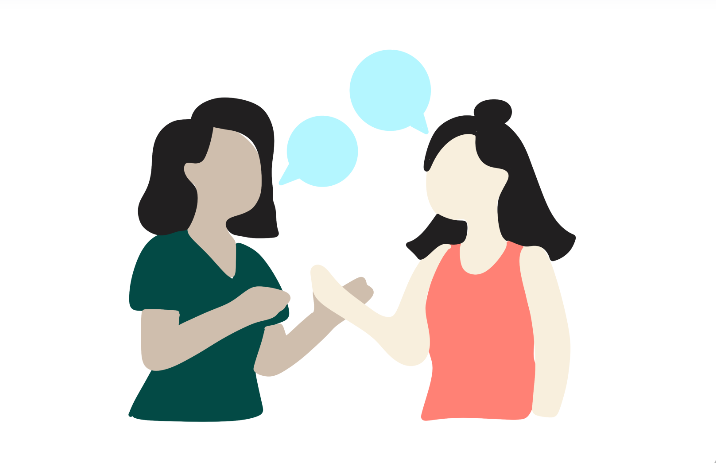 06.03.2025
36
[Speaker Notes: Forberedelse til deg som holder presentasjonen:
Prosess for gjennomføring av refleksjonsøvelsen 
Gjennomgå instruksjon for øvelsen og gå sammen i grupper på tre og tre, eller fire ved behov 
Bli enige om hvilken situasjon dere ønsker å øve på (4 min)
Gjennomfør simuleringen av situasjonen (2-3 min)
Gjennomfør refleksjon i gruppa basert på observasjoner og opplevelser i simuleringen (8 min)
Felles oppsummering i plenum, to -tre grupper deler «Hva ble dere mest opptatt av nå?» (6 min)
Tidsbruk: 20 min (viktig å holde tiden)

Manus:
Vi skal nå øve på en situasjon hvor en innbygger møter en ansatt.
Dere skal nå gå sammen i grupper på tre, og fordele følgende tre roller mellom dere:
En er seg selv som ansatt. Du skal ikke spille en rolle, du skal være deg selv.
En skal spille rollen som en innbygger. Du vil få ulike instruksjoner du skal følge.
En er observatør: Du skal være helt nøytral, og ikke delta eller reagere. Se for deg at det er en glassvegg mellom deg og de du skal observere.

Dere skal komme frem til en situasjon på jobben hos dere som kan være nyttig å øve på som ansatt. Denne må være så konkret at det å gjennomgå den ikke tar mer enn 2-3 minutter. 
Hvilke krevende situasjoner står dere i hos dere? Hvilke følelser møter dere hos innbyggere som kan oppleves krevende? Er det særlige ting du som skal være deg selv som ansatt ønsker å øve deg på?
Bruk denne situasjonen som utgangspunkt. 
Du som er innbygger skal spille den rollen dere blir enige om at dere ønsker å øve på.
Du som er ansatt skal opptre slik du vanligvis ville gjort i denne situasjonen.
Du som er observatør skal ha særlig fokus på mimikk, stemmebruk og kroppsspråk.

Dere skal nå gjennomføre denne øvelsen. 

Se neste slide slik at spørsmålene blir synlige for gruppen når de skal svare.]
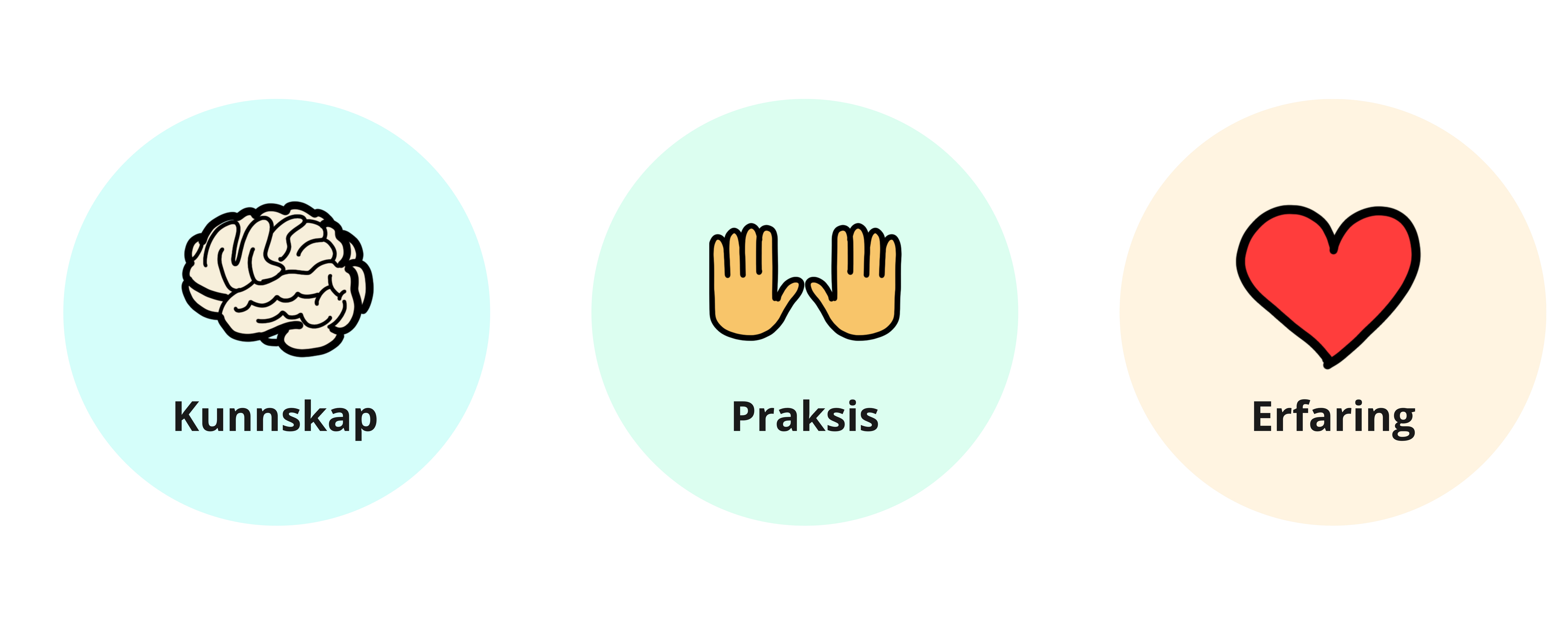 Simuleringsøvelse
Til deg som var ansatt: hvordan opplevdes dette? Hvilke reaksjoner kjente du på underveis? 
Til deg som var innbygger: hvordan opplevde du tilnærmingen fra den ansatte? Hvilke reaksjoner kunne du kjenne på underveis? 
Til deg som var observatør: hvordan opplevde du samtalen mellom innbygger og ansatt? Hvordan opplevde du den ansattes mimikk, stemmebruk og kroppsspråk?
Til dere alle: Var det noe dere kunne gjort annerledes som kan være nyttig å ha med seg dersom dere opplever en lignende situasjon på jobb?
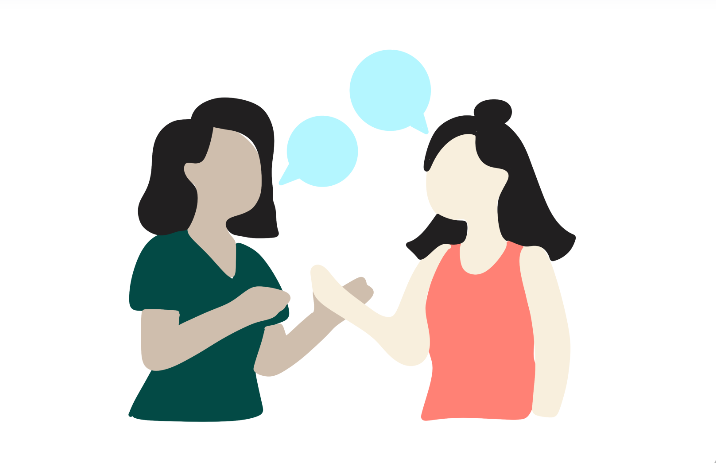 06.03.2025
37
[Speaker Notes: La bildet stå oppe mens de gjennomfører prosessen på forrige side (i grupper og så i plenum).
Ta tiden og gi beskjed når gruppen skal avslutte simuleringen (etter 6 min) og starte med refleksjonen (8 min).
Etter refleksjonen spør du noen av gruppene om å dele «Hva ble dere opptatt av nå?» i plenum (6 min). Vær nøye med å holde tiden.
Etter innspillene bruker du manuset under til å oppsummere oppgaven. 

Manus:
Dere har nå gjennomført simuleringen og skal drøfte følgende spørsmål:
Til deg som var ansatt: hvordan opplevdes dette? Hvilke reaksjoner kjente du på underveis? 
Til deg som var innbygger: hvordan opplevde du tilnærmingen fra den ansatte? Hvilke reaksjoner kunne du kjenne på underveis? 
Til deg som var observatør: hvordan opplevde du samtalen mellom innbygger og ansatt? Hvordan opplevde du den ansattes mimikk, stemmebruk og kroppsspråk?
Til dere alle: Var det noe dere kunne gjort annerledes som kan være nyttig å ha med seg dersom dere opplever en lignende situasjon på jobb?

Dersom dere har tid kan dere velge å gjennomføre den samme situasjonen på nytt og ta med endringene dere eventuelt ville gjort etter refleksjonen i gruppa.

Oppsummering:
Dere har nå fått kjenne på hvordan ulike tilnærminger kan oppleves. 
Dette er viktig å ha med seg for at vi skal kunne være bevisste på hvordan vi oppleves i møte med hverandre.]
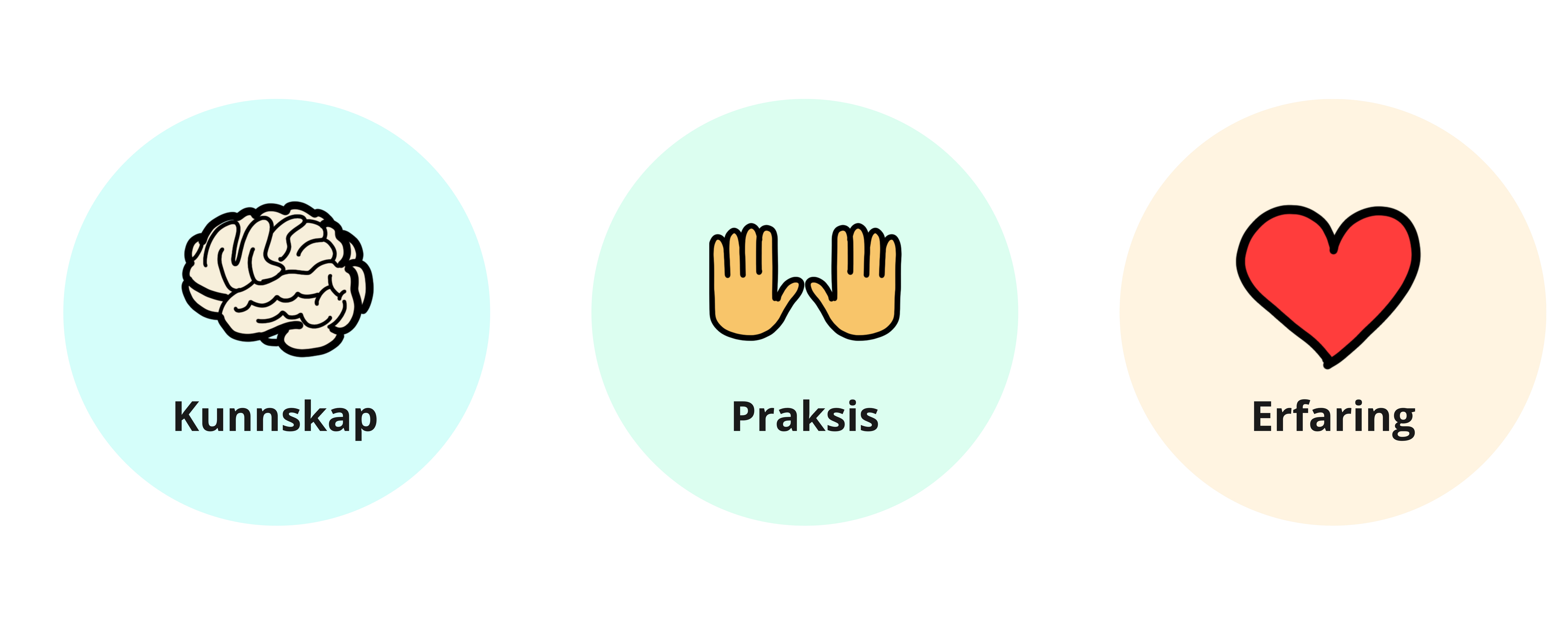 Refleksjonsøvelse
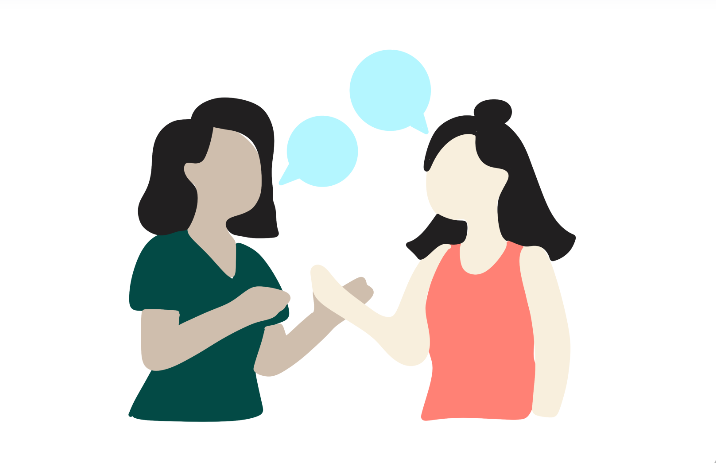 06.03.2025
38
[Speaker Notes: Forberedelse til deg som holder presentasjonen:
Prosess for gjennomføring av refleksjonsøvelsen 
Første del av øvelsen gjøres individuelt (7 min.)
Etter tankeøvelsen skal deltakerne deles inn i grupper på tre og tre.
Gjennomfør refleksjon i gruppa basert på opplevelser i tankeeksperimentet (8 min)
Felles oppsummering i plenum, to -tre grupper deler «Hva ble dere mest opptatt av nå?» (5 min)
Tidsbruk: 20 min (viktig å holde tiden)

Manus:
Vi skal nå gjennomføre en øvelse som kan illustrere hvordan det kan kjennes å skulle dele noe sårbart med noen man ikke kjenner. 

Øvelse: 
Jeg vil at alle nå skal tenke på en hemmelighet. Noe om oss selv som ikke så mange vet (kanskje ingen), noe du heller ikke vil at andre skal få kjennskap til.
Når du har fått tak i denne hemmeligheten, og også hvorfor du ikke vil at noen andre skal vite om den, vil jeg be deg om å lukke øynene – eller fokusere på et punkt på gulvet (om det føles mer komfortabelt) – gjennom resten av øvelsen.
Forestill deg at jeg ikke kommer til å tillate deg å forlate rommet her i dag, uten at du har delt denne hemmeligheten med noen. 
Jeg har sørget for at du ikke kan forlate når du vil – alt er lukket og låst. Eneste måten du kan forlate på er å dele din hemmelighet. 
Jeg ber deg om å bli oppmerksom på hvordan det føles. 
Hva slags følelser bringes frem hos deg når eneste utvei er å fortelle hemmeligheten?

Ta en kort pause slik at deltakerne kan tenke litt.

Så vil jeg at du skal begynne å tenke på måter du kan komme unna på – slik at du ikke trenger å dele hemmeligheten din. 
Hvilke strategier kan hjelpe deg å komme unna? 
Tillat deg å være så kreativ og fri som mulig når du tenker på dine fluktmuligheter.

Ta en kort pause slik at deltakerne kan tenke litt.

Nå, vil jeg at du forestiller deg at du ikke lykkes med dine planer om å komme unna. 
Og din eneste mulighet er faktisk å dele hemmeligheten med en annen. 
Hvilke kvaliteter må denne personen ha, for å få deg til å føle deg mer komfortabel? 
Kanskje ikke fullstendig trygg, men mer komfortabel? 
Hva trenger du fra denne personen?

Ta en kort pause slik at deltakerne kan tenke litt.

Og nå når du er klar, få oppmerksomheten tilbake til dette rommet, og åpne øynene dine når du er klar. 
Hvordan føles det akkurat nå? Hvor er du i ditt eget toleransevindu?

Ta en kort pause slik at deltakerne kan tenke litt.
SÅ er det viktig å si at jeg forsikrer dere alle om at ingen i dette rommet skal dele hemmeligheten sin med noen.

Debrief og refleksjon:
Dere skal nå sitte sammen tre og tre.
Sammen skal dere reflektere rundt og dele deres tanker rundt disse spørsmålene:
Hvordan føltes det når dere ble bedt om å dele hemmeligheten deres?
Hvilke strategier kom dere på for å flykte/komme unna?
Hvordan hadde du trengt at en person var i møte med deg for at du skulle følt deg trygg nok til å klare å dele din hemmelighet?

Se neste slide slik at spørsmålene blir synlige for gruppen når de skal svare.]
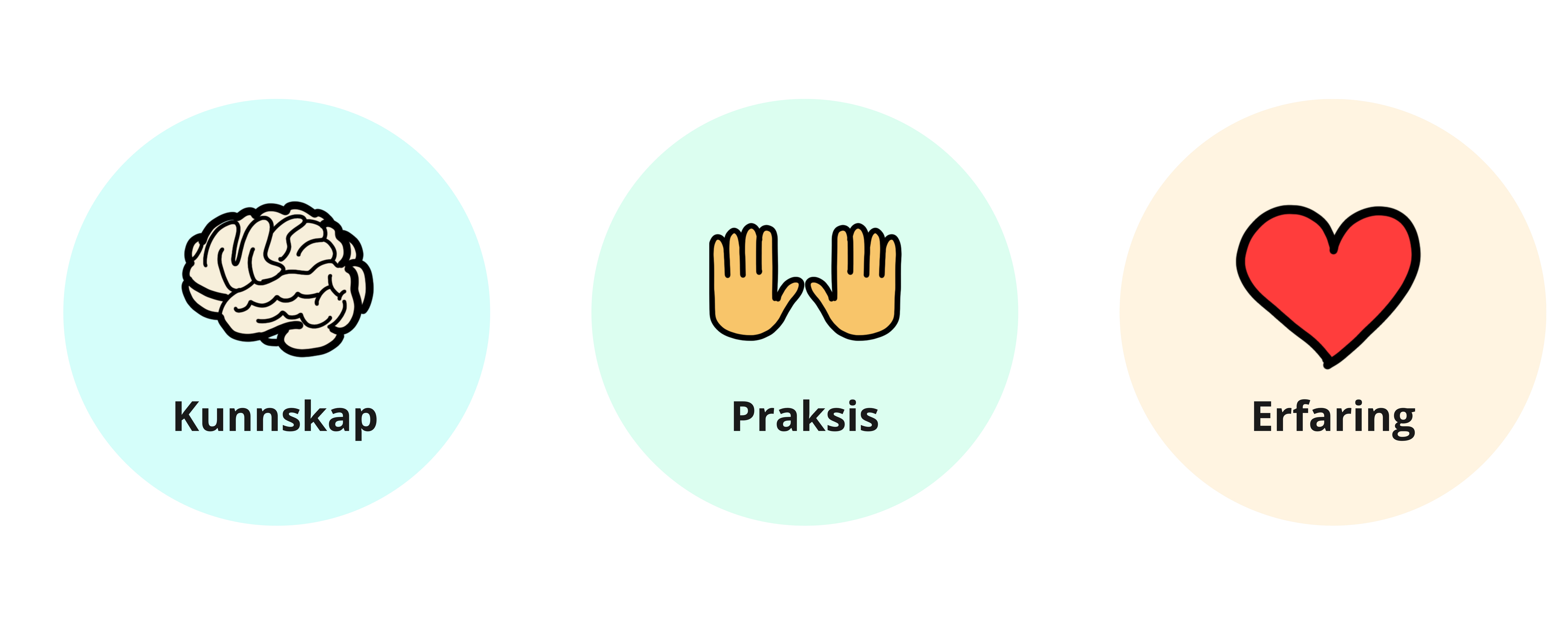 Refleksjonsøvelse
Hvordan føltes det når dere ble bedt om å dele hemmeligheten deres?
Hvilke strategier kom dere på for å flykte/komme unna?
Hvordan hadde du trengt at en person var i møte med deg for at du skulle følt deg trygg nok til å klare å dele din hemmelighet?
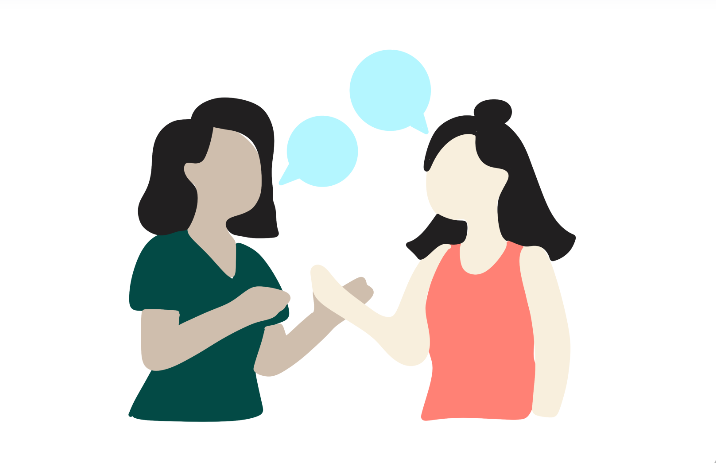 06.03.2025
39
[Speaker Notes: La bildet stå oppe mens de gjennomfører prosessen på forrige side (individuelt, to og to, i plenum).
Ta tiden og gi beskjed når de skal sette seg sammen to og to (etter 7 min). Etter 8 minutter med refleksjon i grupper spør du noen av parene om å dele «Hva ble dere opptatt av nå?» (5 min). Vær nøye med å holde tiden.
Etter innspillene bruker du manuset under til å oppsummere oppgaven. 

Manus:
Når vi er redde responderer hjernen og kroppen mest på stemmebruk, kroppsspråk og måten noe sies på, ikke nødvendigvis på innholdet i det som sies i seg selv.
Dette kan vi være oppmerksomme på og hjelpe folk inn i toleransevinduet sitt ved å opptre på måter som skaper mest mulig trygghet.]
Det kan være vanskelig å vite hvordan vi påvirker andre rundt oss med vår måte å være på. 

Noen ganger kan små endringer få stor betydning for om vi føler oss trygge.
Hva er den minste endringen du kan gjøre i måten du er på, som kan utgjøre en forskjell for de rundt deg?
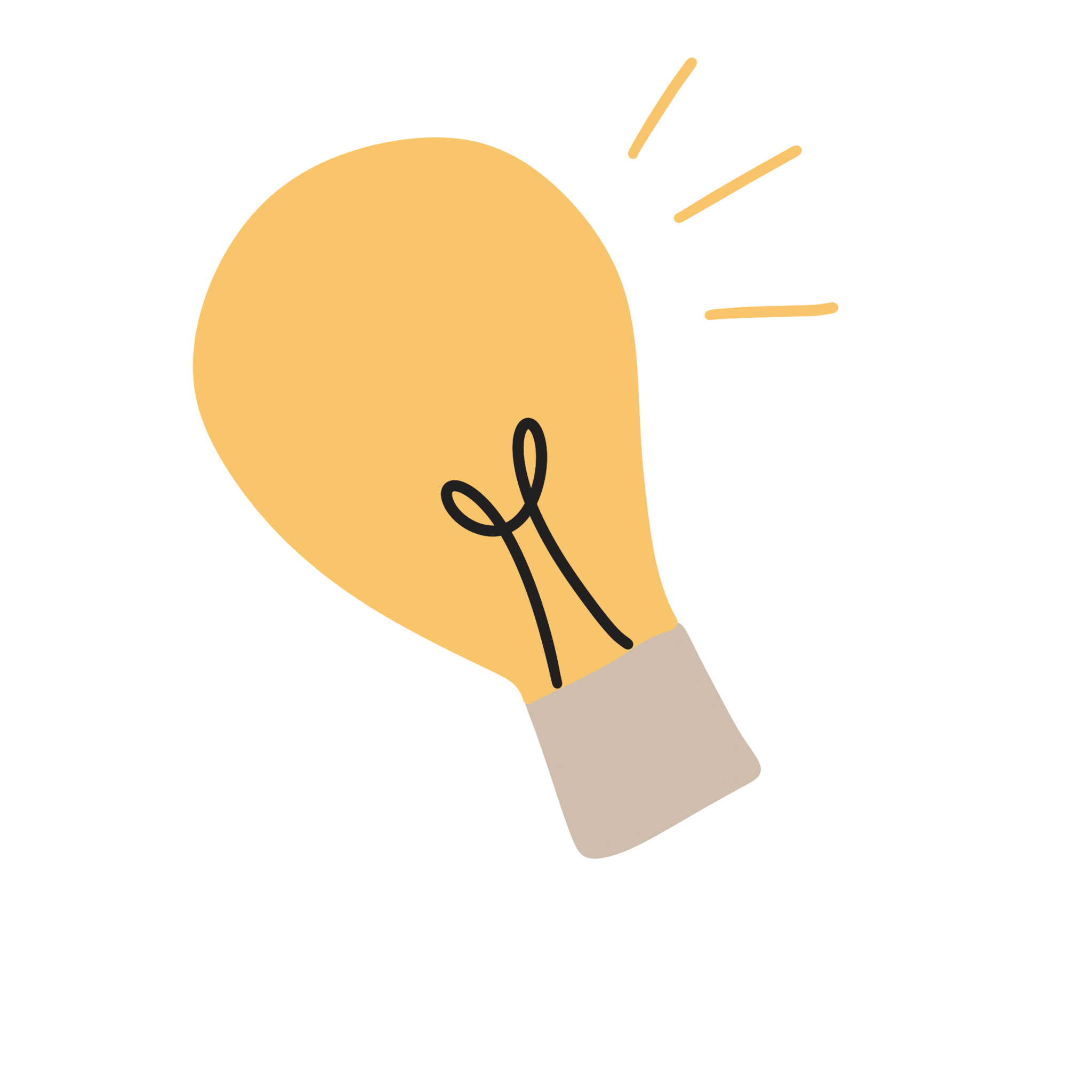 06.03.2025
40
[Speaker Notes: Manus:
Gjennomgå det som står på siden.]
Bruk av traumebevisst praksis - i møte med innbyggere
06.03.2025
41
[Speaker Notes: Manus:
I dette kapittelet skal vi lære mer om hvordan vi tar i bruk traumebevisst praksis overfor innbyggere.]
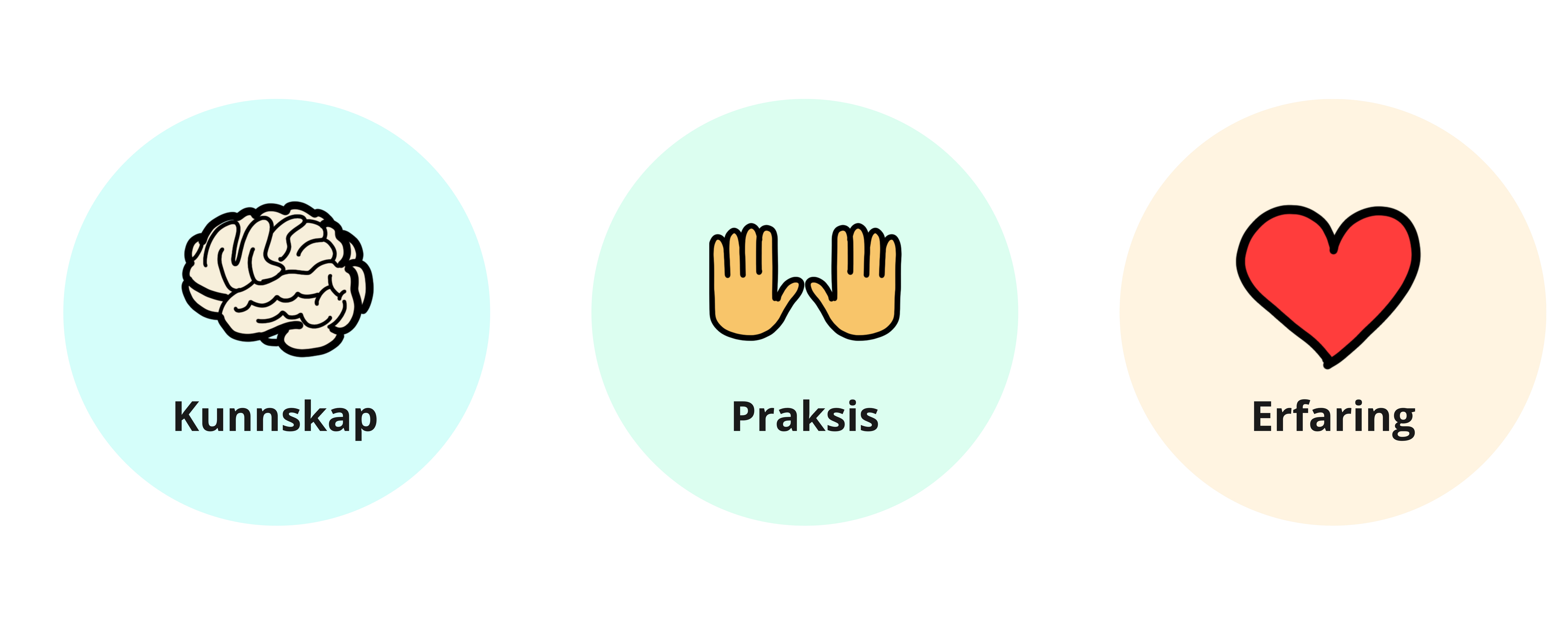 Traumeinformert Oregons hjelpeverktøy til lærere
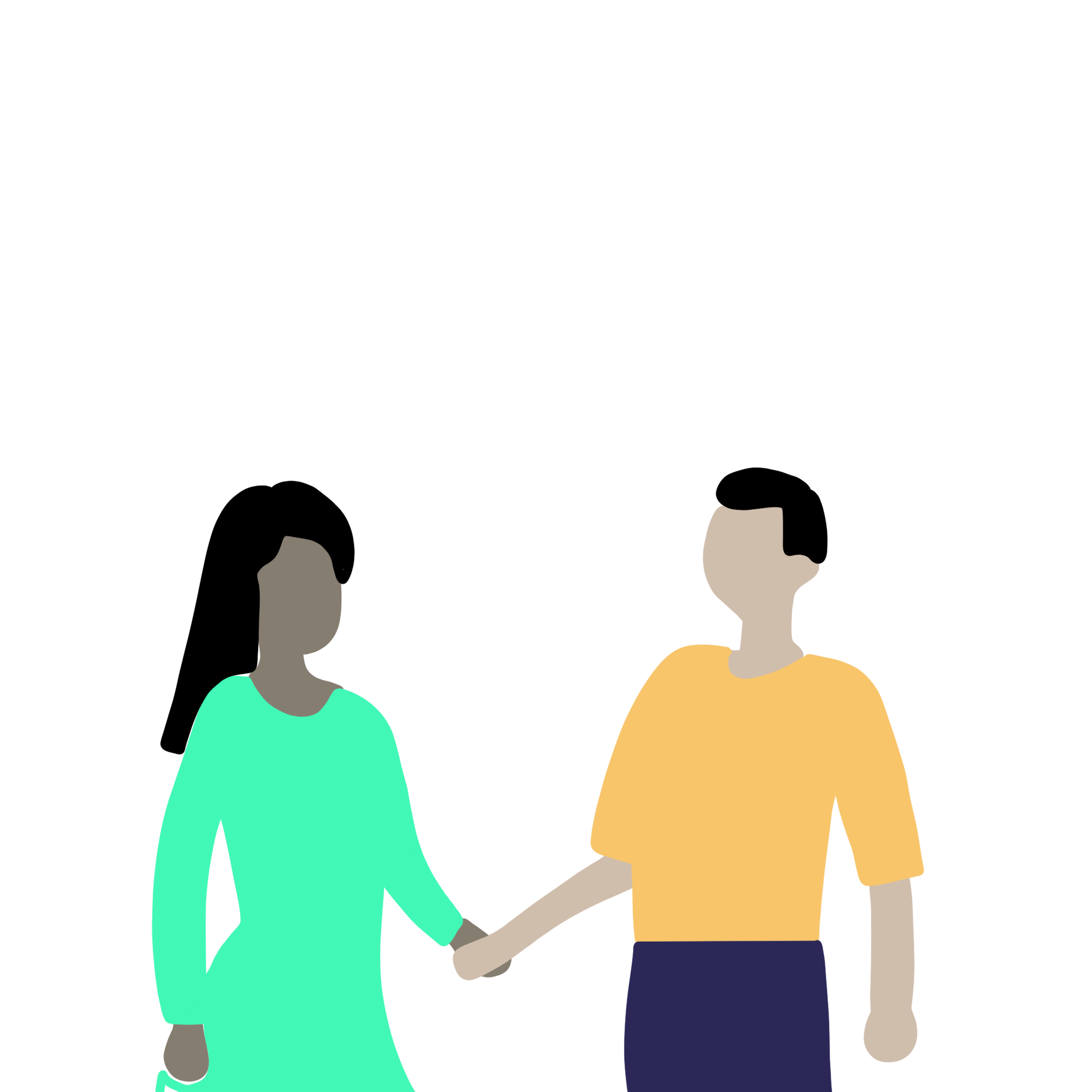 Prinsippet «trygghet» - hvordan omsette det til praksis på skoler?
06.03.2025
42
[Speaker Notes: Manus:
Traumeinformert Oregon har laget et hjelpeverktøy til lærere som de kan bruke aktivt i klasserommet. 
Målet er å gi lærere verktøy som anerkjenner de ulike bakgrunnene til hver elev som kommer inn i klasserommet, for å forbedre læringsmulighetene for alle.
Det gir eksempler på hvordan lærerne kan bruke de seks prinsippene.
Her er eksemplene på prinsippet trygghet:
Sørg for at det er nok personlig plass for hver elev.
Løs problemer med for eksempel lys, temperatur og lydnivå i gangen slik at alle vet hva de kan forvente.
Sørg for at utganger er tydelig merket og lett tilgjengelige, og at alle vet hvor de finner toaletter og drikke.
Gjenkjenn og finn en måte å adressere historiske traumer aktivt (bland deg hvis du ser rasisme, gi kulturelt passende elevstøtte, anerkjenn strukturell ulikhet, etc.)
Si fra på forhånd når materialet som skal gjennomgås kan være følelsesmessig/psykologisk utfordrende.
Ta hensyn til sekundærtraumer når du ber elever snakke om sine personlige erfaringer
Oppmuntre elever til å ta med seg fikleleker som strikker eller fargestifter og papir for å hjelpe med konsentrasjonen.
Oppmuntre elever til å ta vare på seg selv i løpet av timen ved å reise seg, strekke seg, drikke vann eller annet.


Kilder:
https://traumainformedoregon.org/wp-content/uploads/2016/03/Trauma-Informed-Care-in-the-Classroom.pdf]
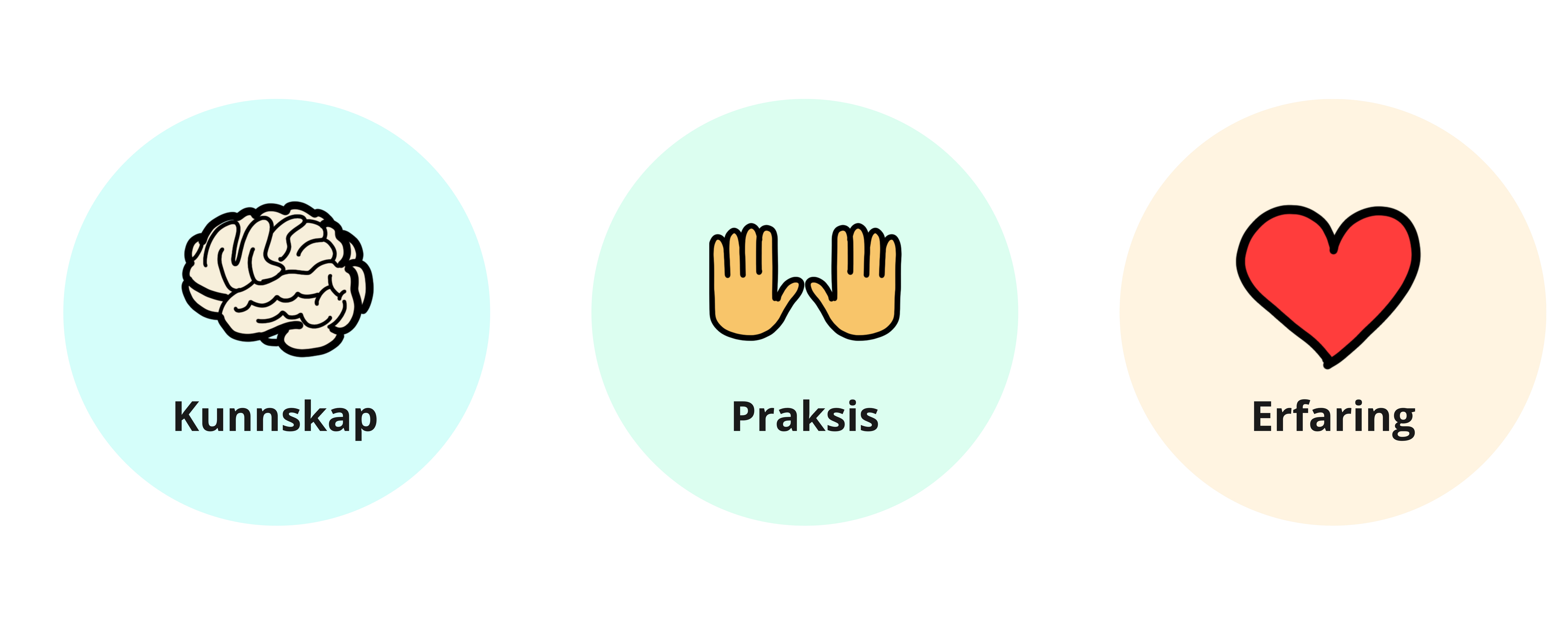 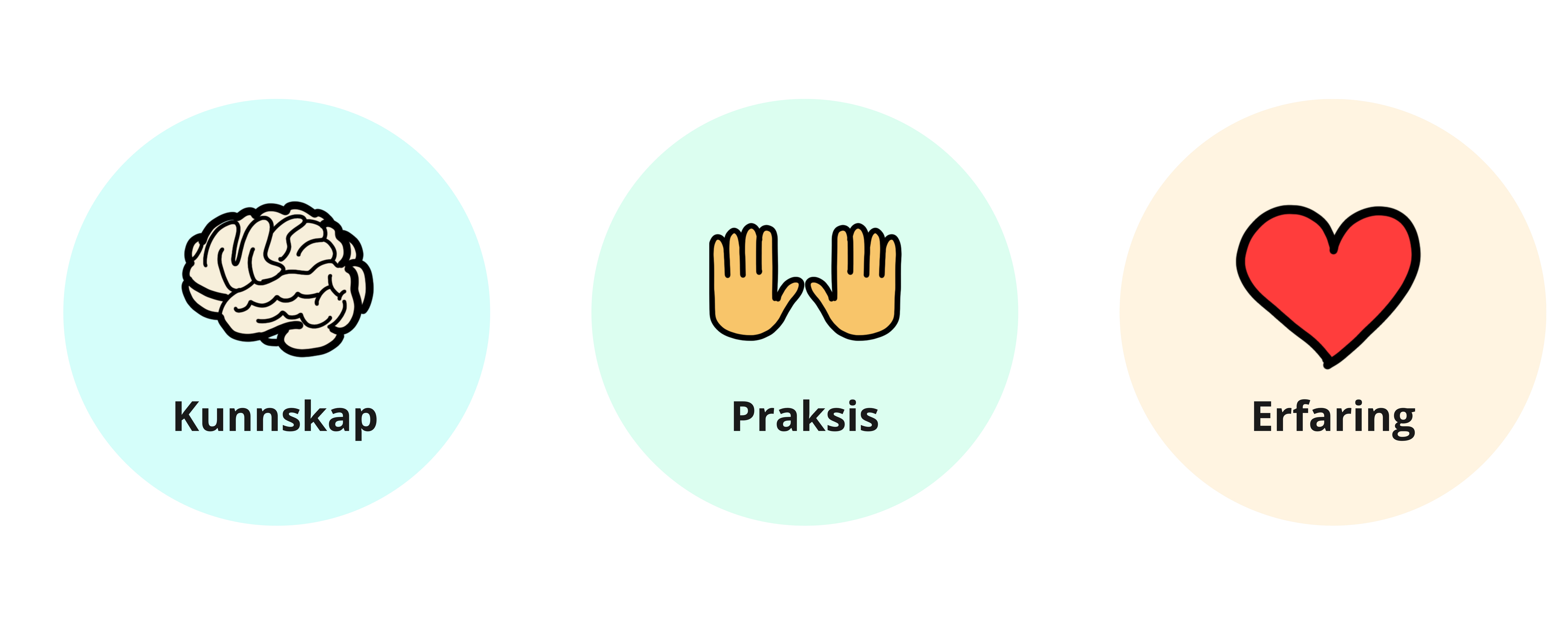 Bruk av traumebevisst praksis  i møte med innbygger
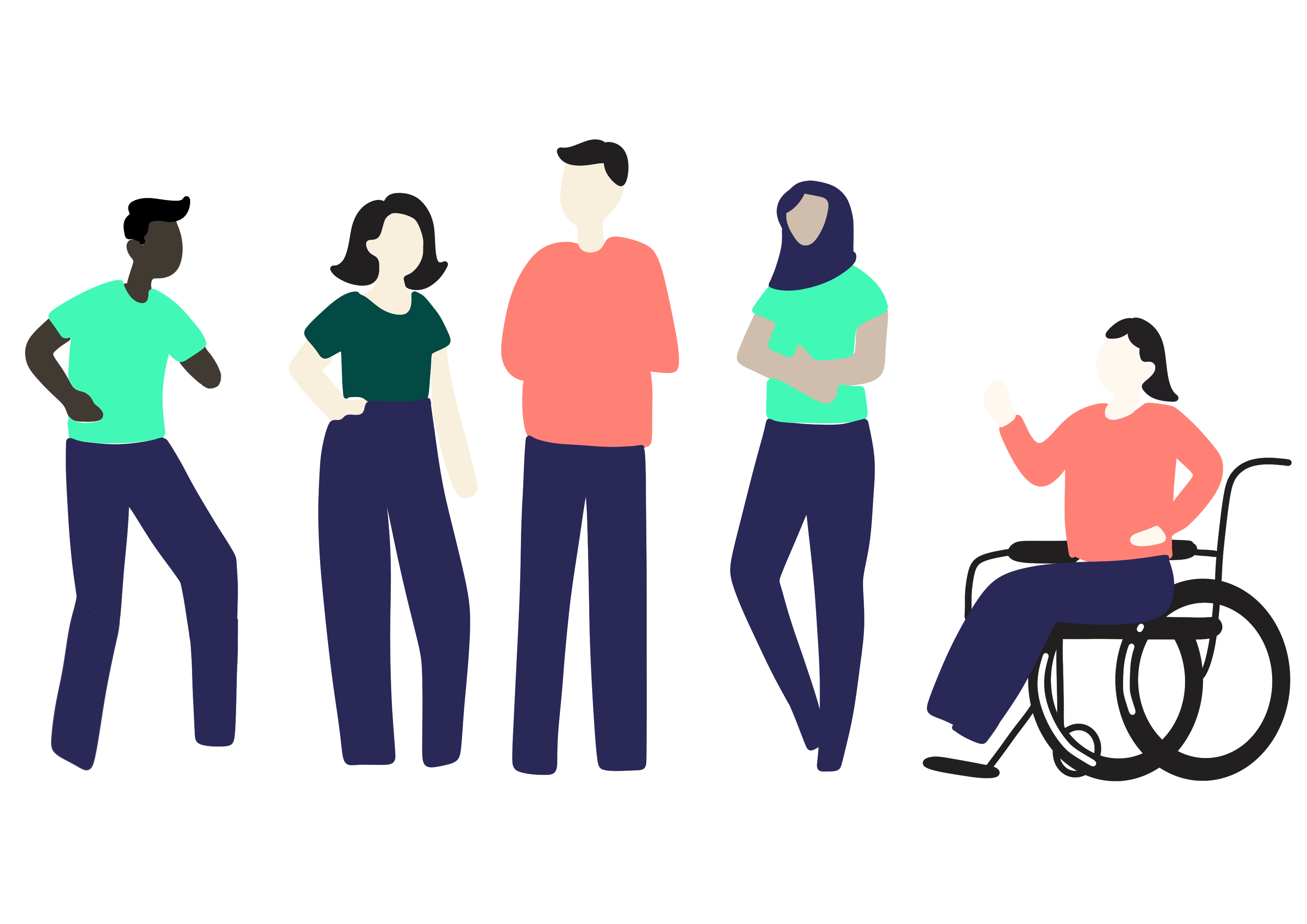 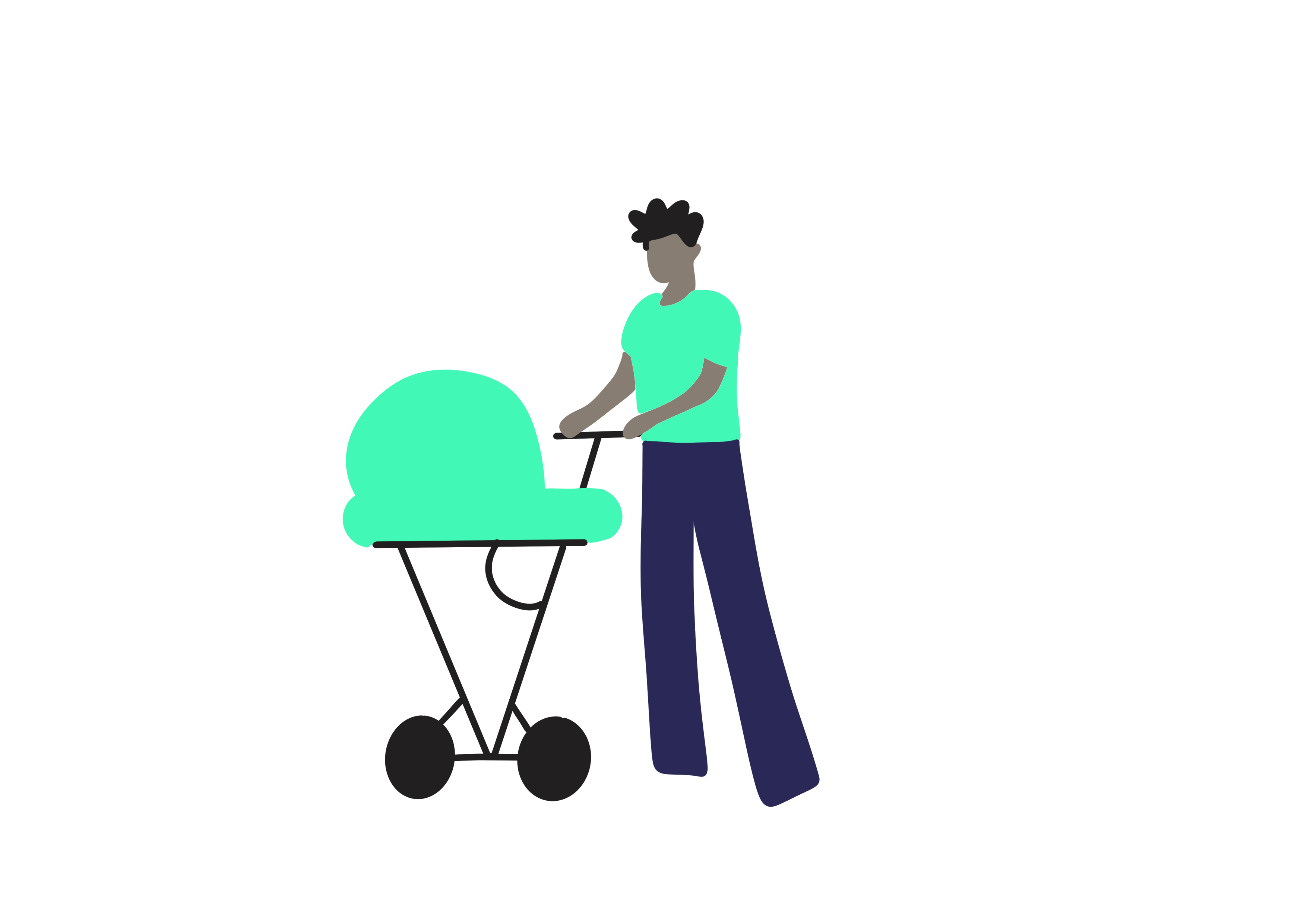 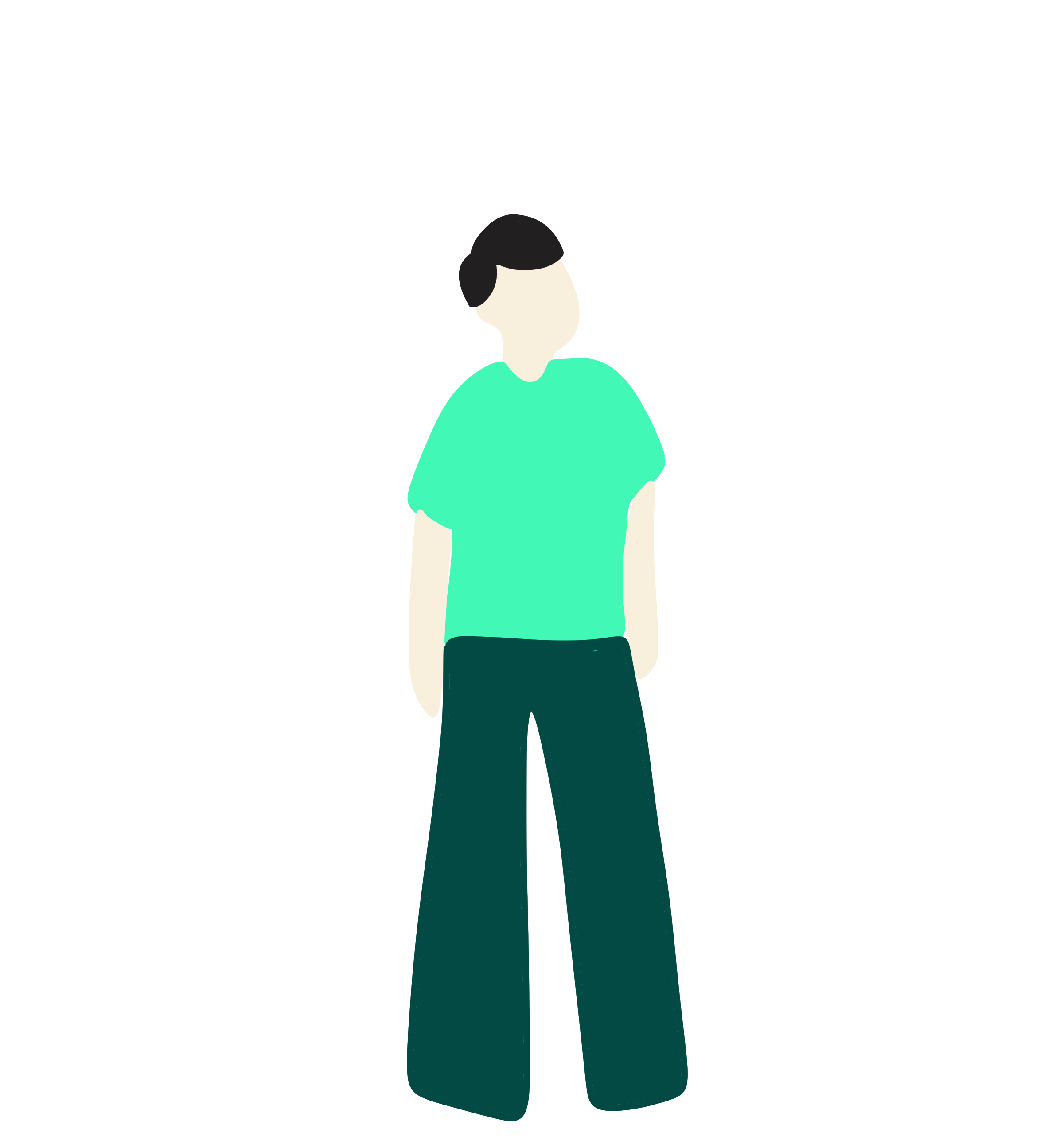 Hvordan gjør vi det?
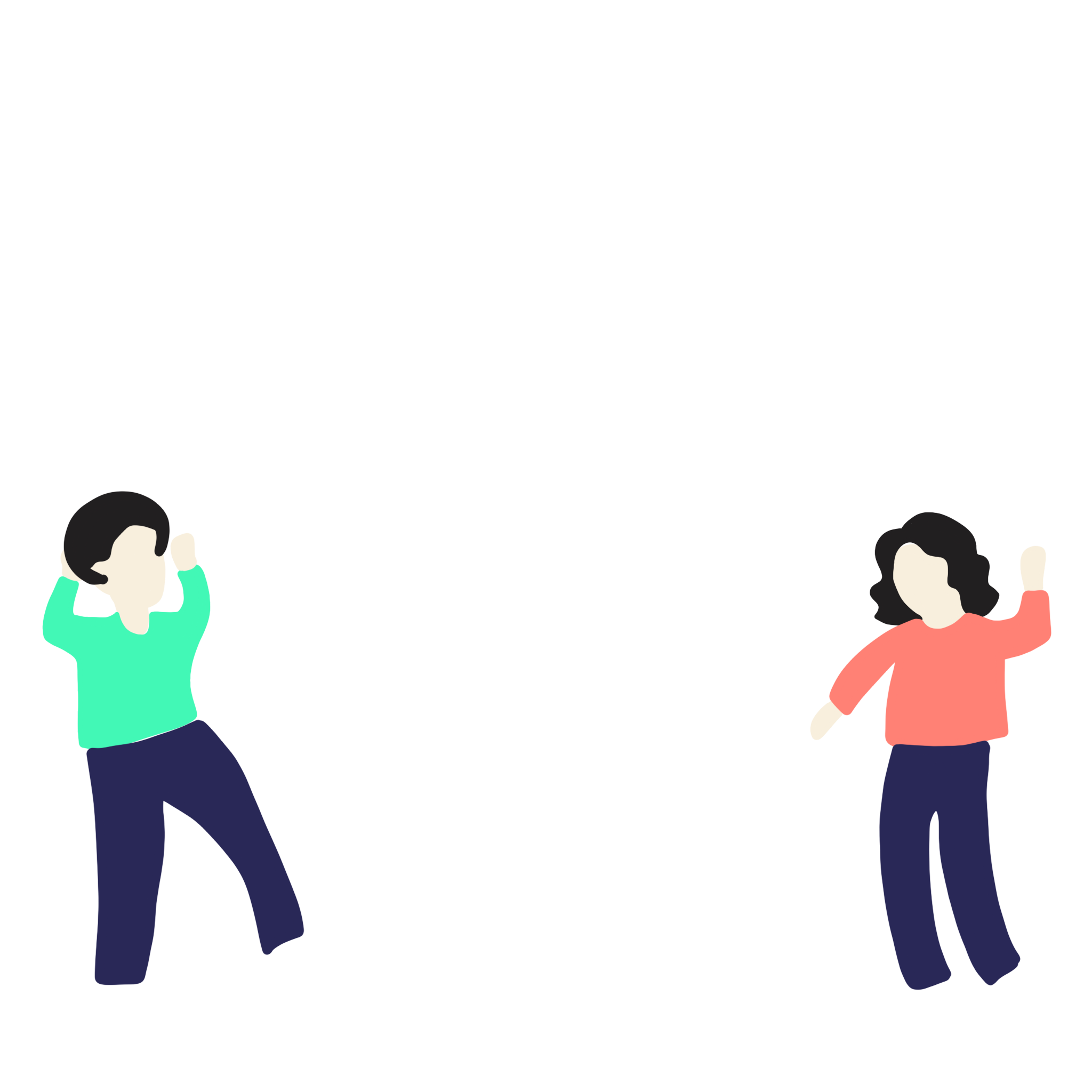 06.03.2025
43
[Speaker Notes: Manus:
I Kjernekompetanse 2 snakket vi om at noen kan oppleve møte med oss som leverer tjenester som skremmende eller re-traumatiserende.
Helt konkret, hva kan vi gjøre i møte med innbyggerne som kan fjerne eller redusere denne opplevelsen?
Se for dere en innbyggers første møte med oss: 
De møter oss i resepsjonen, snakker med oss på telefonen, er på et venterom eller i transport, eller besøker nettsidene våre.
Dette første kontaktpunktet må være så imøtekommende og positivt som mulig. 
Første kontaktpunkt må gi god informasjon, oppleves som hjelpsomt, være kulturelt og språklig tilrettelagt, ivareta individuelle behov og oppleves respektfullt.
Når innbyggerne besøker oss, møter de vårt fysiske miljø: 
Fysisk miljø kan bety våre lokaler, vårt sosiale miljø eller våre digitale rom.
Disse omgivelsene bør evalueres regelmessig med tanke på faktiske og opplevde trusler som kan påvirke ansattes og innbyggeres opplevelse av trygghet.
Vi kan involvere erfaringskonsulenter arbeidet med å forbedre inntrykket av vårt fysiske miljø.
I hvilken grad opplever ulike grupper av ansatte og innbyggere seg verdsatt og integrert hos oss?
Inkludering kan bli formidlet på mange måter, for eksempel gjennom kunst, farger, mat, musikk, språk, lyd og ansattes bakgrunn. 
Vi må også vurdere tjenestene vi leverer, og stille gode spørsmål om dem:
Er de tjenestene kulturelt sensitive og tilstrekkelig språklig tilpasset?
Tilbyr de (likeperson)støtte dersom det er relevant?
Er de sensitive for økt risiko for selvmord blant personer med traumer?
Evner tjenestene å respondere på en tilstrekkelig måte ved stressreaksjoner?

Vi skal nå gjøre en refleksjonsøvelse som hjelper oss å vurdere disse elementene ved vår egen arbeidsplass.

Kilder:
Cellarius, K., Davis, M., Tuttle, A., daRosa, C. (2023, 8. november). Trauma Informed Care Implementation Assessment Instrument, v1.2. Portland State 
University. Tilgjengelig fra: https://traumainformedoregon.org/wp-content/uploads/tool-tio-trauma-informed-care-fidelity-assessment-instrument-2024-09-02.pdf]
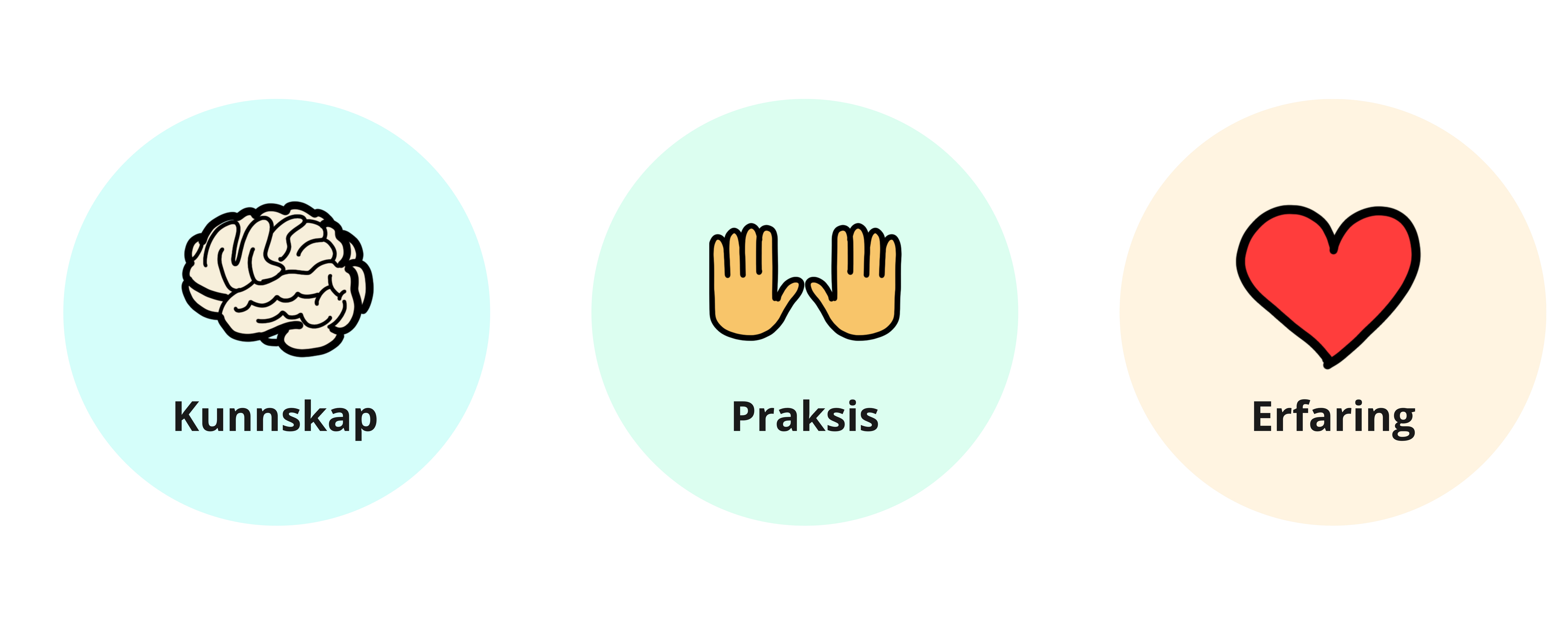 Refleksjonsøvelse
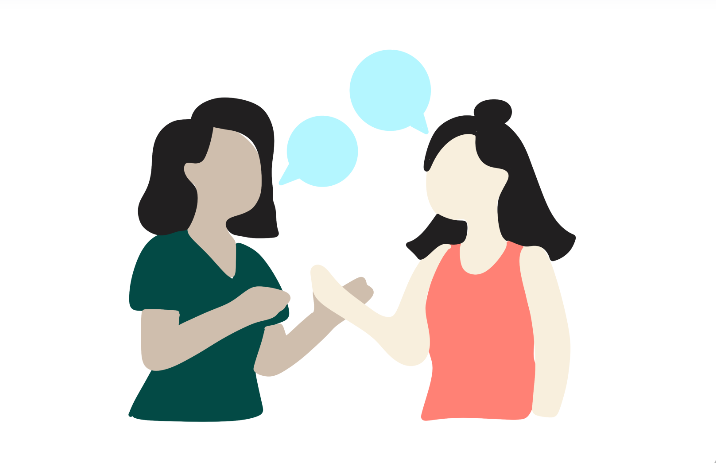 06.03.2025
44
[Speaker Notes: Forberedelse til deg som holder presentasjonen:
Prosess for gjennomføring av refleksjonsøvelsen 
Først skrive ned noen stikkord fra refleksjonsspørsmålene hver for seg (2 min)
Dele sammen to og to (6 min)
Felles oppsummering i plenum, hvert par deler «Hva ble du opptatt av nå?» (12 min)
Tidsbruk: 20 min (viktig å holde tiden)

Manus:
Øvelse:
Case: Se for dere at en innbygger kommer til dere for å søke en tjeneste. Han har opplevd barndomsbelastninger, og har vært arbeidsledig og på uføretrygd lenge. Han har ofte opplevd møter med det offentlige som vanskelig, og har at de har vært preget av motstand, mange skjemaer og vanskelig tilgjengelig informasjon. Dere kjenner imidlertid ikke innbyggerens forhistorie og opplevelser av tidligere møter med det offentlige når dere møter han.
Se for dere et møte mellom innbyggeren og dere selv. Dere gjør og sier det dere vanligvis gjør i slike møter.

Refleksjonsspørsmål:
Hva ved det dere vanligvis gjør og sier kan bidra til at innbyggeren opplever at det er godt og trygt å møte en offentlig tjeneste? 
Hva ved det dere vanligvis gjør og sier kan bidra til at innbyggeren opplever at det er krevende å møte en offentlig tjeneste? 

Dere skal nå bruke to minutter på å skrive ned noen stikkord for dere selv. Når jeg sier i fra skal dere drøfte noen minutter sammen med den som sitter ved siden av deg. 

Se neste slide slik at spørsmålene blir synlige for gruppen når de skal svare.]
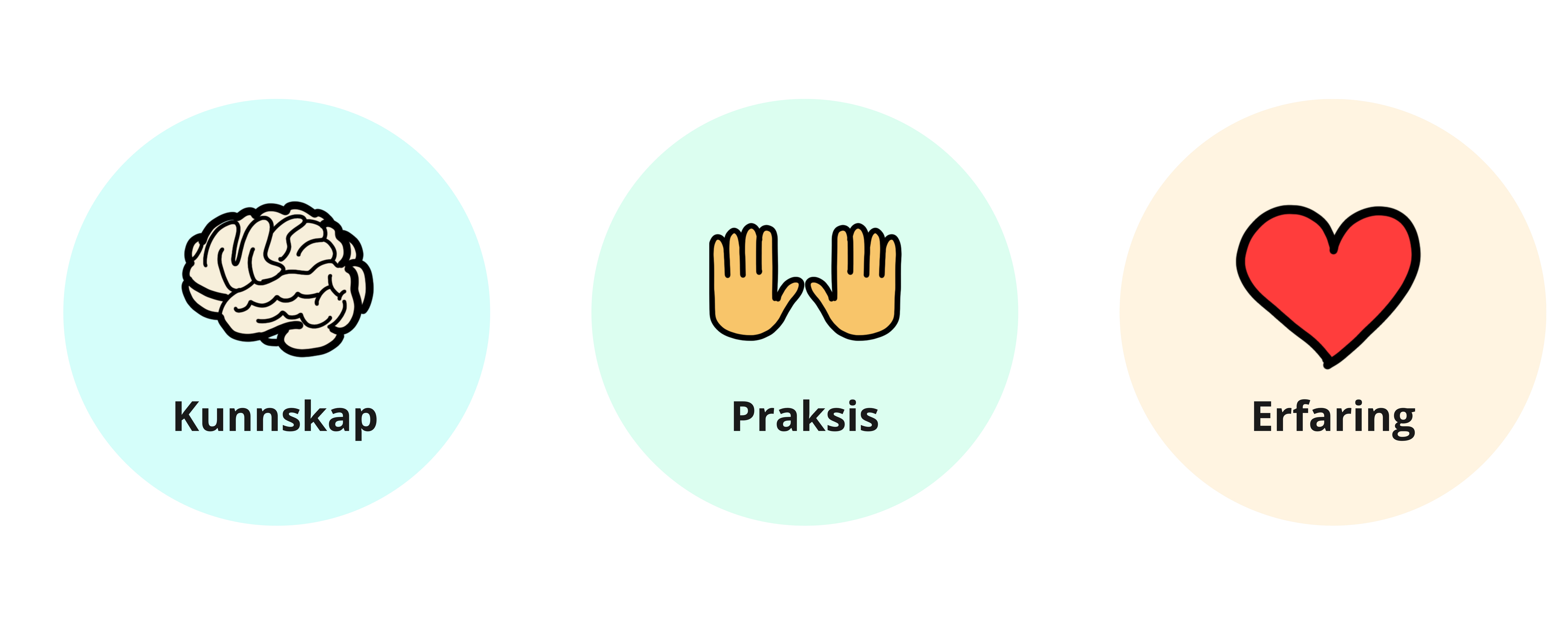 Refleksjonsoppgave
Hva ved det dere vanligvis gjør og sier kan bidra til at innbyggeren opplever/ føler at det er godt og trygt å møte en offentlig tjeneste? 
Hva ved det dere vanligvis gjør og sier kan bidra til at innbyggeren opplever/ føler at det er krevende å møte en offentlig tjeneste?
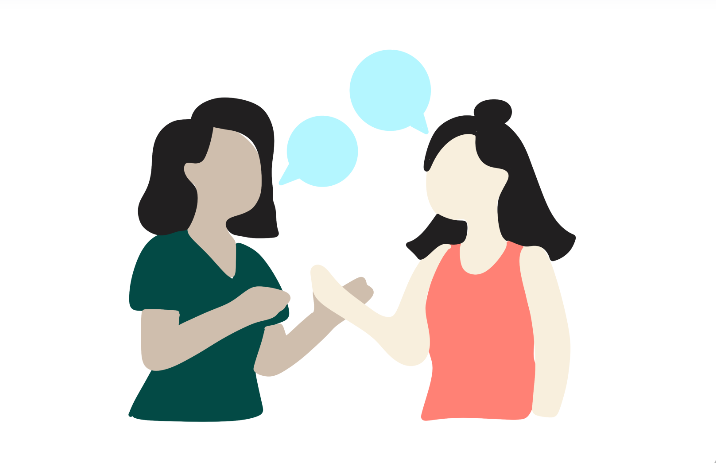 06.03.2025
45
[Speaker Notes: La bildet stå oppe mens de gjennomfører prosessen på forrige side (individuelt, to og to, i plenum).
Ta tiden og gi beskjed når de skal sette seg sammen to og to. Etter 6 minutter spør du noen av parene om å dele «Hva ble dere opptatt av nå?» (12 min). Vær nøye med å holde tiden.
Etter innspillene bruker du manuset under til å oppsummere oppgaven. 

Manus:
Når vi stopper opp og tenker over hvordan det vi vanligvis gjør og sier i møter med andre kan oppfattes, kan vi kanskje komme frem til at noe kan oppleves annerledes enn det vi ønsker.
Første steg i å endre oss og bli mer traumebevisste, er nettopp å tenke gjennom hvordan vi påvirker andre med vår væremåte.
Og så kan vi forsøke å justere der vi tror vi kan bli bedre.]
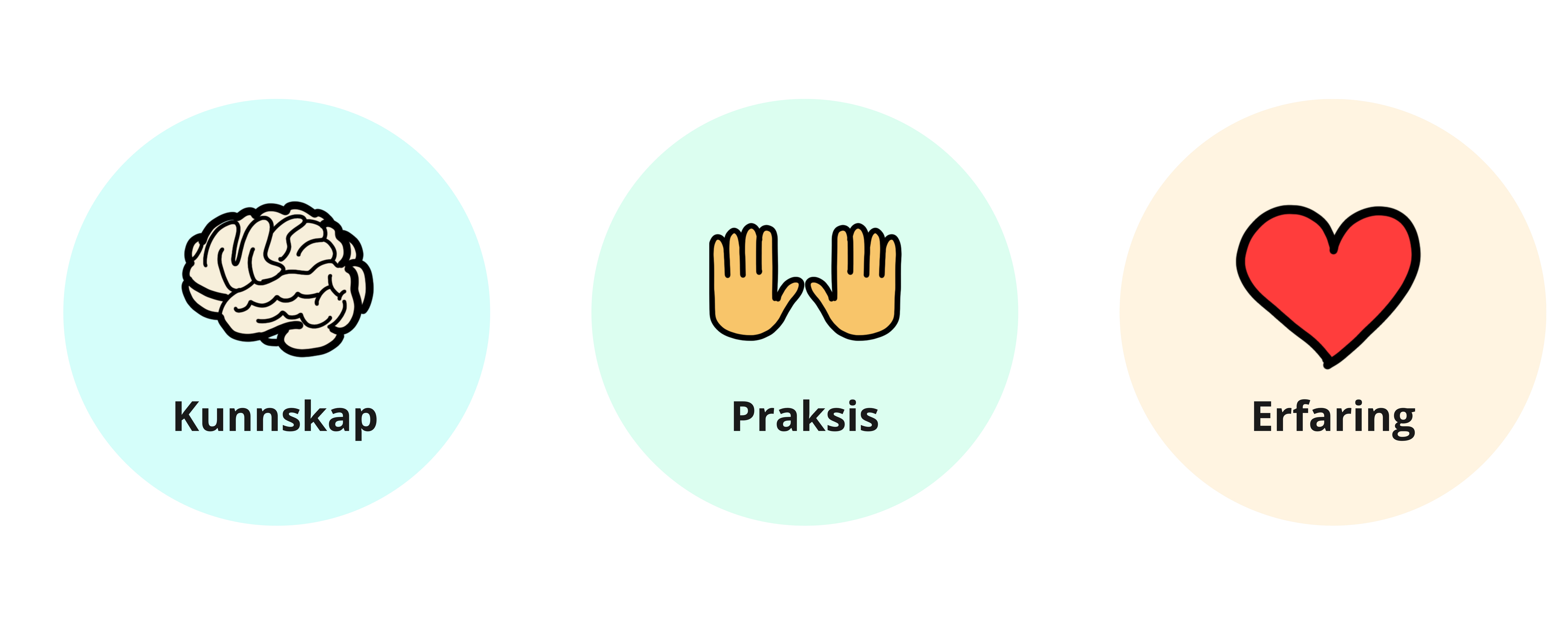 Refleksjonsøvelse
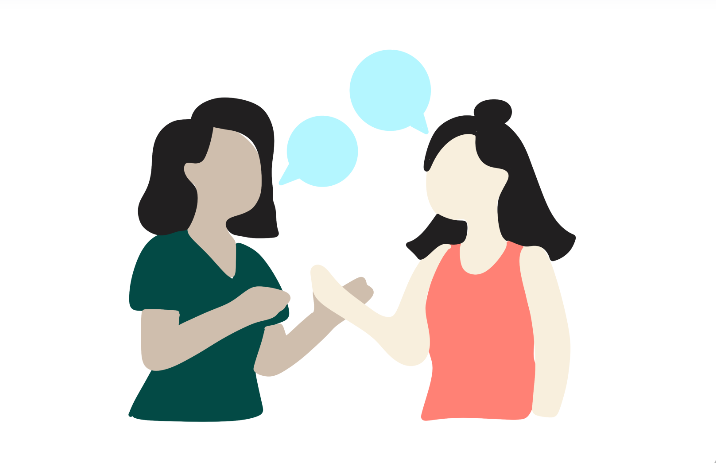 06.03.2025
46
[Speaker Notes: Forberedelse til deg som holder presentasjonen:
Prosess for gjennomføring av refleksjonsøvelsen 
Gjennomgå instruksjon for øvelsen og gå sammen i grupper på tre og tre, eller fire ved behov 
Gjennomfør øvelsen i gruppe (to simuleringer) (2 x 3 min)
Gjennomfør refleksjon i gruppa basert på observasjoner og opplevelser i simuleringen (5 min første refleksjon, 3 min siste runde)
Felles oppsummering i plenum, to -tre grupper deler «Hva ble dere mest opptatt av nå?» (6 min)
Tidsbruk: 20 min (viktig å holde tiden)

Manus:
Øvelse:
Vi skal nå øve på en situasjon hvor en innbygger møter en ansatt.
Dere skal nå gå sammen i grupper på tre, og fordele følgende tre roller mellom dere:
En er seg selv som ansatt. Du skal ikke spille en rolle, du skal være deg selv.
En skal spille rollen som innbygger. Du vil få ulike instruksjoner du skal følge.
En er observatør: Du skal være helt nøytral, og ikke delta eller reagere. Se for deg at det er en glassvegg mellom deg og de du skal observere.

Dette er situasjonen:
Dere skal øve på et møte hvor en innbygger oppsøker en tjeneste, og der møter deg som er ansatt. 
Dere skal velge en tjeneste som dere kjenner til fra deres eget arbeidssted, slik at du som er ansatt kan være deg selv i en typisk situasjon.
Snakk sammen om hva tjenesten innebærer først, slik at dere har dette klart for dere før dere gjennomfører øvelsen.

Du som er innbygger kom til Norge som flyktning, og har bodd kort tid i Norge.
Du skal be om hjelp til å forstå tjenesten og hvordan du kan få tilgang til/ bruke denne tjenesten. 
Du skal opptre irritert og opprømt når du stiller spørsmål.
Du som er deg selv som ansatt skal bruke alt du har lært om traumebevisst praksis når du svarer innbyggeren på spørsmålene og forsøker å hjelpe innbyggeren.
Du som er observatør skal ha særlig fokus på mimikk, stemmebruk og kroppsspråk.

Gjennomfør øvelsen (3 min)

Refleksjon:
Dere skal nå reflektere rundt følgende spørsmål:
Du som var deg selv som ansatt, hva ble du opptatt av i møte med innbyggeren? Hva skjedde i deg?
Var det noe dere opplevde fungerte godt i møtet?
Var det noe dere ville gjort annerledes om dere fikk prøve igjen?
Var det noe som var særlig vanskelig?
Skriv ned noen stikkord.

Se neste slide slik at spørsmålene blir synlige for gruppen når de skal svare.]
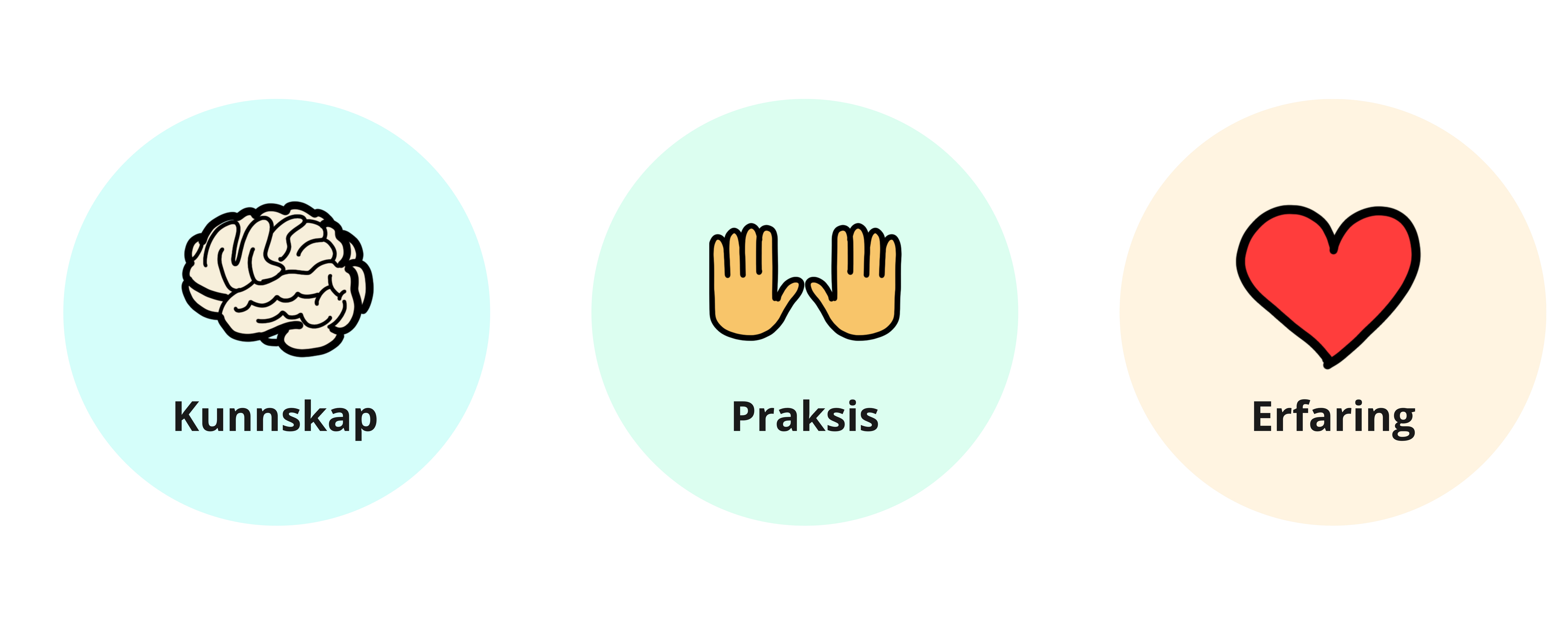 Refleksjonsøvelse
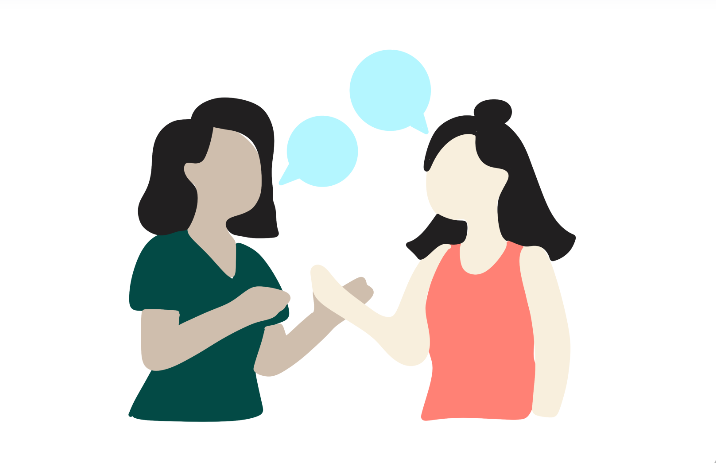 Du som var deg selv som ansatt, hva ble du opptatt av i møte med innbyggeren? Hva skjedde i deg?
Var det noe dere opplevde fungerte godt i møtet?
Var det noe dere ville gjort annerledes om dere fikk prøve igjen?
Var det noe som var særlig vanskelig?
06.03.2025
47
[Speaker Notes: Gjennomfør refleksjonen i gruppene (5 min)

Del 2 av øvelsen:
Dere skal nå prøve å gjennomføre situasjonen en gang til med de samme rollene og fokusere på å gjøre mer av det som fungerte godt og kanskje gjøre noen justeringer basert på det dere har fått tilbakemeldinger på.

Gjennomfør del 2 av øvelsen (3 min)
Gjennomfør refleksjon i gruppa basert på observasjoner og opplevelser i runde to av øvelsen (3 min)
Felles oppsummering i plenum, to -tre grupper deler «Hva ble dere mest opptatt av nå?» (6 min)
Etter innspillene bruker du manuset under til å oppsummere oppgaven. 

Manus:
Noen ganger trenger vi hjelp til å se oss selv utenfra for å kunne fange opp hva vi gjør som oppleves trygt, for å kunne gjøre mer av dette.
Når vi øver oss sammen på vår arbeidsplass, er tilbakemeldinger en viktig del av dette for å kunne fange opp de små justeringene som kan gjøre en forskjell for innbyggerne vi møter.]
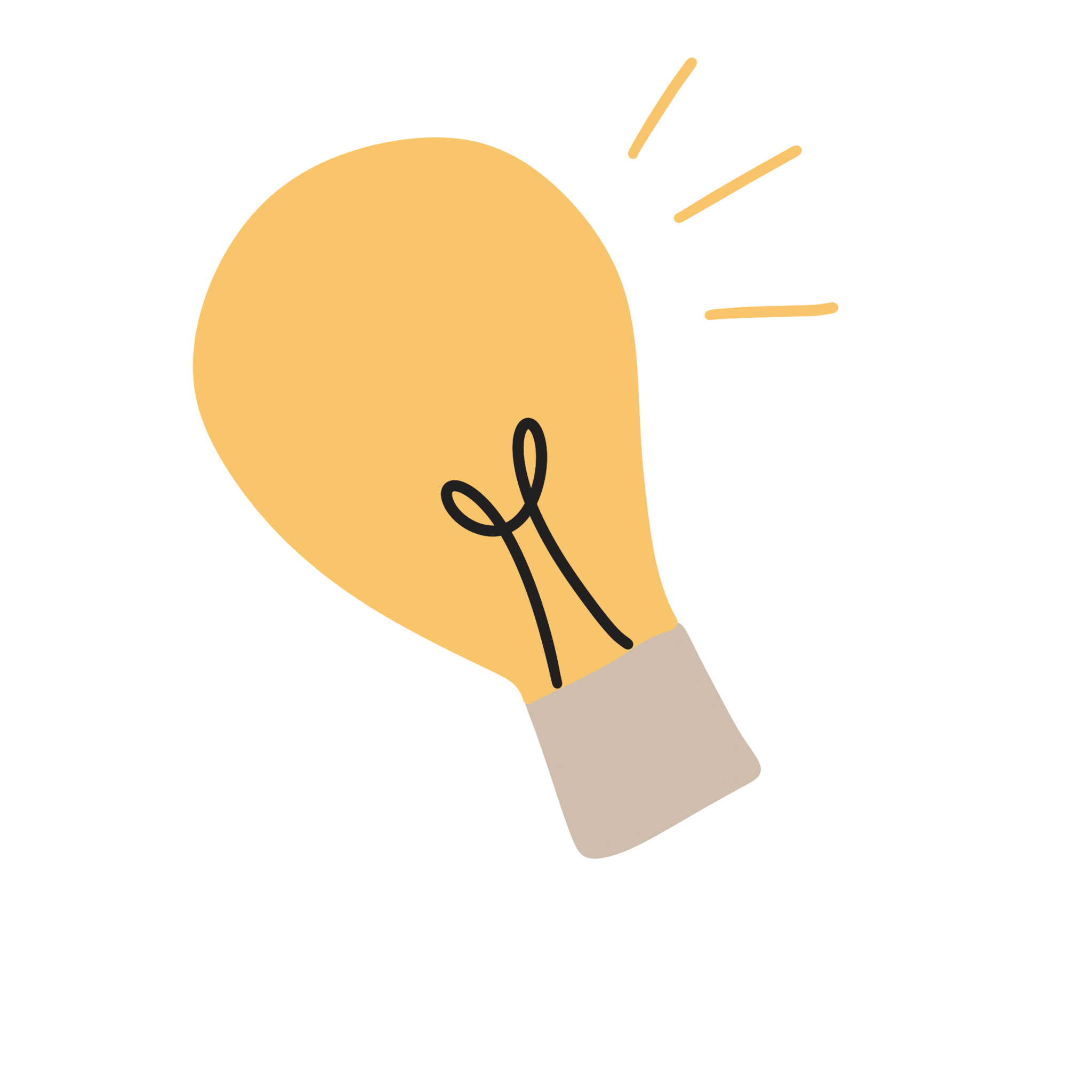 “I've learned that people will forget what you said, 
people will forget what you did, 
but people will never forget how you made them feel.”
― Maya Angelou
06.03.2025
48
[Speaker Notes: Manus:
Les det som står på siden.]
Livet skjer med oss alle
06.03.2025
49
[Speaker Notes: Manus:
Så, for å oppsummere det vi har lært; Livet skjer med oss alle. 
Å endre oss som organisasjon og som mennesker er krevende, men det vil ha betydning for hver enkelt av oss om vi klarer det.
Å ta i bruk traumebevisst praksis i organisasjonen, mellom ansatte og overfor innbyggere kan bidra til at folk får det bedre i møte med oss og føler seg sett og inkludert.
Og det kan vi alle bidra til. 



Kilde:
Modellen er utarbeidet i forbindelse med prosjektet «Livet skjer med oss alle» i Oslo kommune. Se siste side for kontaktinfo.]
Hvor nyttig var denne opplæringen?
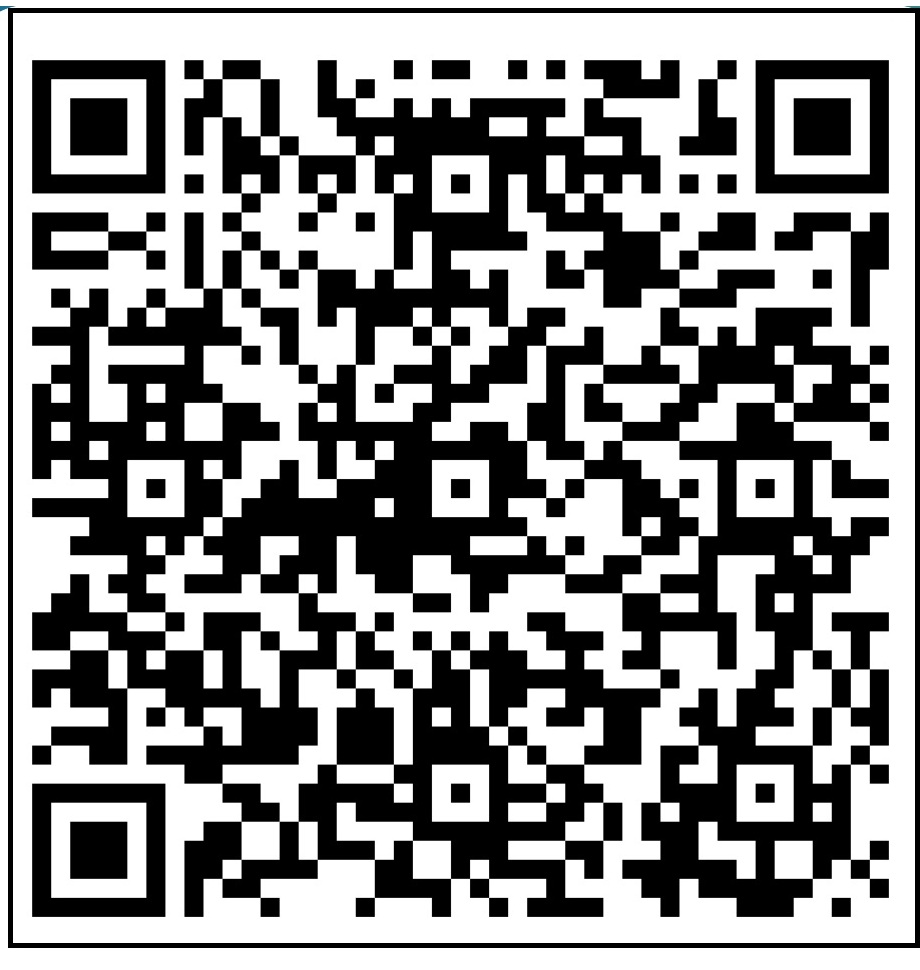 Hjelp oss slik at opplæringen blir mest mulig nyttig!
Hvor nyttig var denne opplæringen for din arbeidshverdag?
Har du innspill eller kommentarer som kunne gjort den enda mer nyttig for deg?
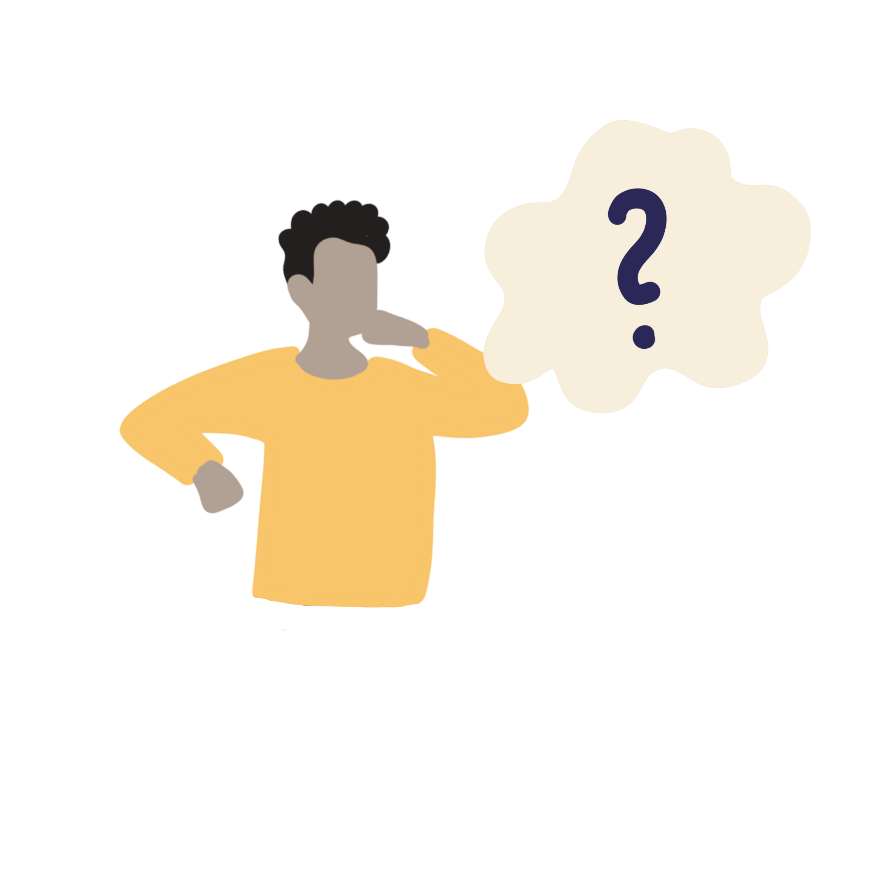 06.03.2025
50
[Speaker Notes: Manus:
Denne opplæringen har blitt laget av Helseetaten og de ønsker seg gjerne tilbakemeldinger og innspill slik at de kan videreutvikle materialet vi har gått igjennom i dag.
Vi bruker to minutter på å gi tilbakemeldinger før vi avslutter med hva som skjer videre etter dette.

QR-koden på skjermen skannes med mobilkamera og tar deltakerne til et spørreskjema med tre spørsmål. Dere som holder opplæringen må også gjerne fylle den ut. 

Gjennomfør evalueringen (2-3 minutter) og gå videre til neste side.]
Hva skjer nå?
Vi har nå gjennomført opplæring kjernekompetanse 5 og har med dette gjennomført alle kjernekompetansene. For å lykkes med det videre arbeidet er det viktig at dette blir en del av arbeidshverdagen vår. 

Kjernekompetanse 1: Hva er traumer og livsbelastninger?
Kjernekompetanse 2: Hva er traumebevisst praksis?
Kjernekompetanse 3: Hjerne, gener og motstandskraft
Kjernekompetanse 4: Robust arbeidsmiljø
Kjernekompetanse 5: Bruk av traumebevisst praksis
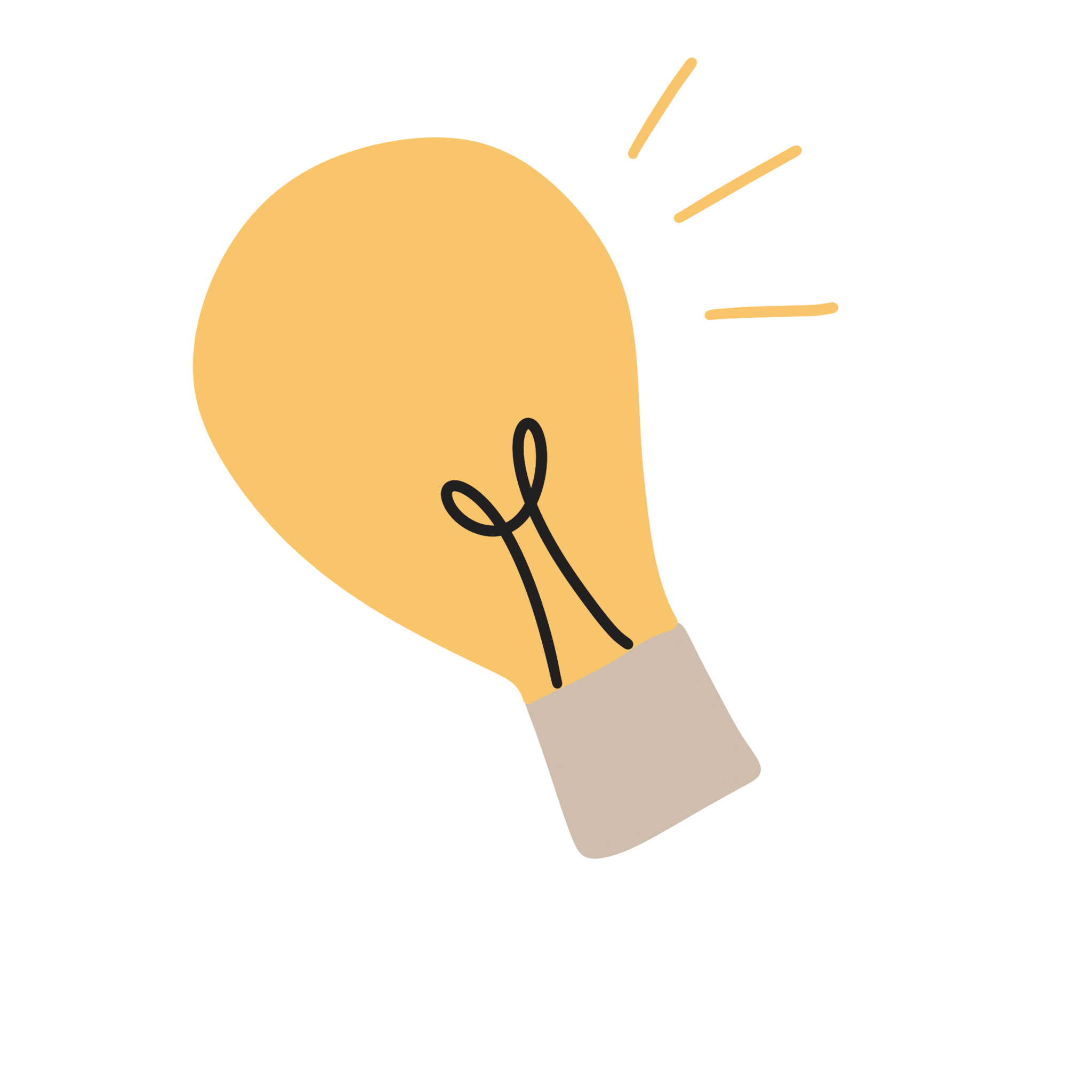 06.03.2025
51
[Speaker Notes: Gjennomgå siden. Har dere laget en plan for hvordan traumebevisst praksis skal tas i bruk hos dere, er det fint om du kan fortelle om det.]
Dette materialet er laget av Oslo kommune
Dette materialet er utarbeidet i forbindelse med prosjektet 
«Livet skjer med oss alle – veien mot en traumeinformert by». 

Vi håper mange kan ha nytte av det!

Har du innspill eller ønsker å drøfte arbeidet med traumebevisst praksis? 
Ta kontakt!

Lotta Sjåfjell,
Prosjektleder og psykologspesialist, 
Helseetaten
Oslo kommune
Telefon: 47331458
E-post: lotta.sjafjell@hel.oslo.kommune.no
06.03.2025
52